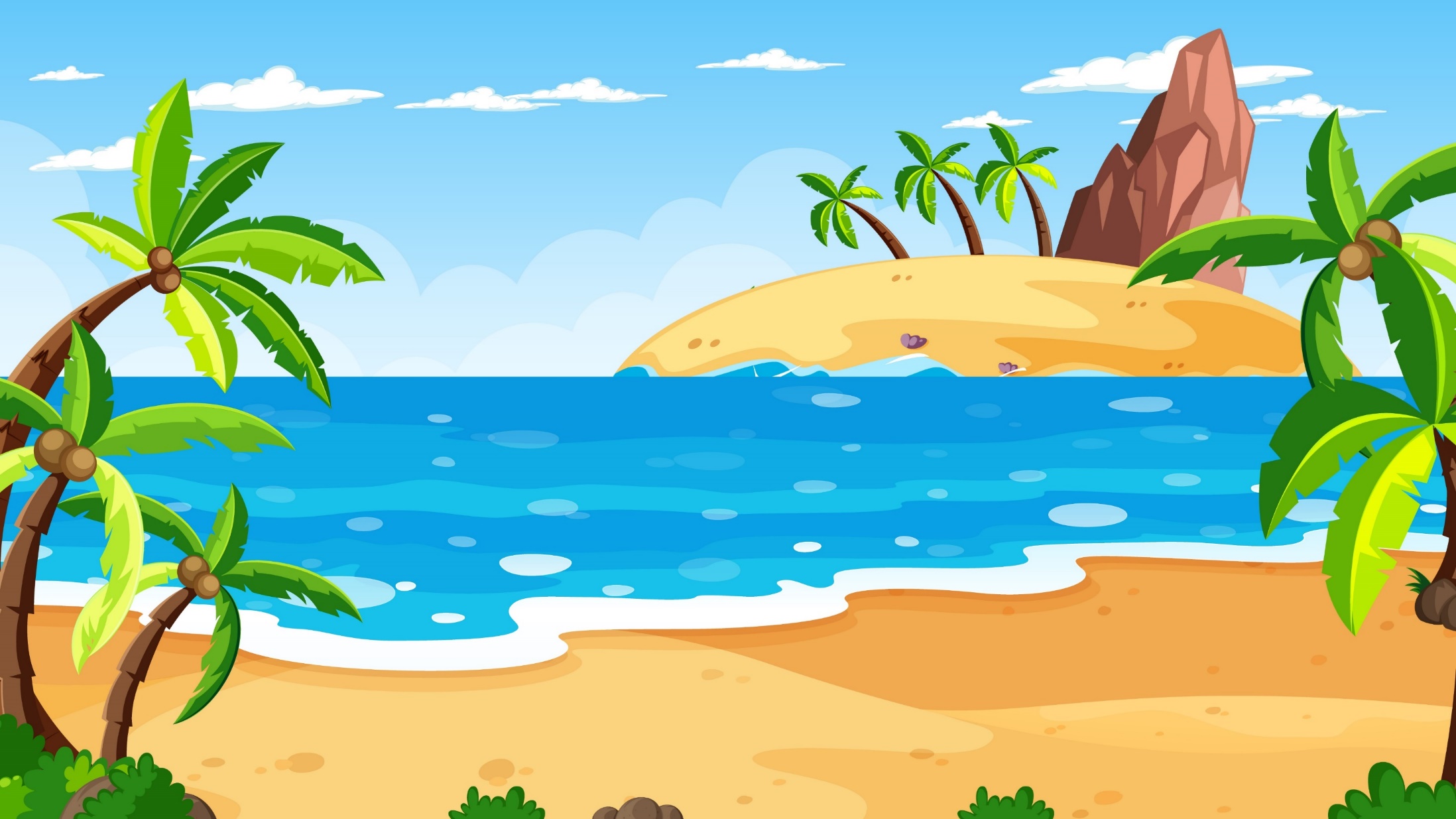 GIÁO ÁN ĐƯỢC CHIA SẺ MIỄN PHÍ BỞI
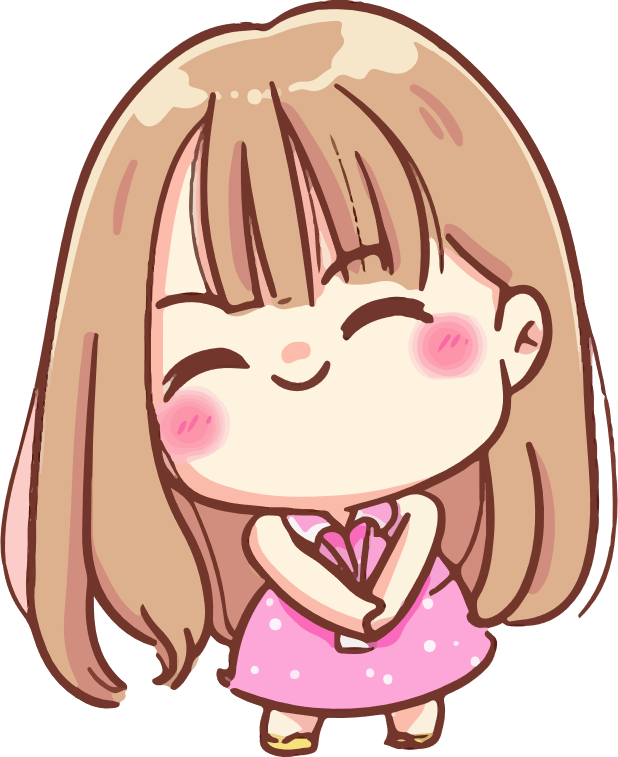 WWW.HANHTRANGGIAOVIEN.COM
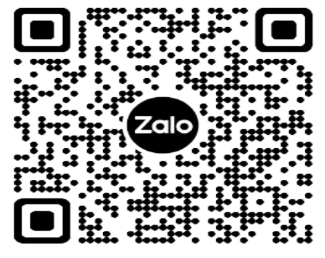 GIÁO ÁN ĐƯỢC CHIA SẺ TẠI
https://www.hanhtranggiaovien.com
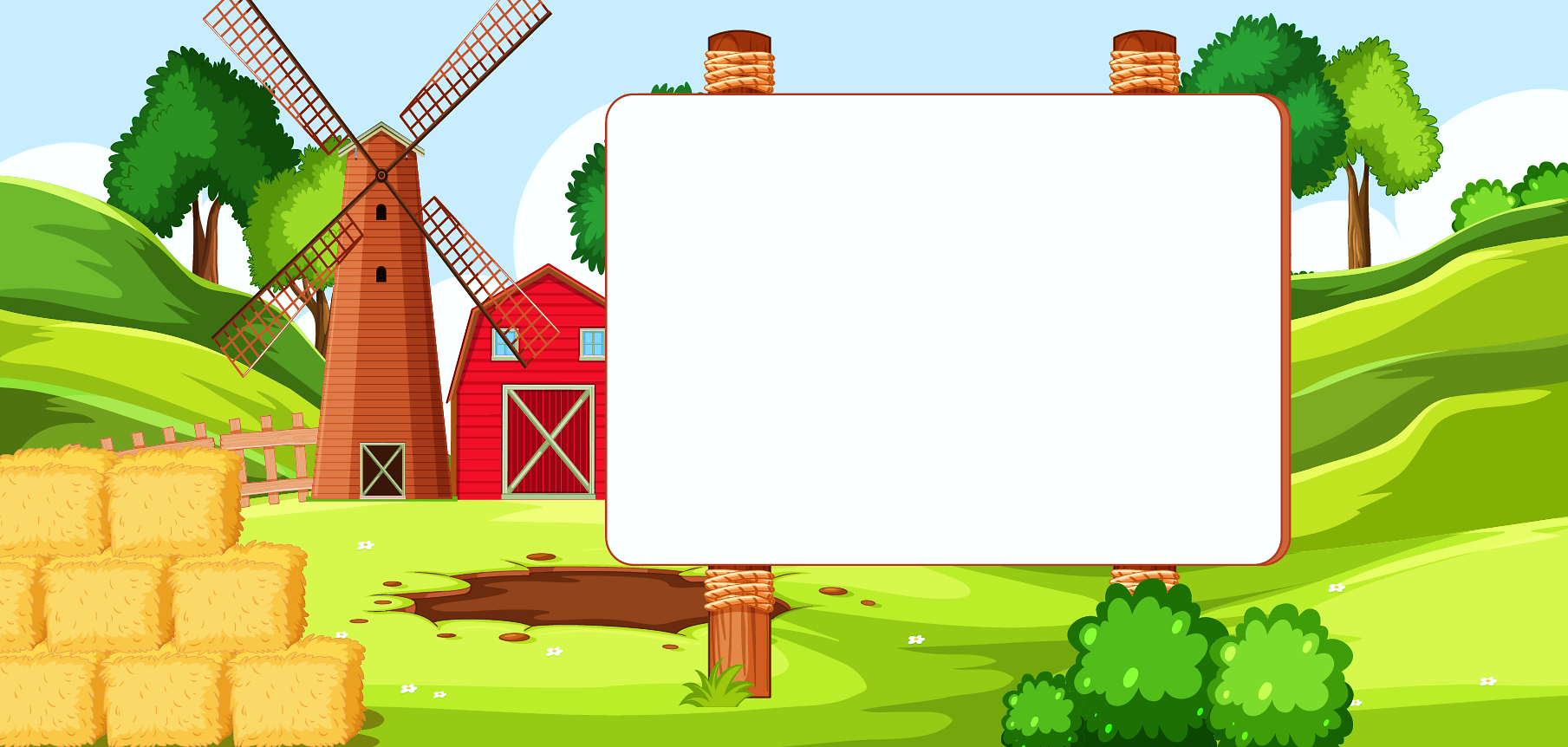 Thứ … ngày … tháng … năm …
Toán
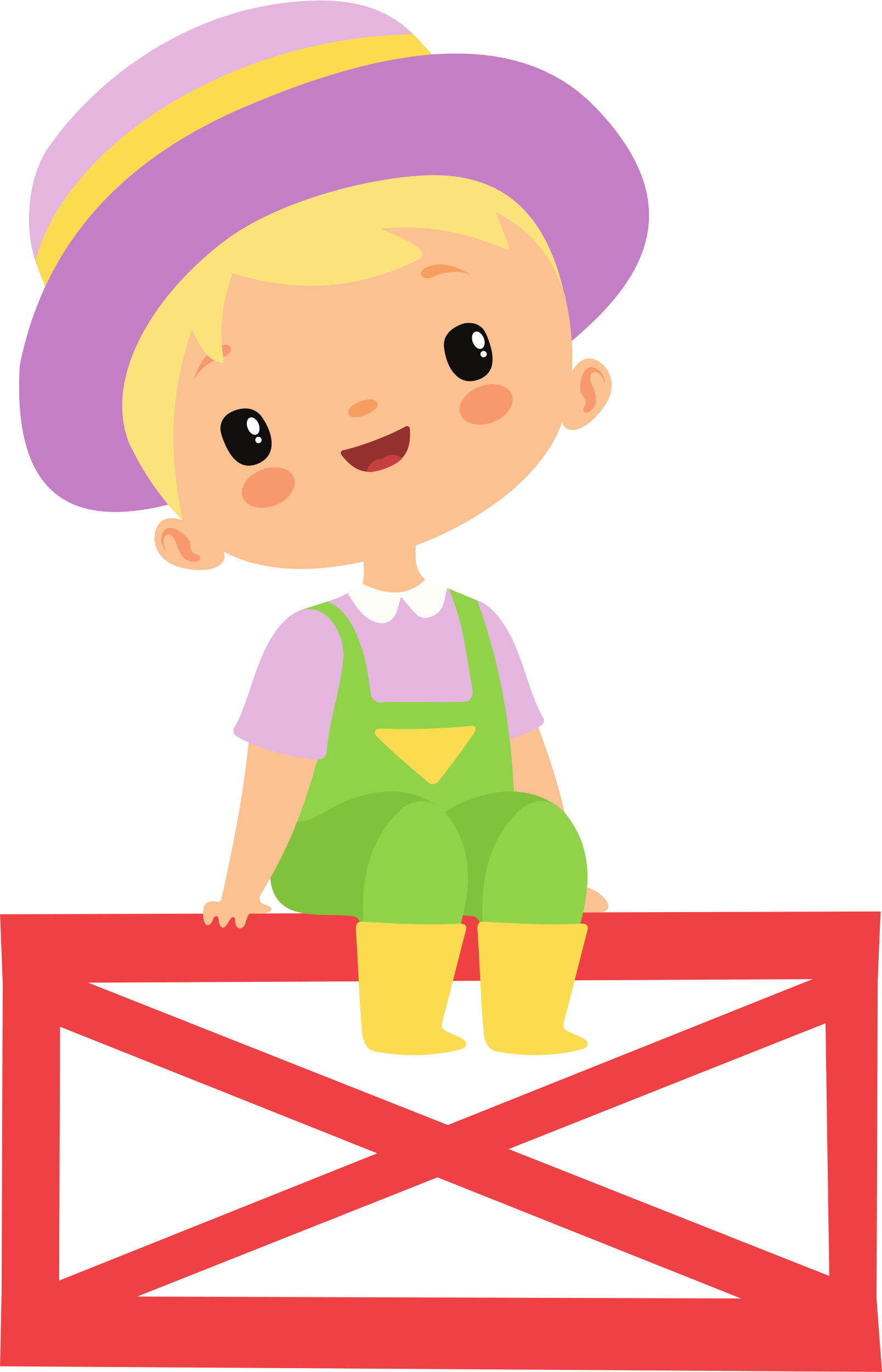 BÀI 36-TIẾT 2
YẾN, TẠ, TẤN
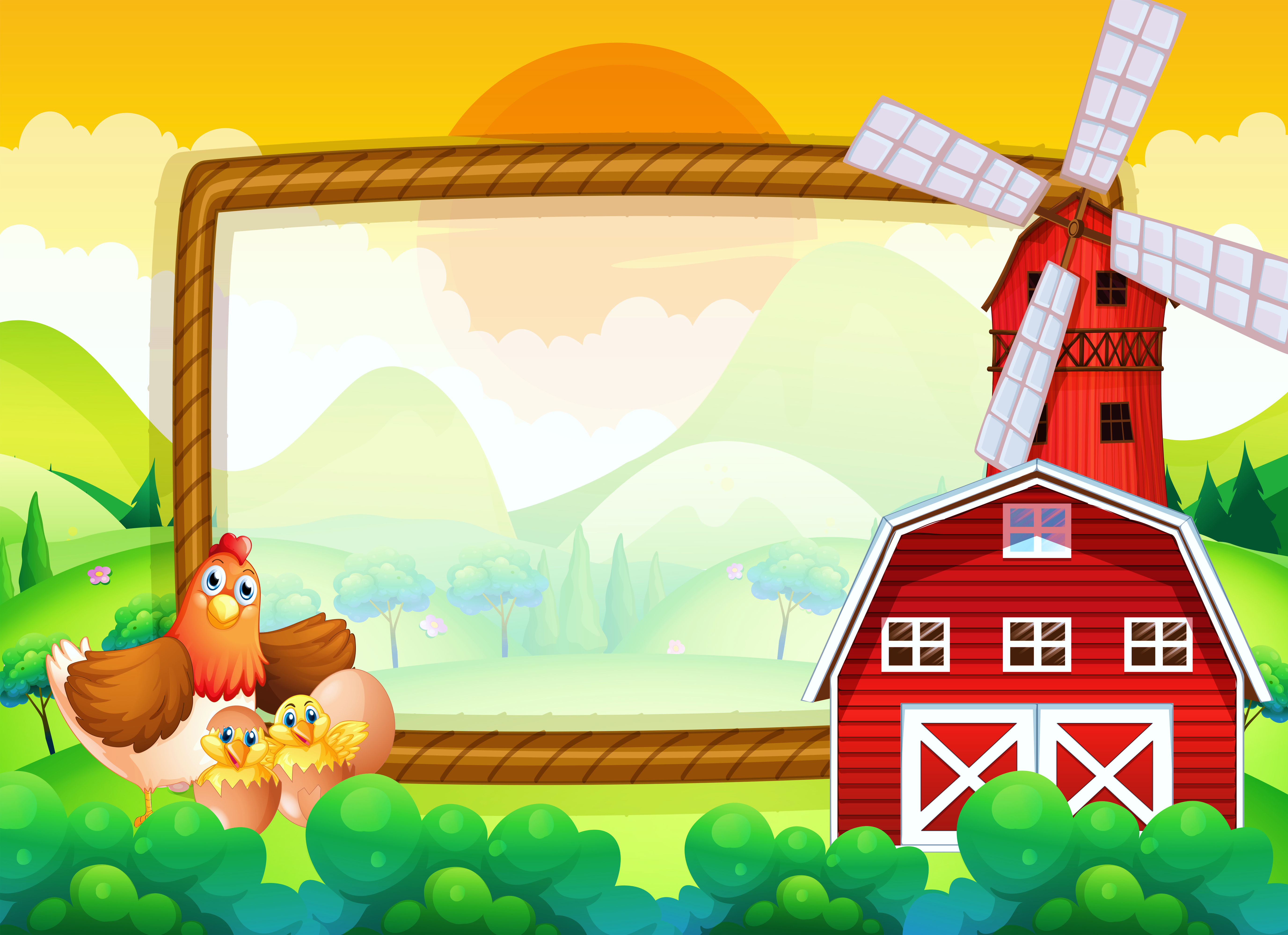 KHỞI ĐỘNG
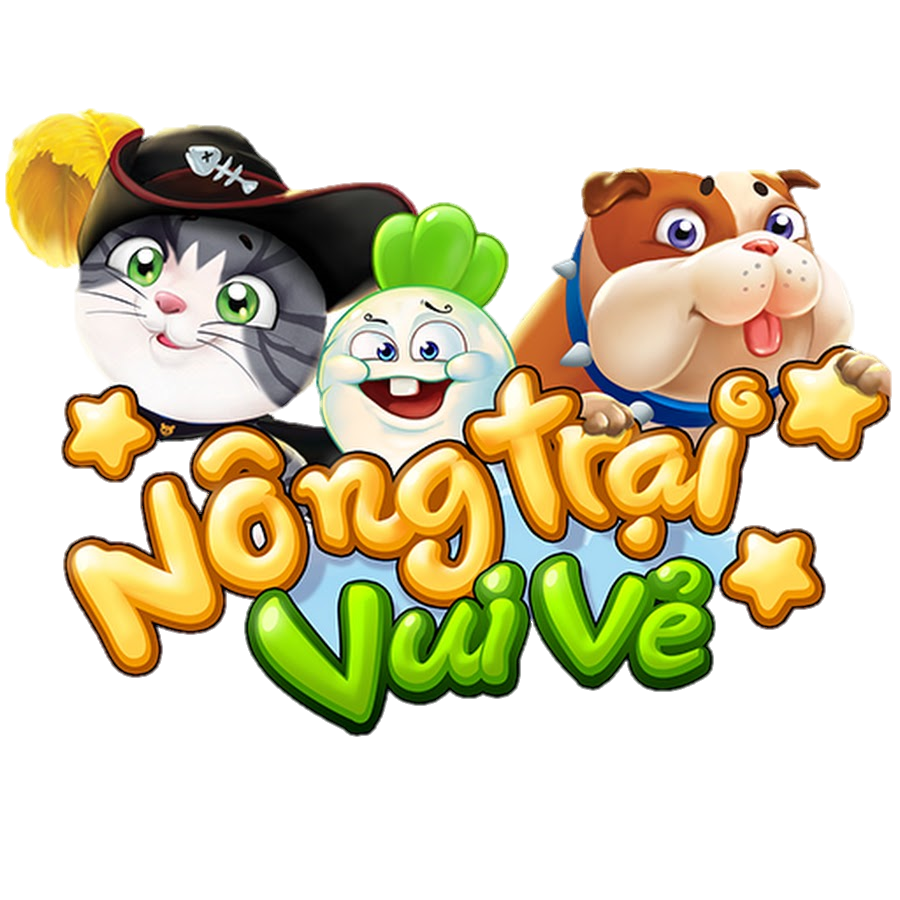 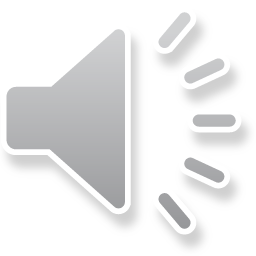 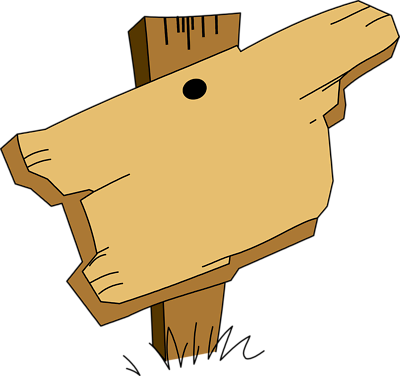 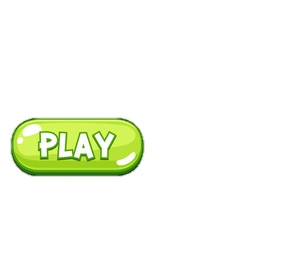 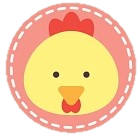 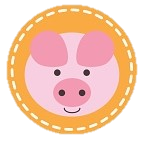 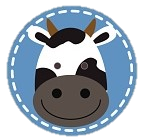 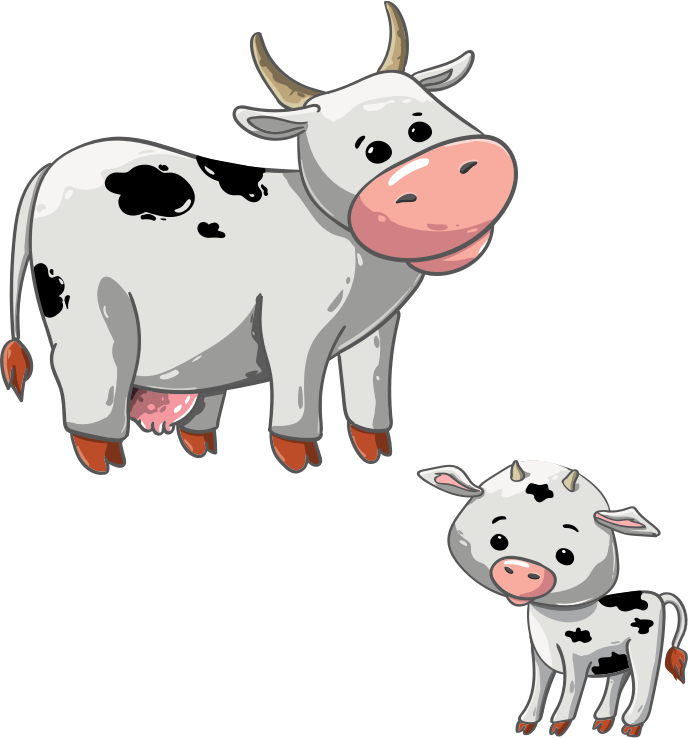 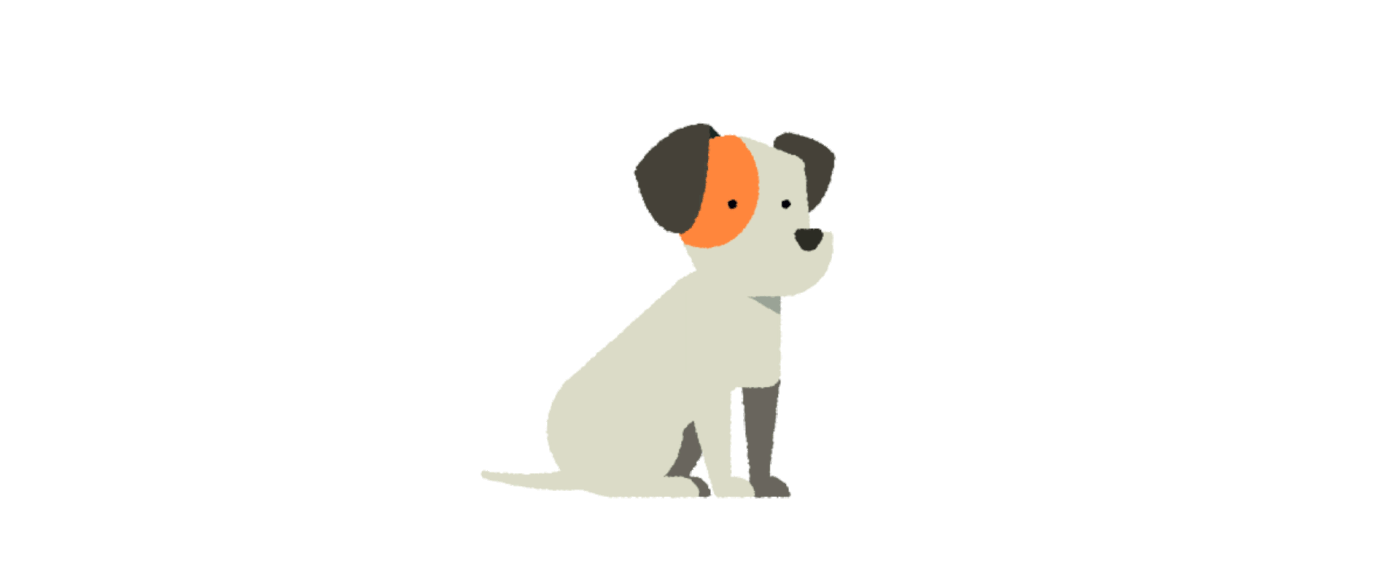 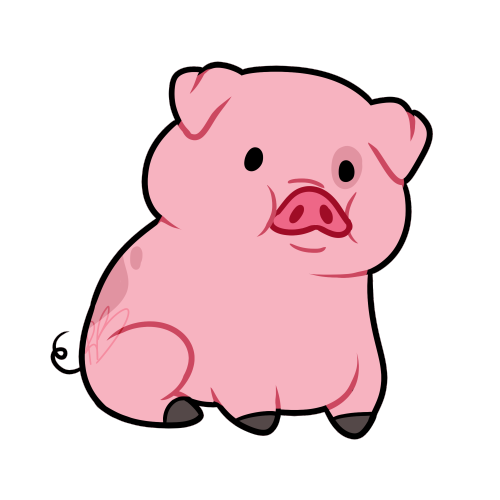 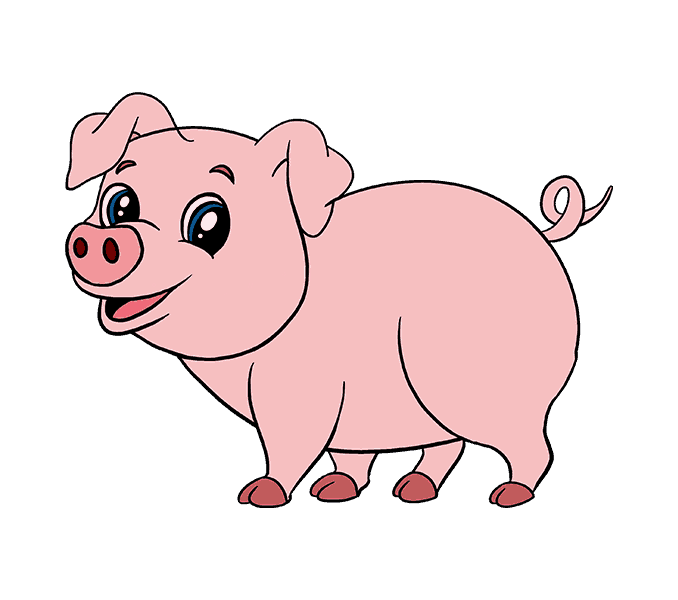 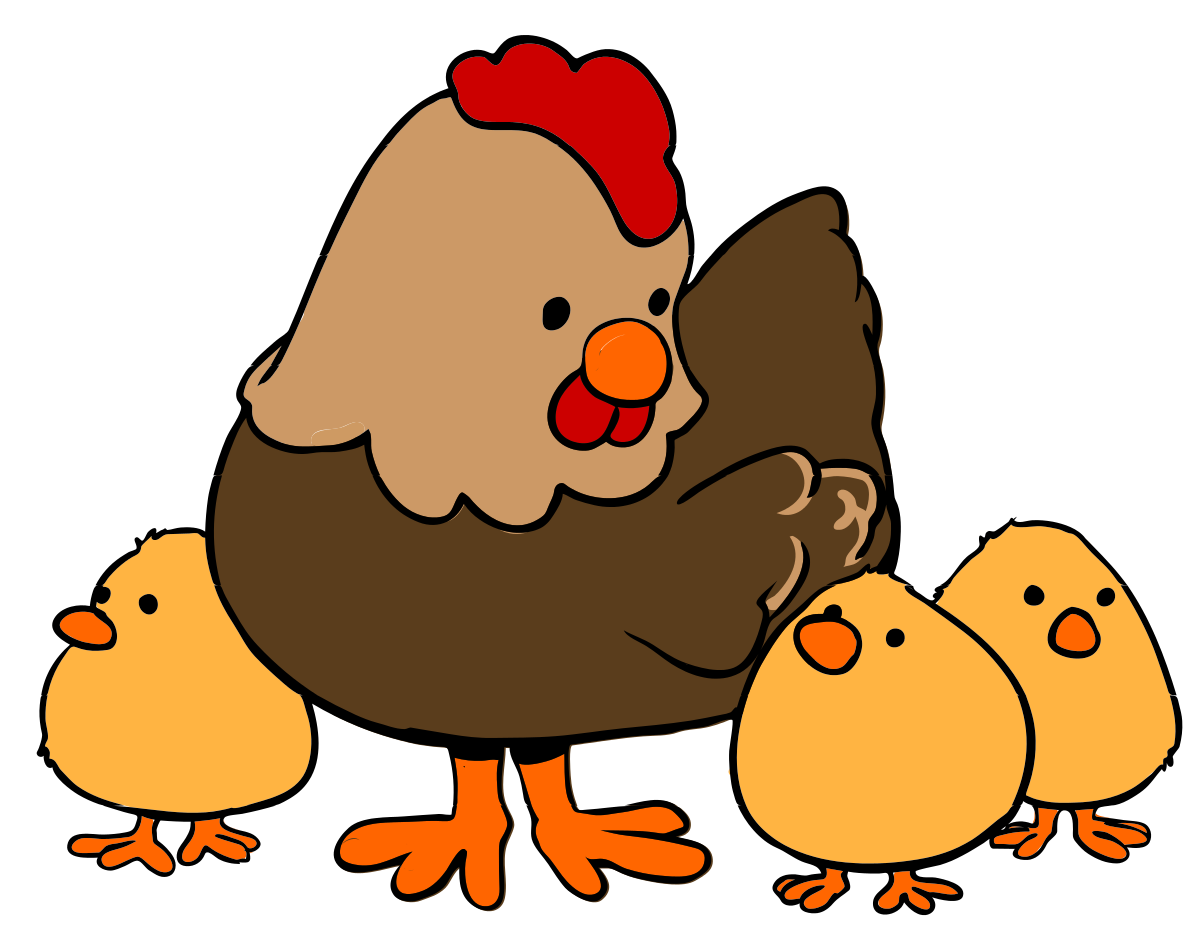 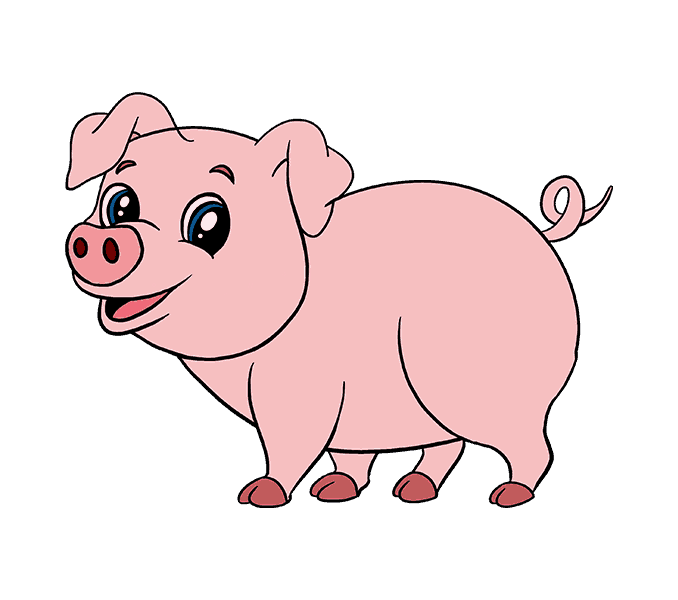 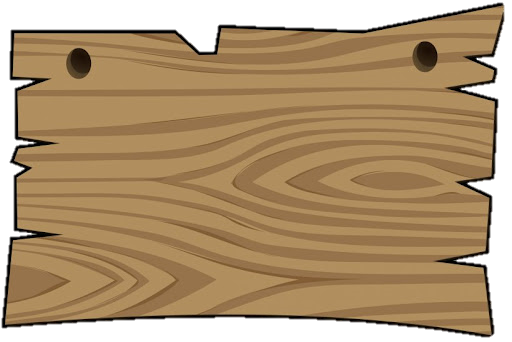 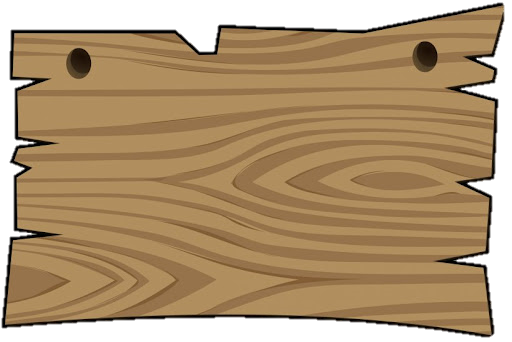 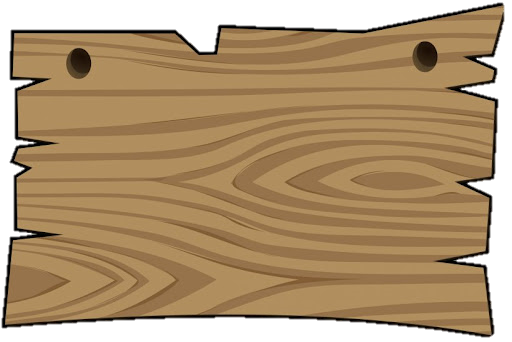 1
2
3
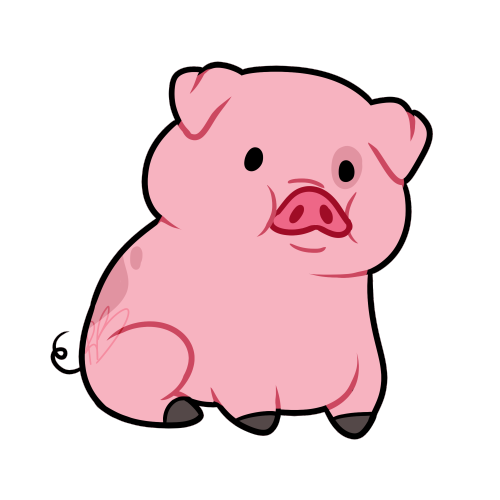 [Speaker Notes: Click vào biểu tượng, tương ứng với câu hỏi]
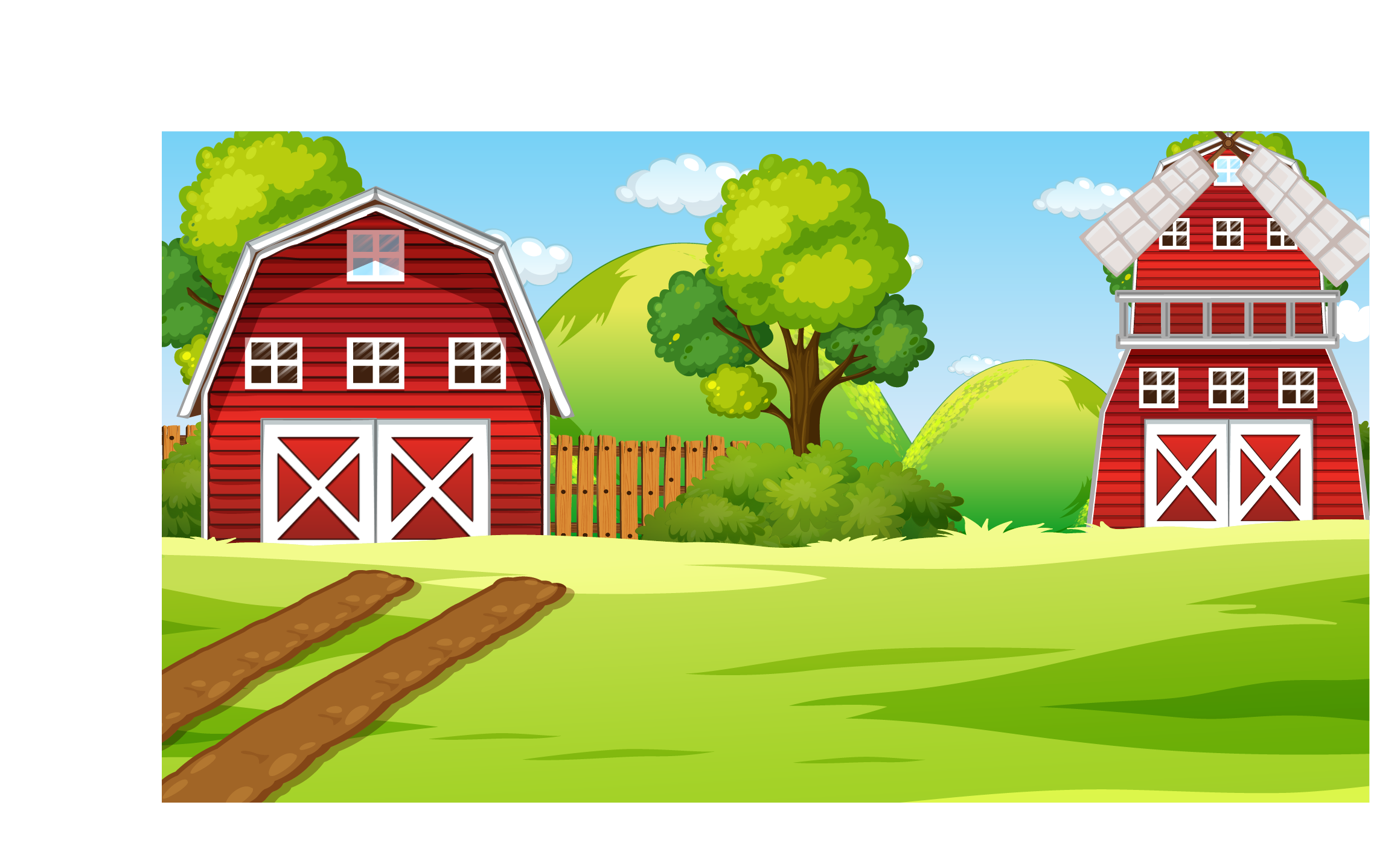 1  yến = ..?.. kg
A. 100
B. 10
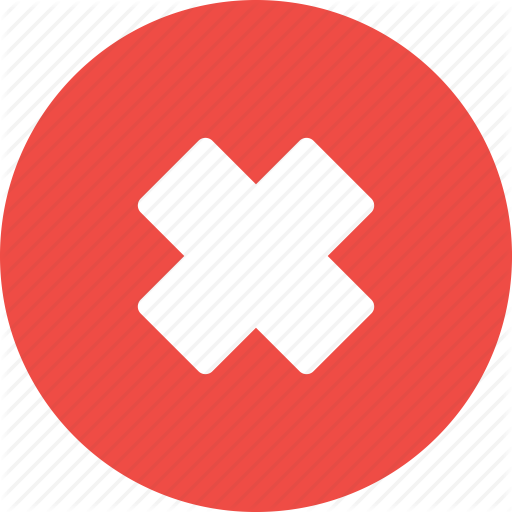 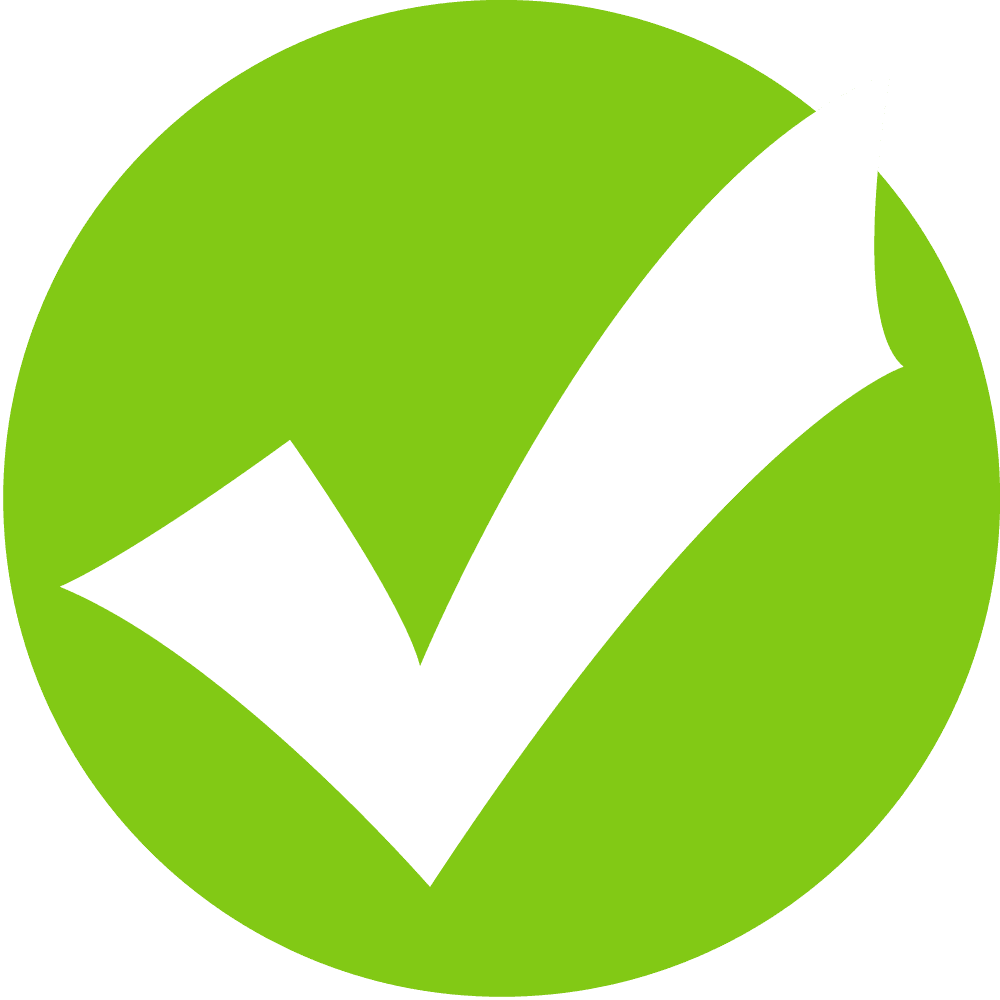 D. 1000
C. 9
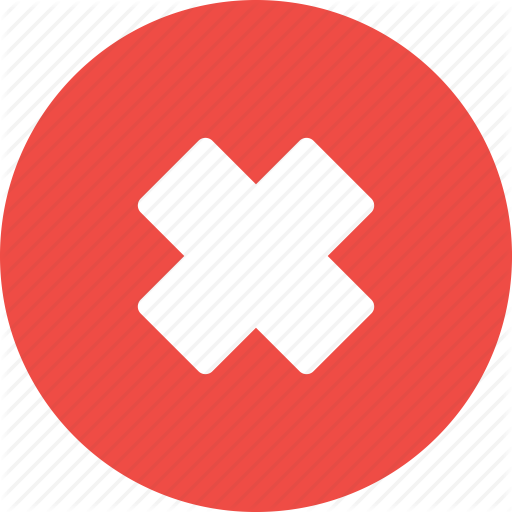 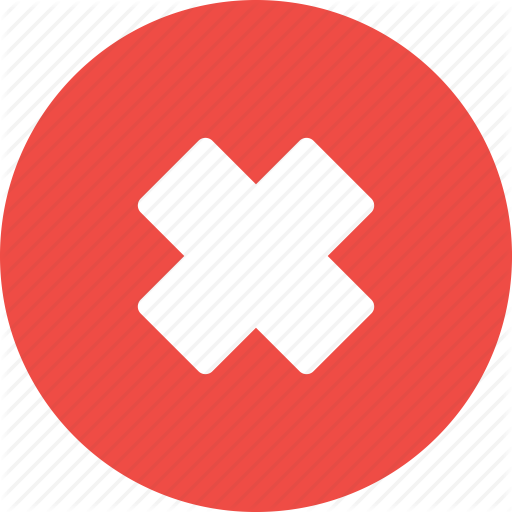 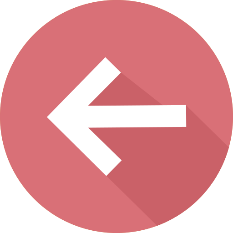 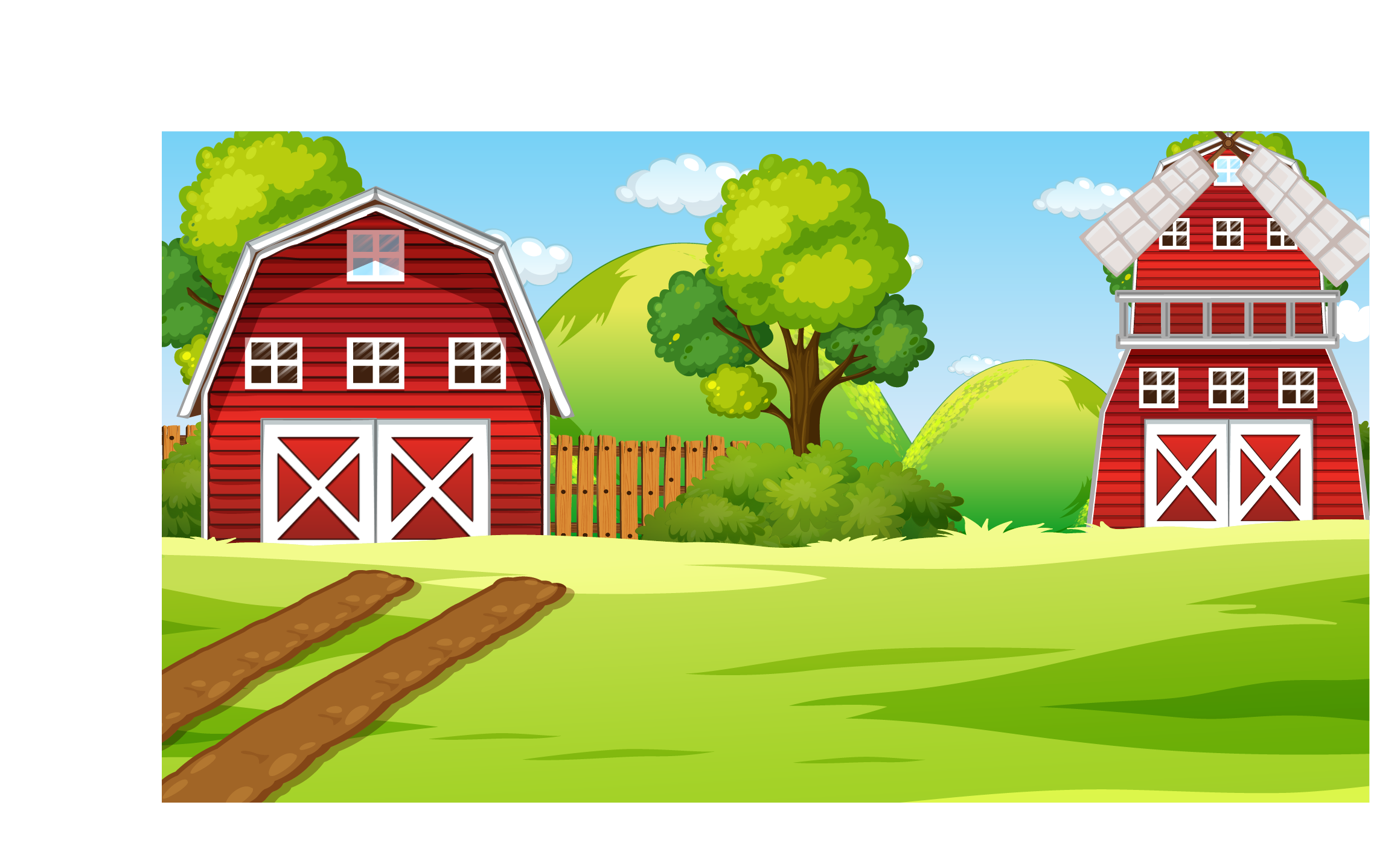 1  tạ = ..?.. yến
B. 100
A. 10
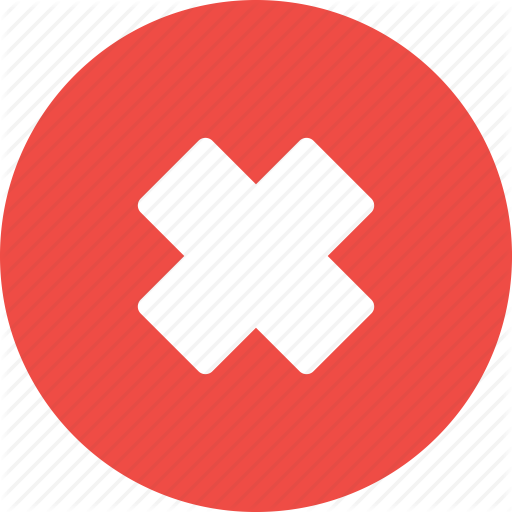 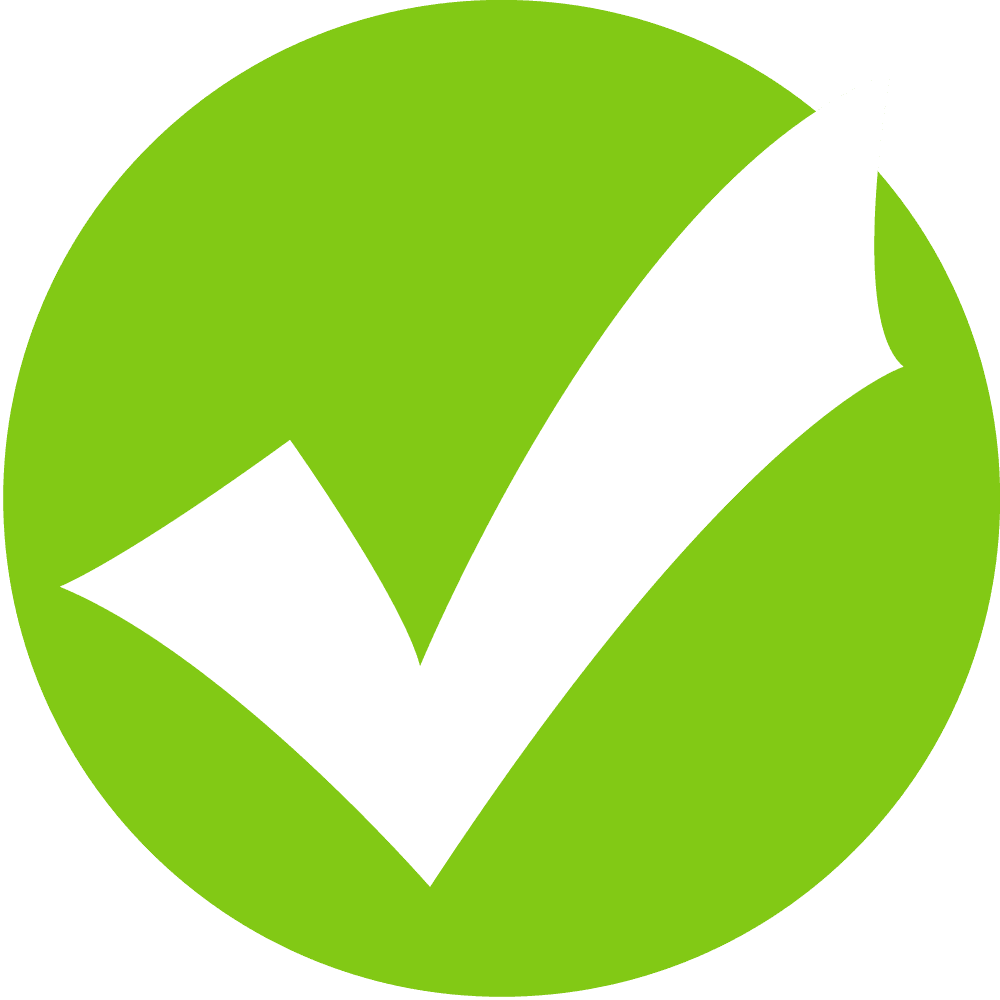 D. 1000
C. 9
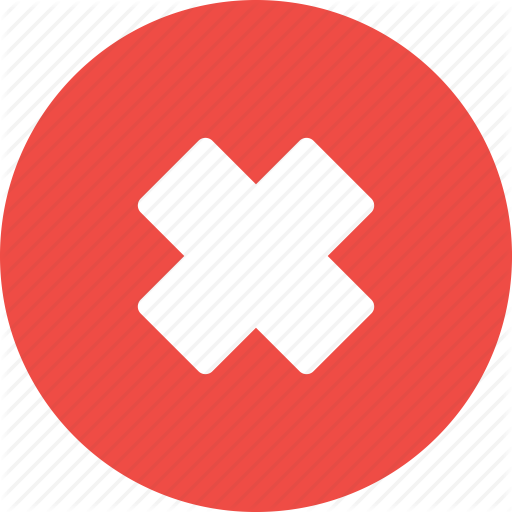 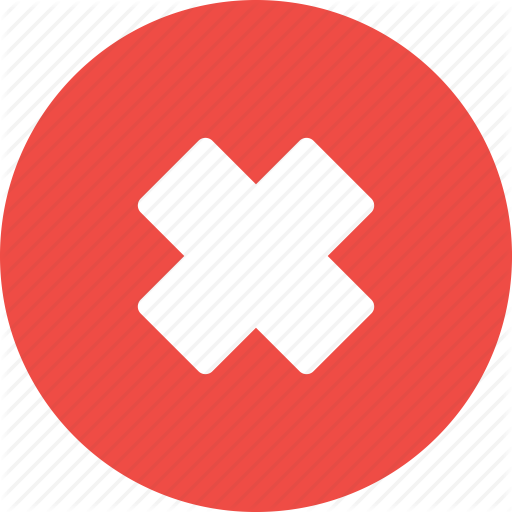 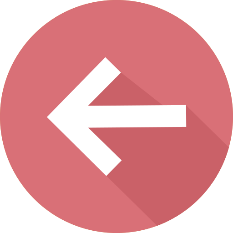 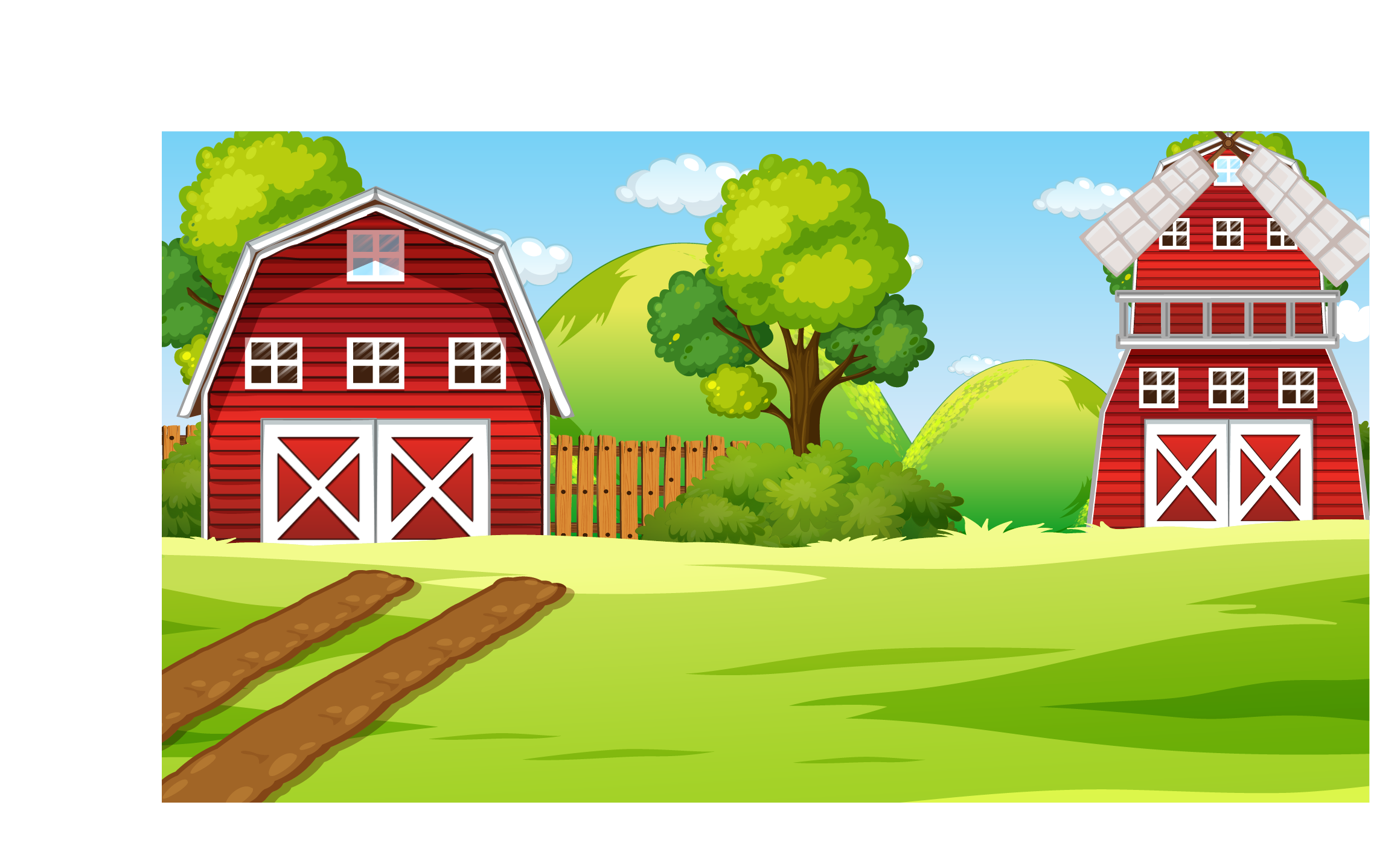 1 tấn = ..?.. kg
B. 100
D. 10
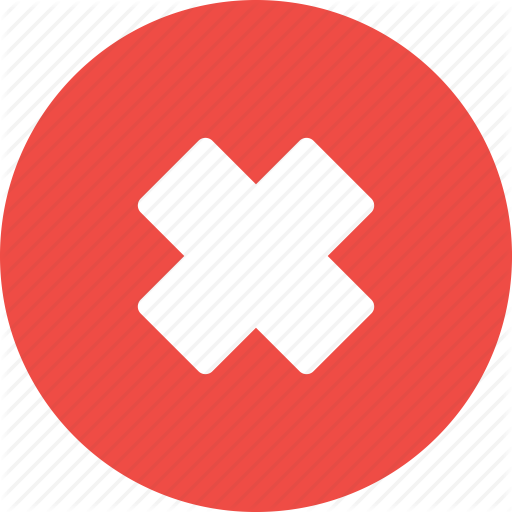 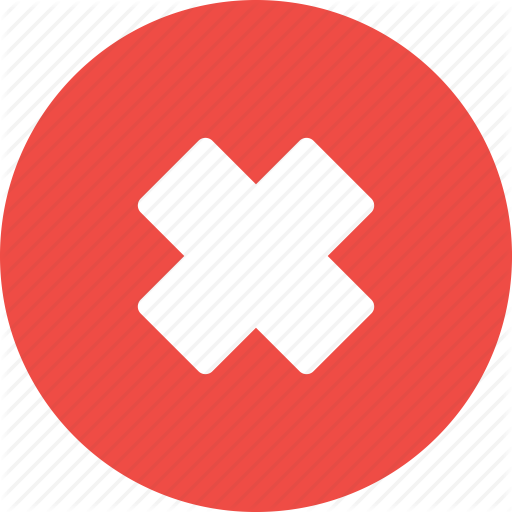 C. 9
D. 1000
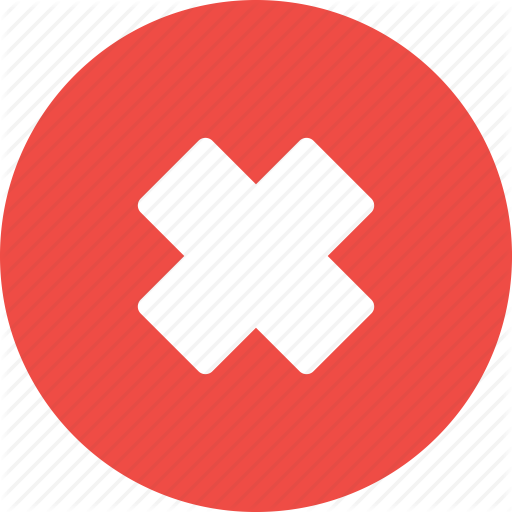 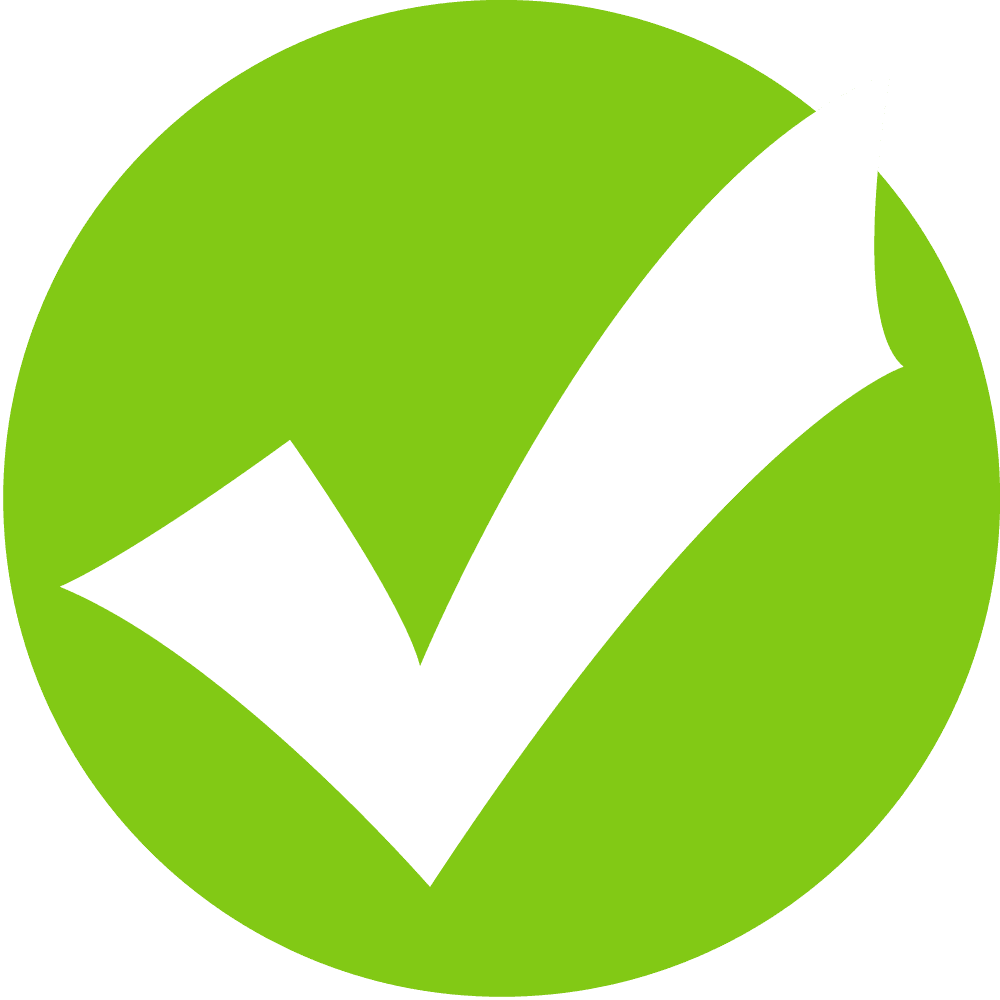 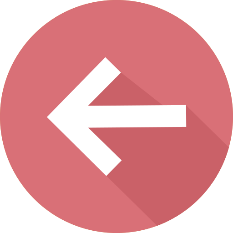 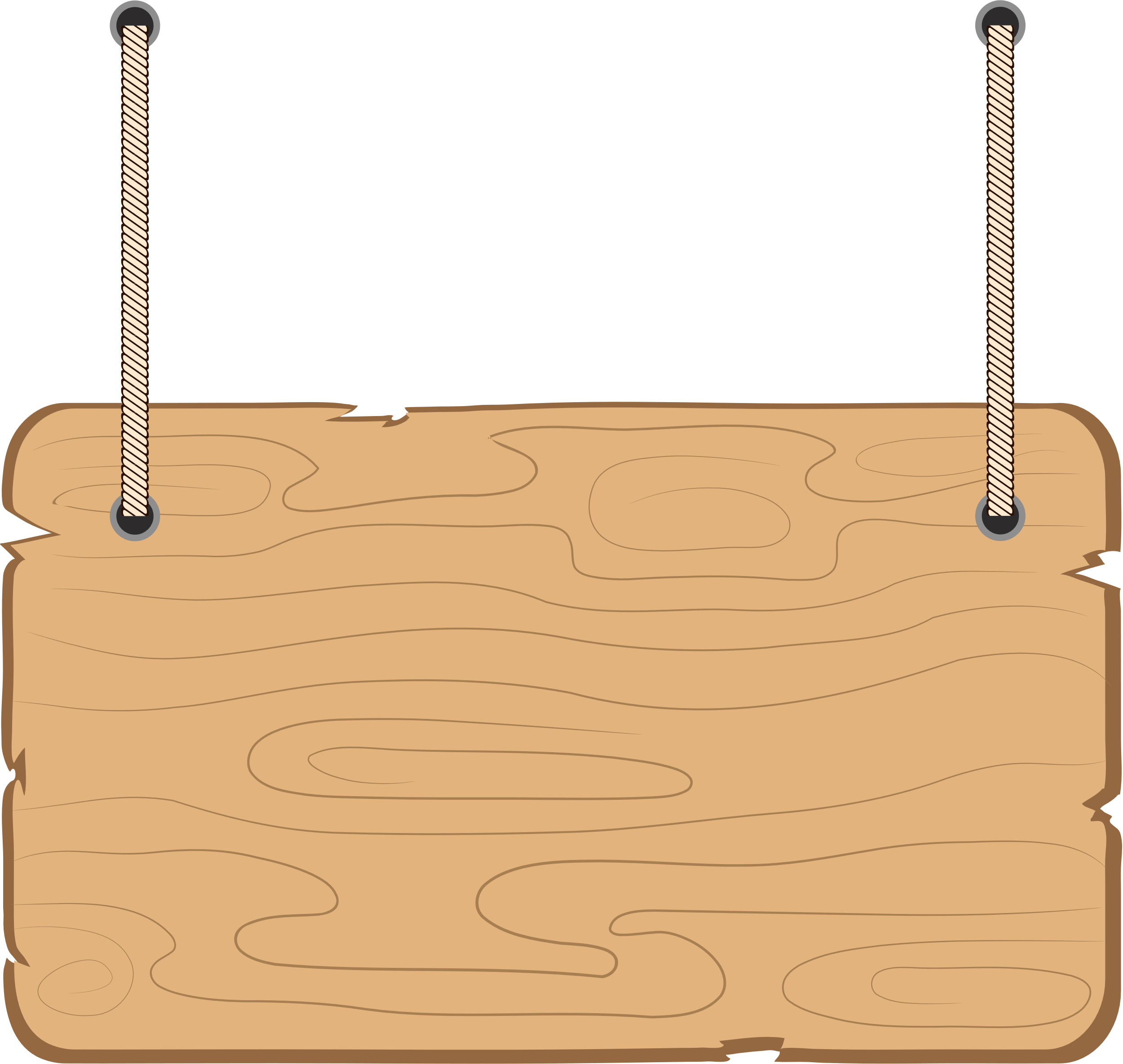 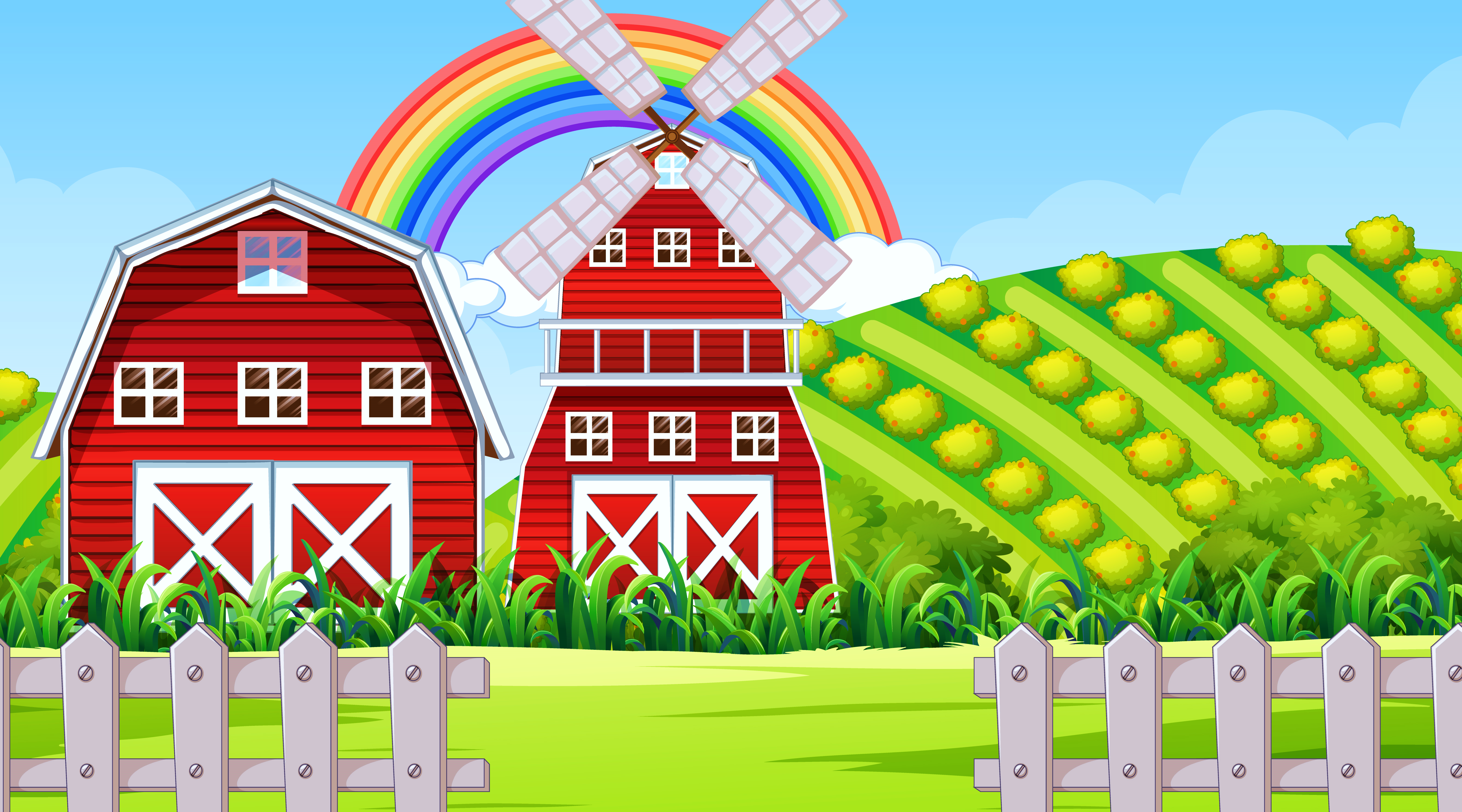 MỘT NGÀY LÀM NÔNG DÂN
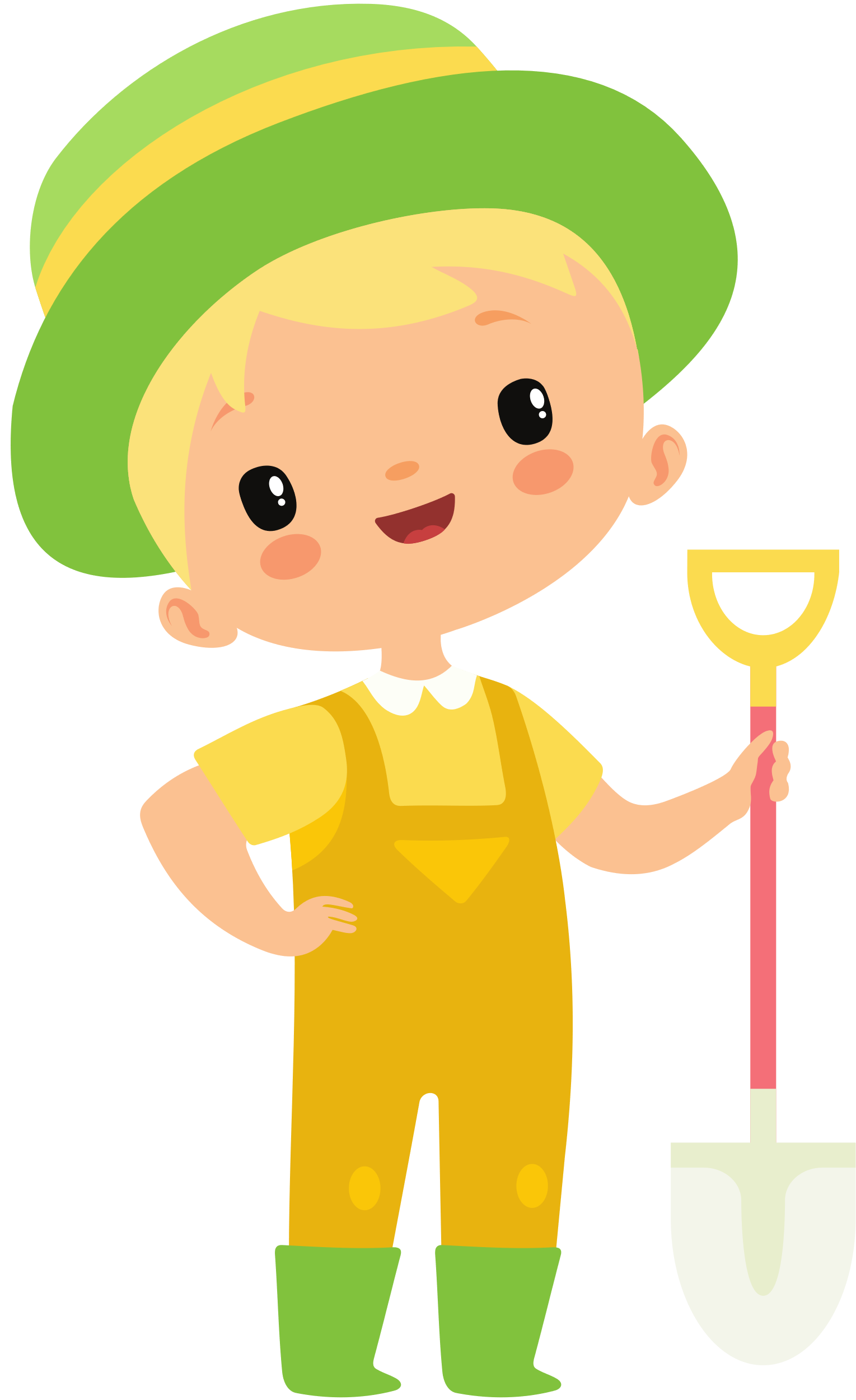 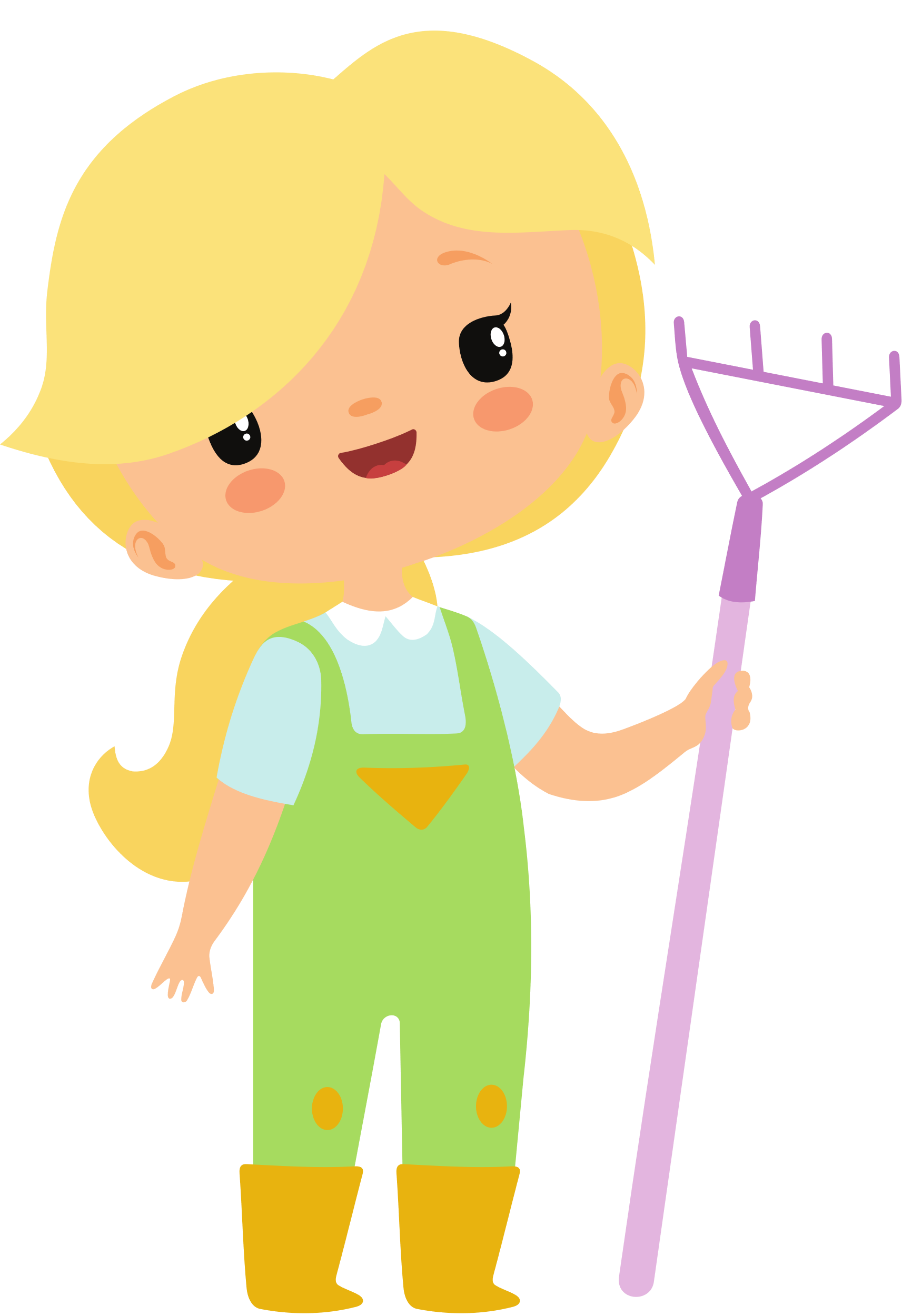 Hôm nay chúng mình đến thăm trang trại của ông ngoại. Ông giao cho chúng mình nhiệm vụ “Một ngày làm nông dân”. Các bạn hãy giúp chúng mình vượt qua các trạm thử thách để trở thành một người nông dân thực thụ nhé!
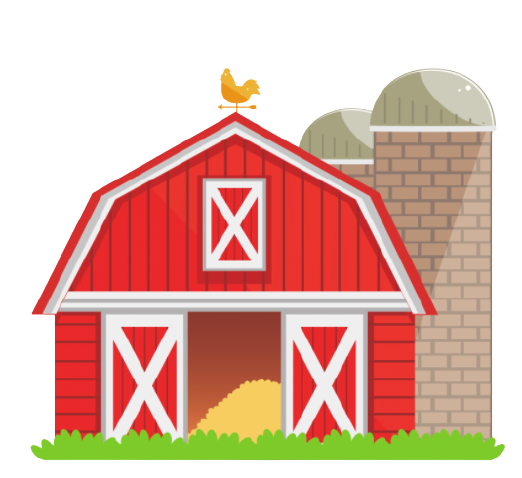 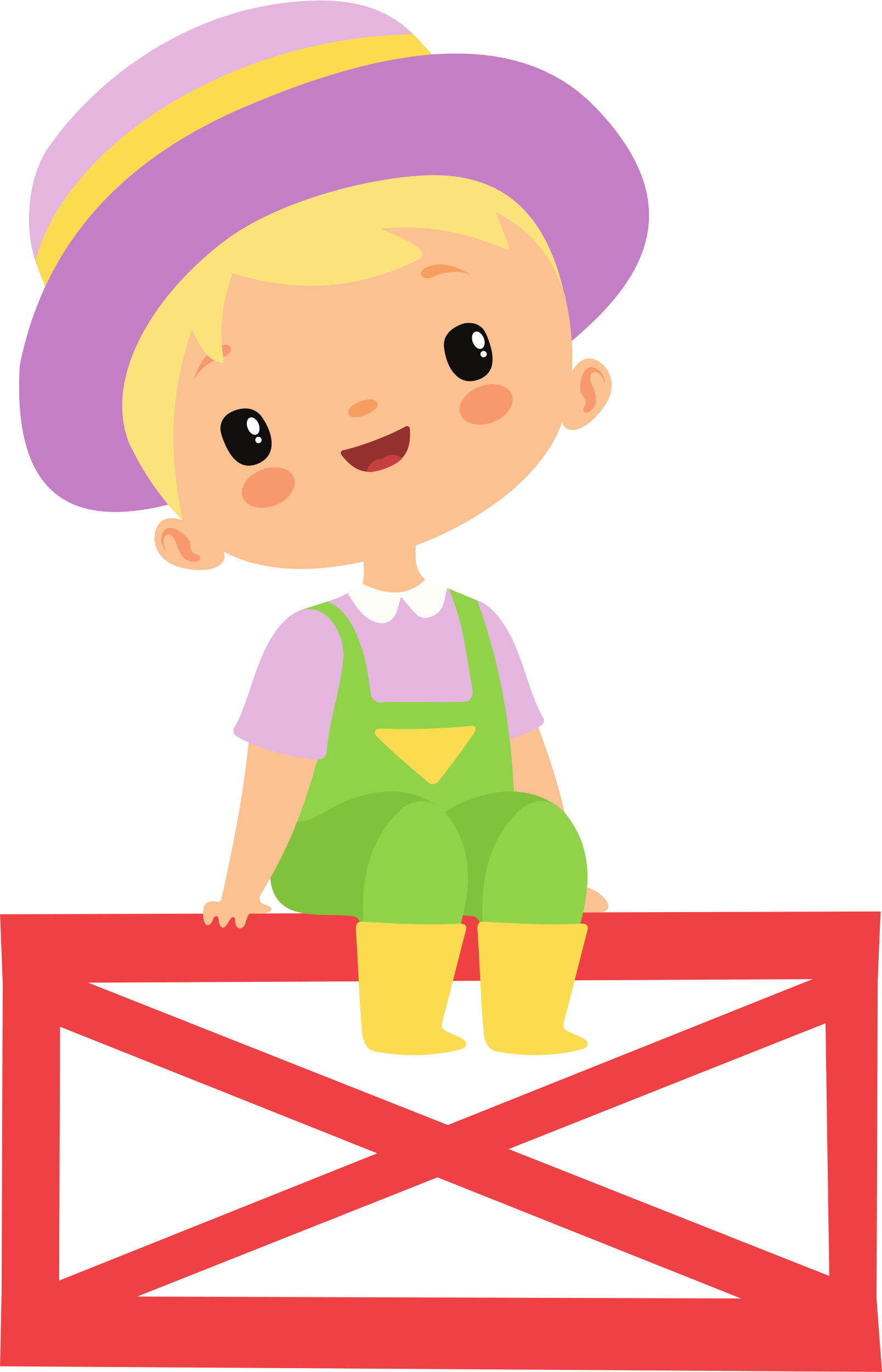 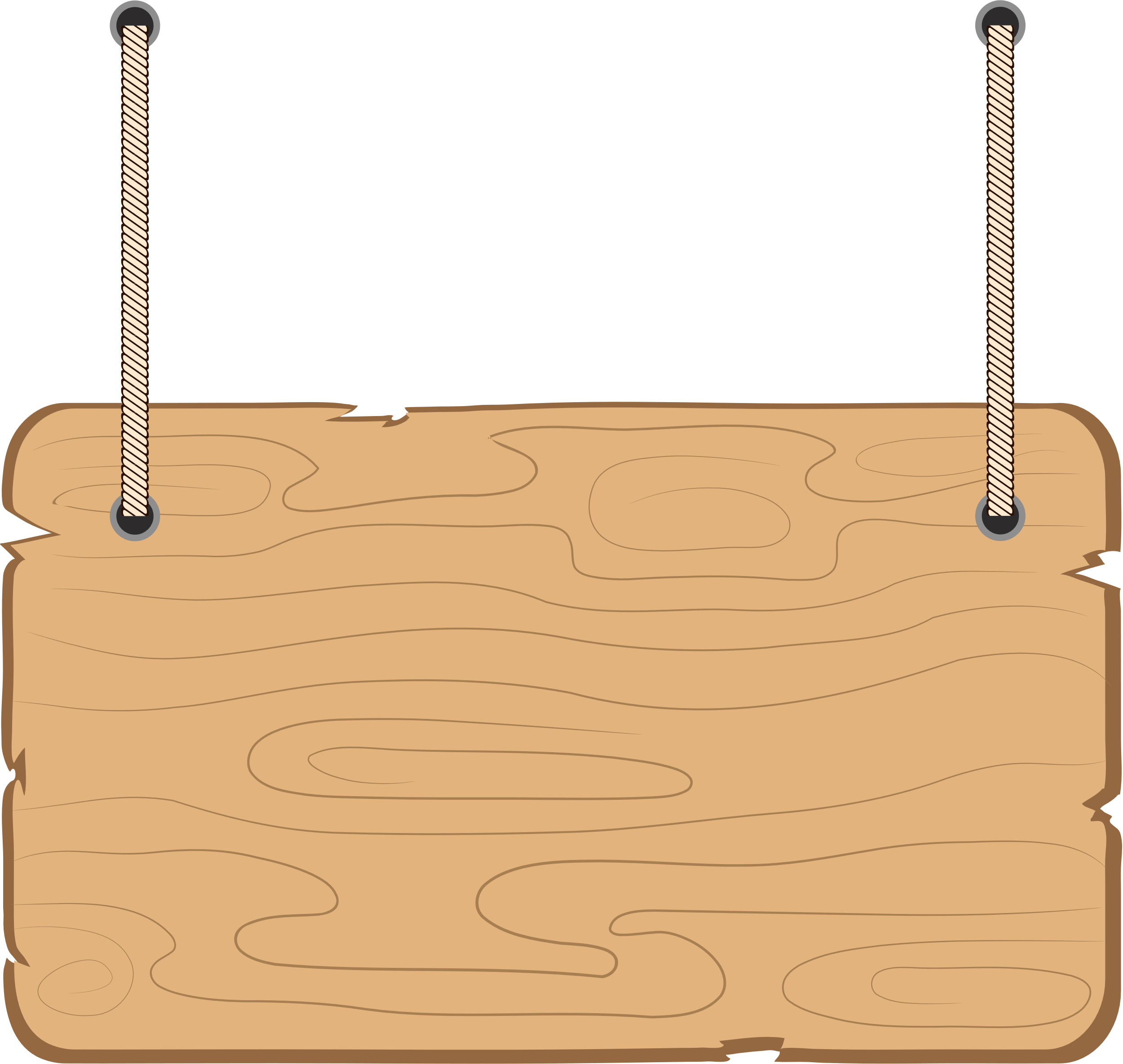 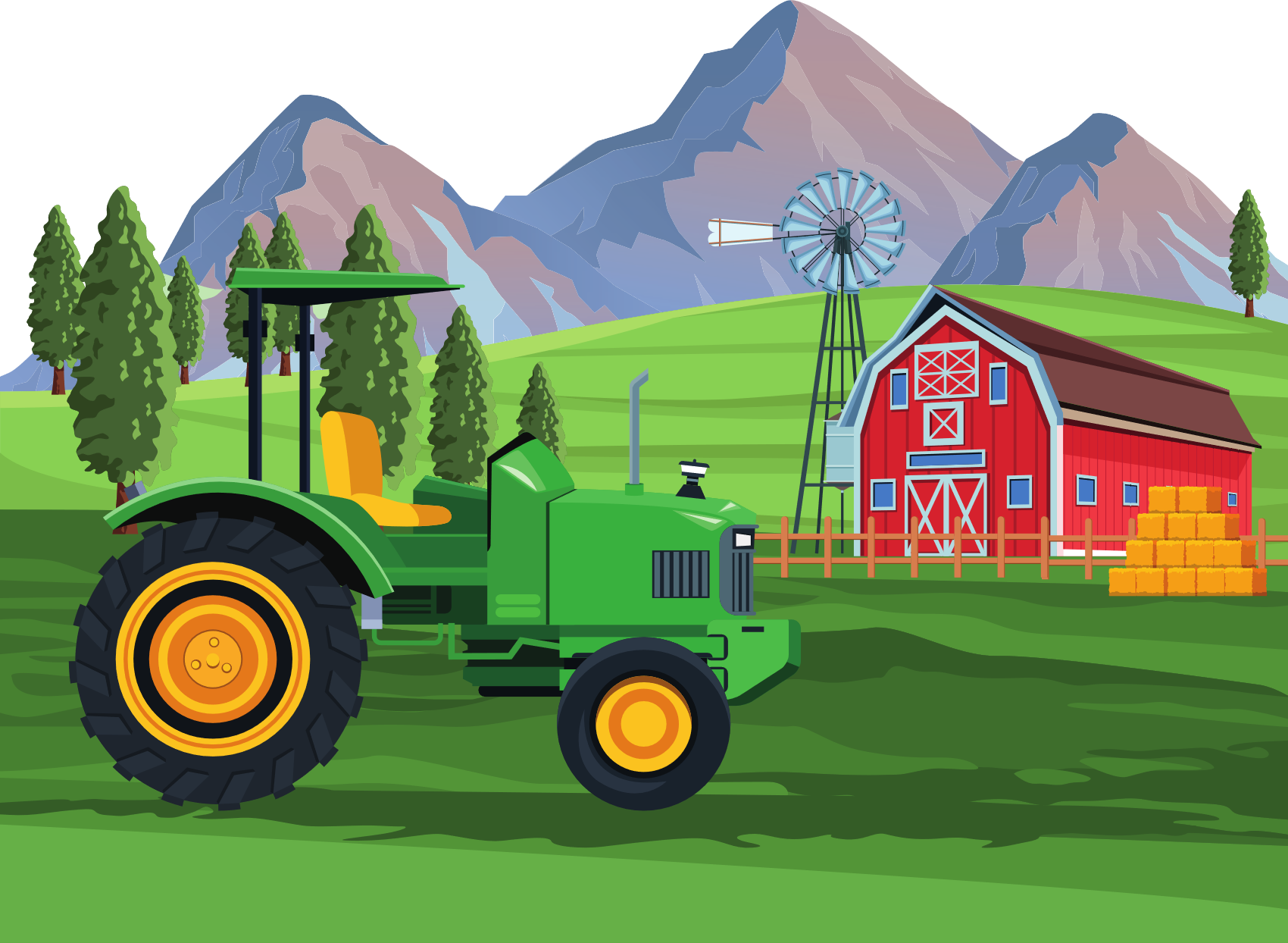 Trạm 1
CHĂM SÓC VƯỜN CÂY
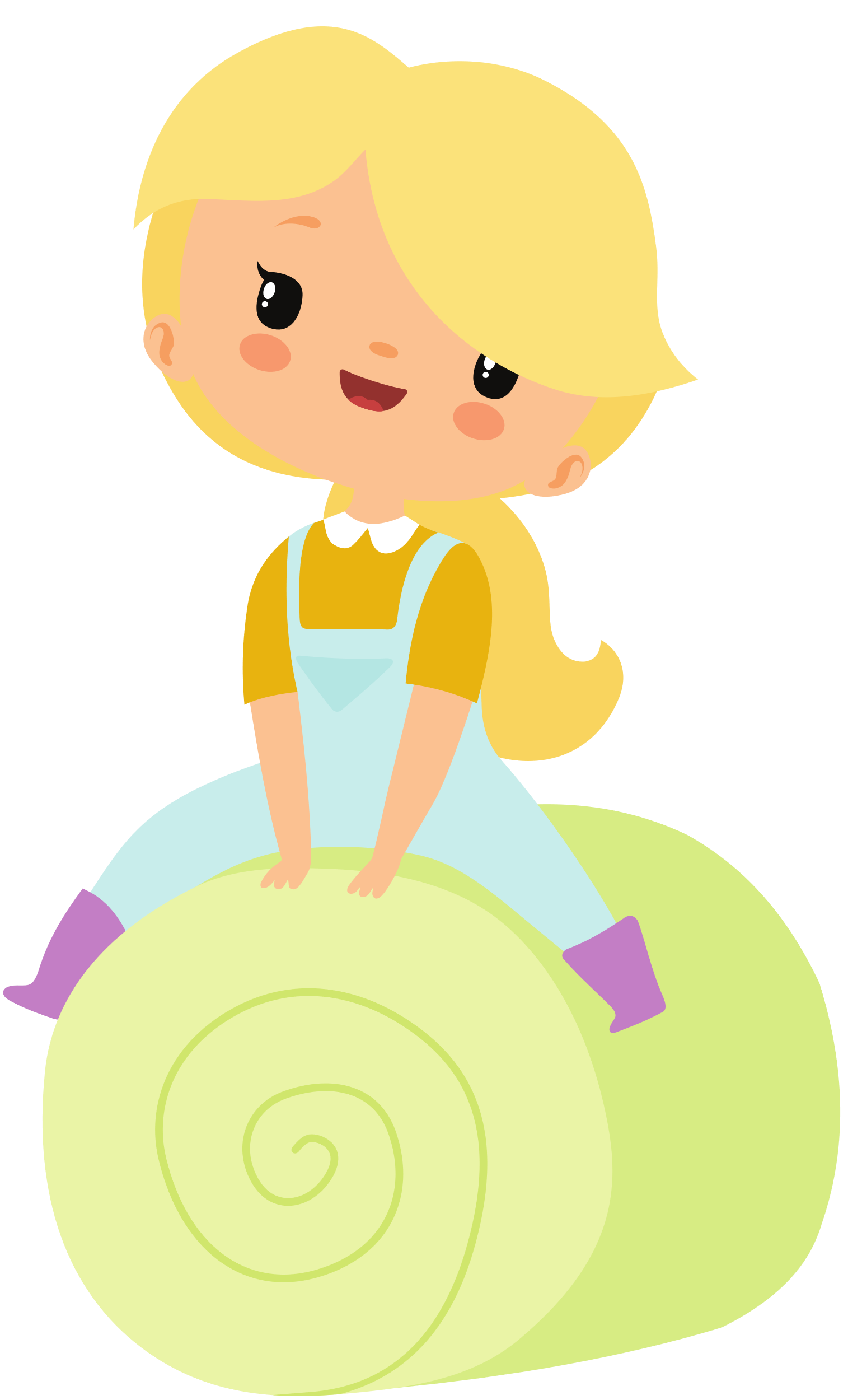 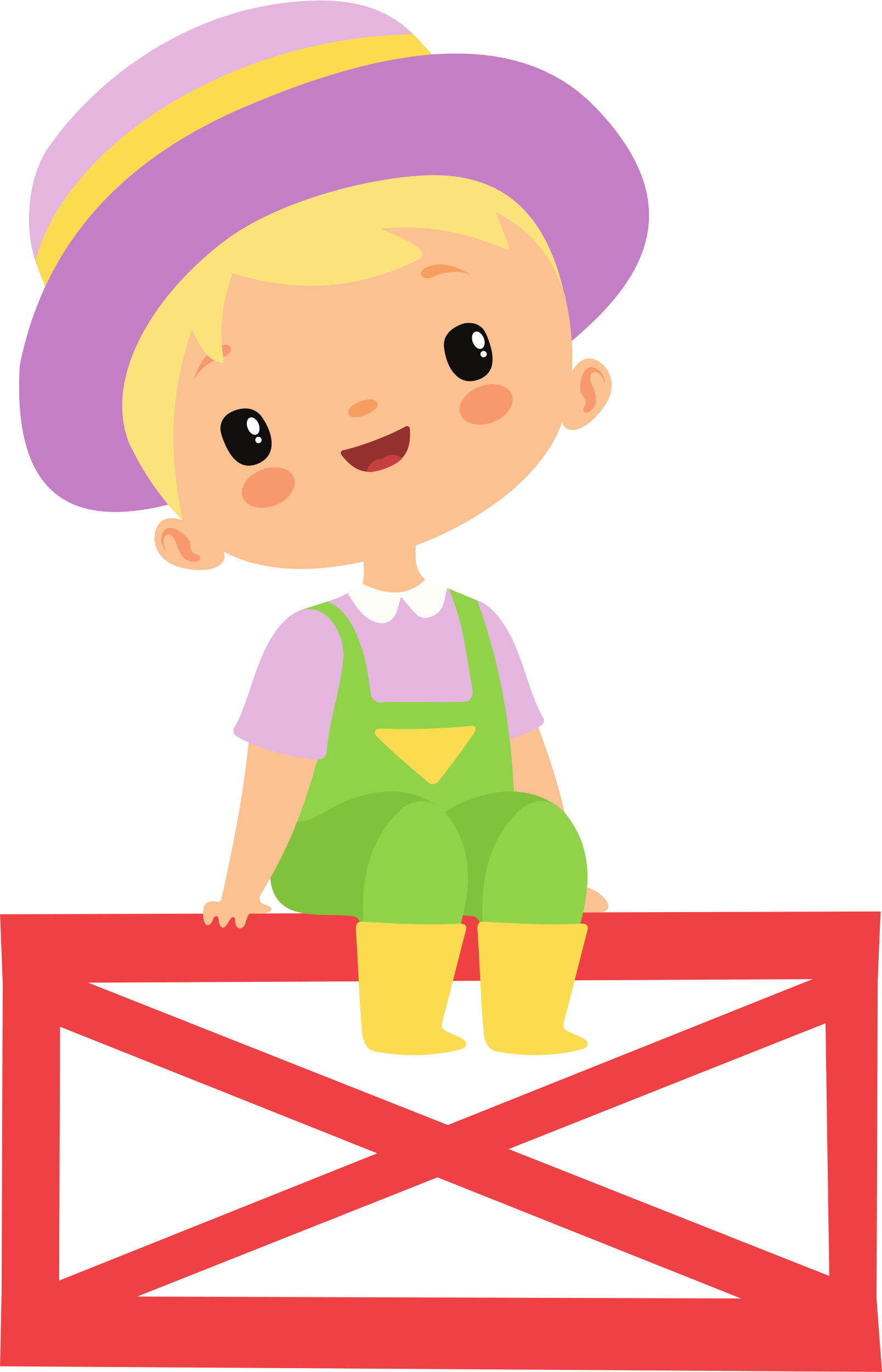 Chọn ý trả lời thích hợp.
1
a) Con gà của bà Năm cân nặng:
A. 2 kg
B. 2 yến
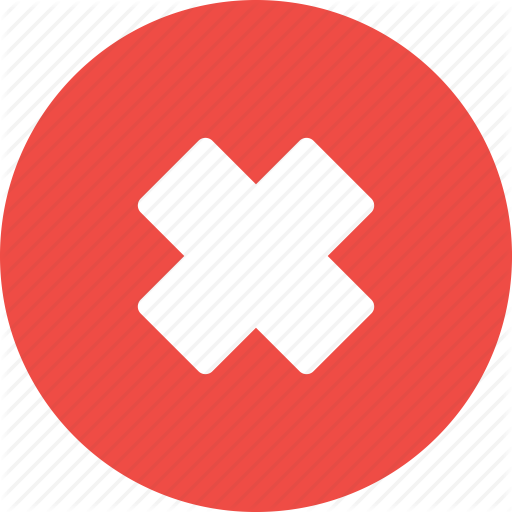 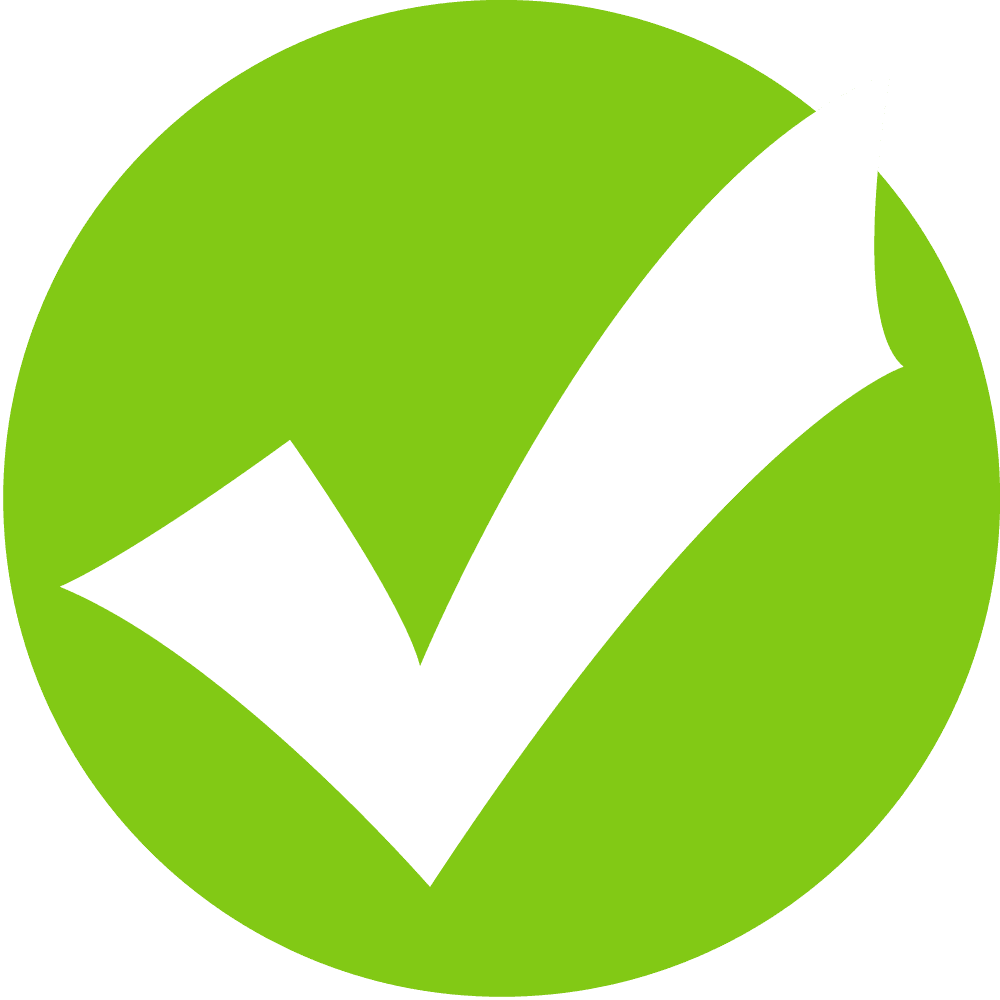 C. 2 tạ
D. 2 tấn
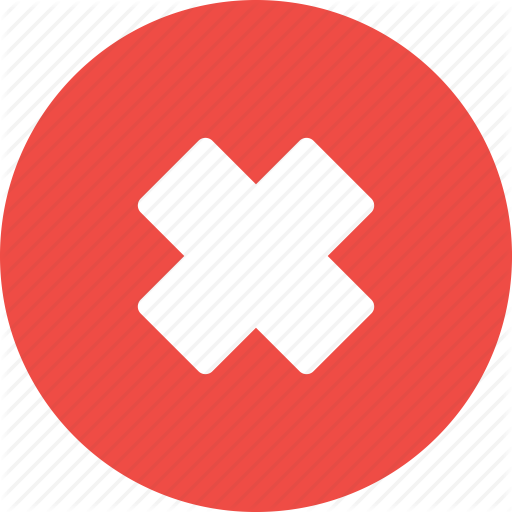 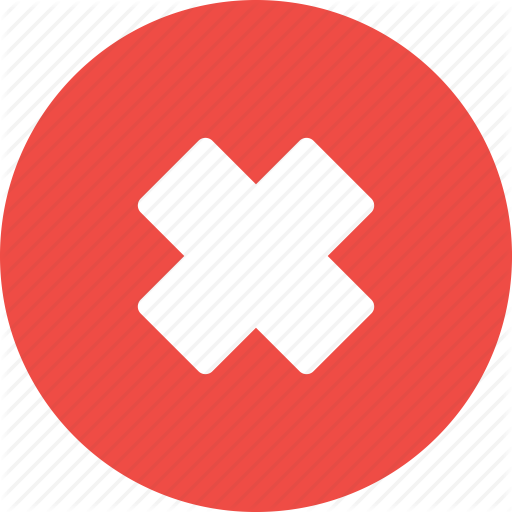 Chọn ý trả lời thích hợp.
1
b) Con bò mẹ cân nặng khoảng:
A. 3 kg
B. 3 yến
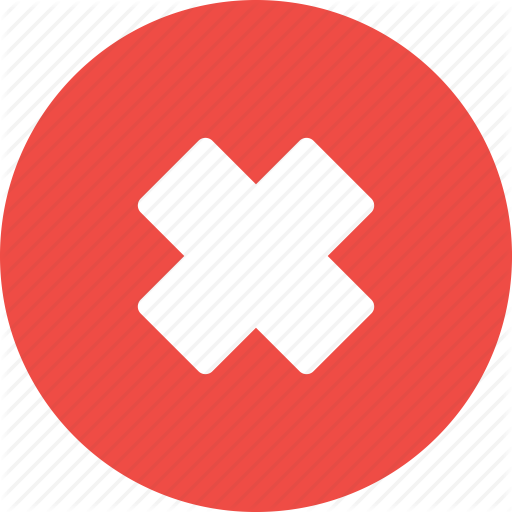 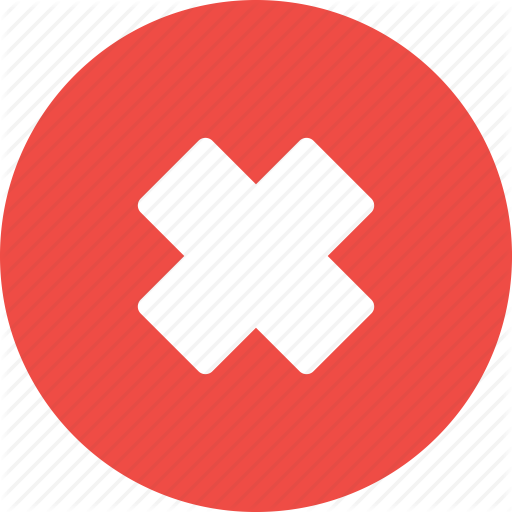 D. 3 tấn
C. 3 tạ
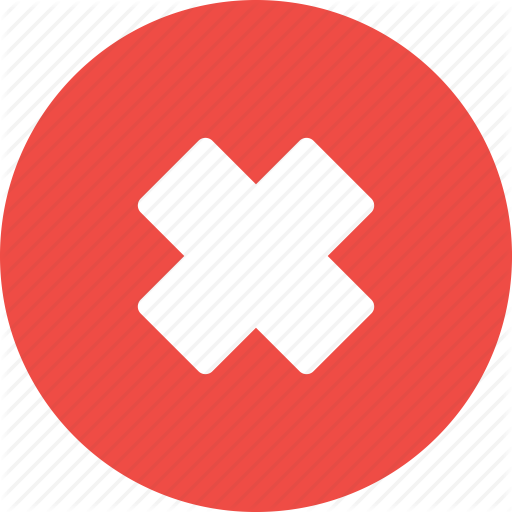 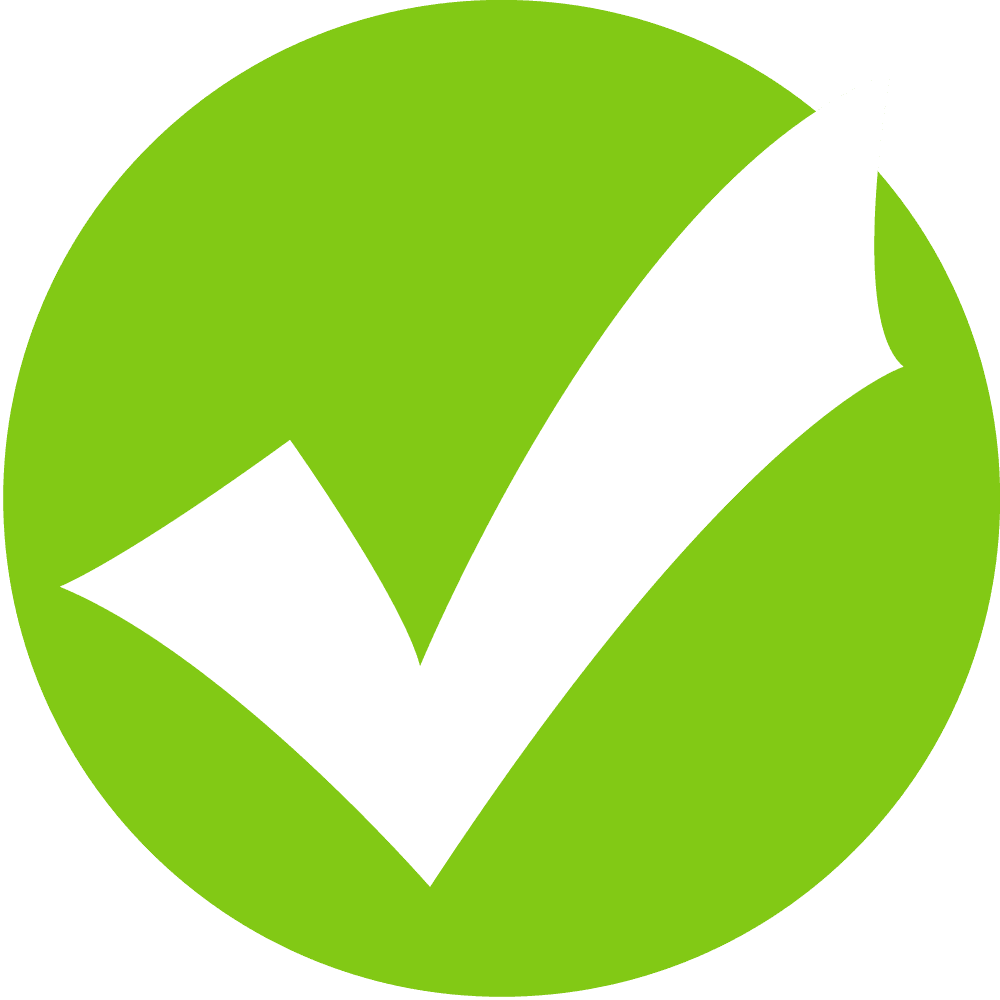 Chọn ý trả lời thích hợp.
1
c) Một con voi châu Á khi trưởng thành có thể nặng tới:
A. 5 kg
B. 5 yến
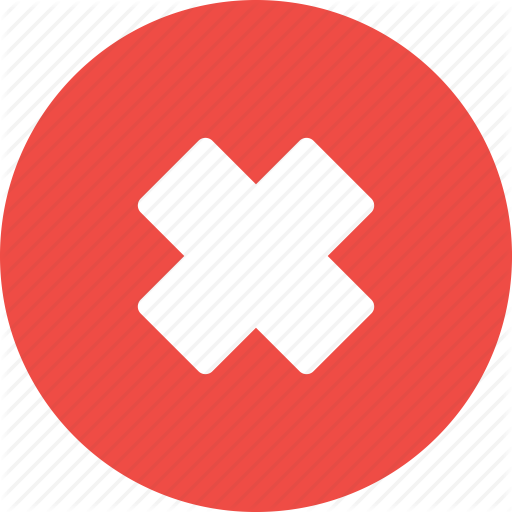 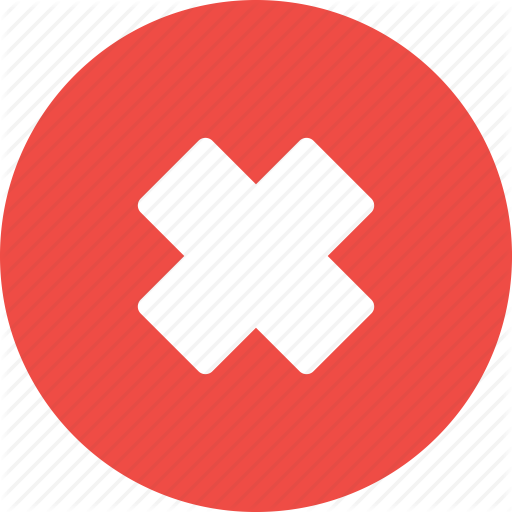 D. 5 tấn
C. 5 tạ
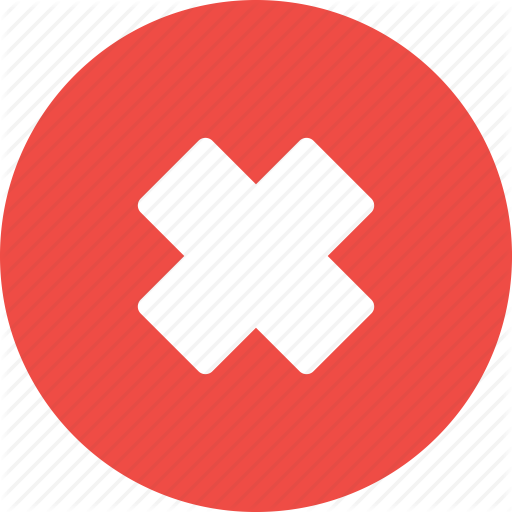 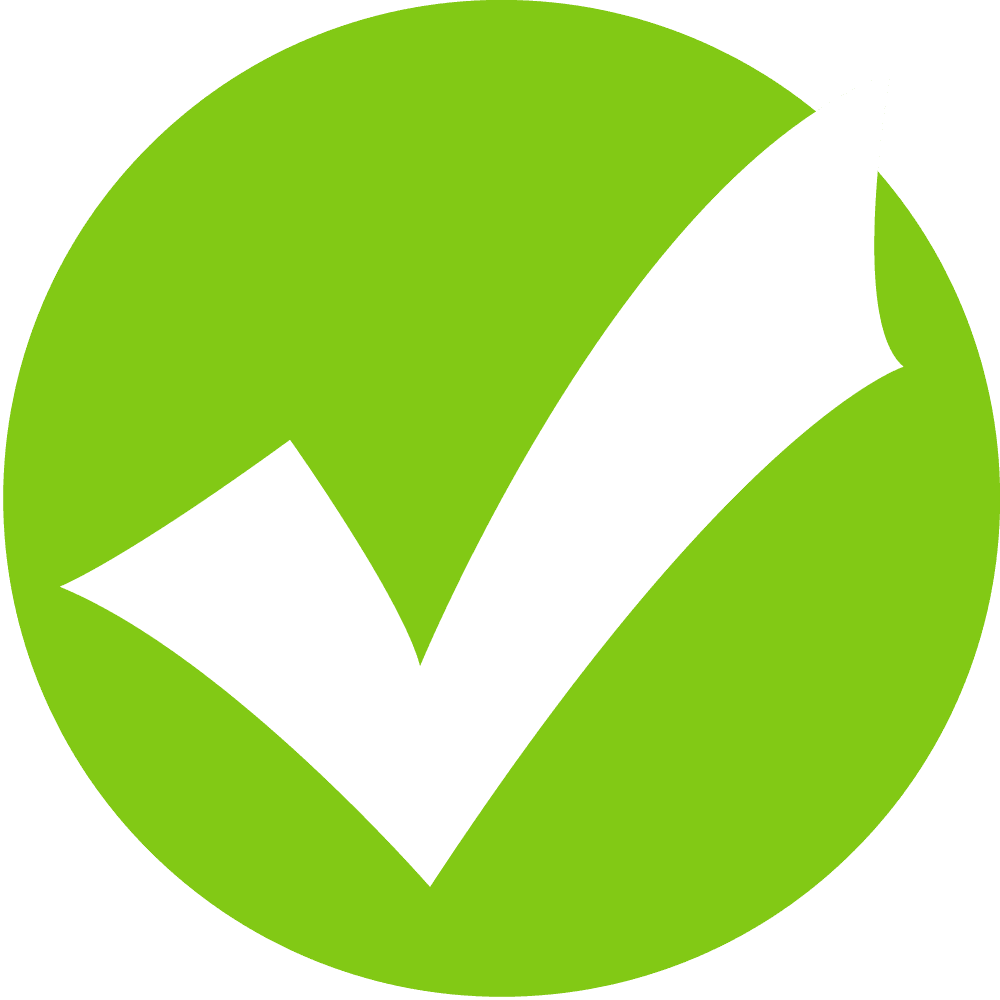 Cảm ơn các bạn đã giúp chúng mình “chăm sóc vườn cây”. Chúng ta cùng tiếp tục “chăm sóc vật nuôi” ở trang trại nhé!
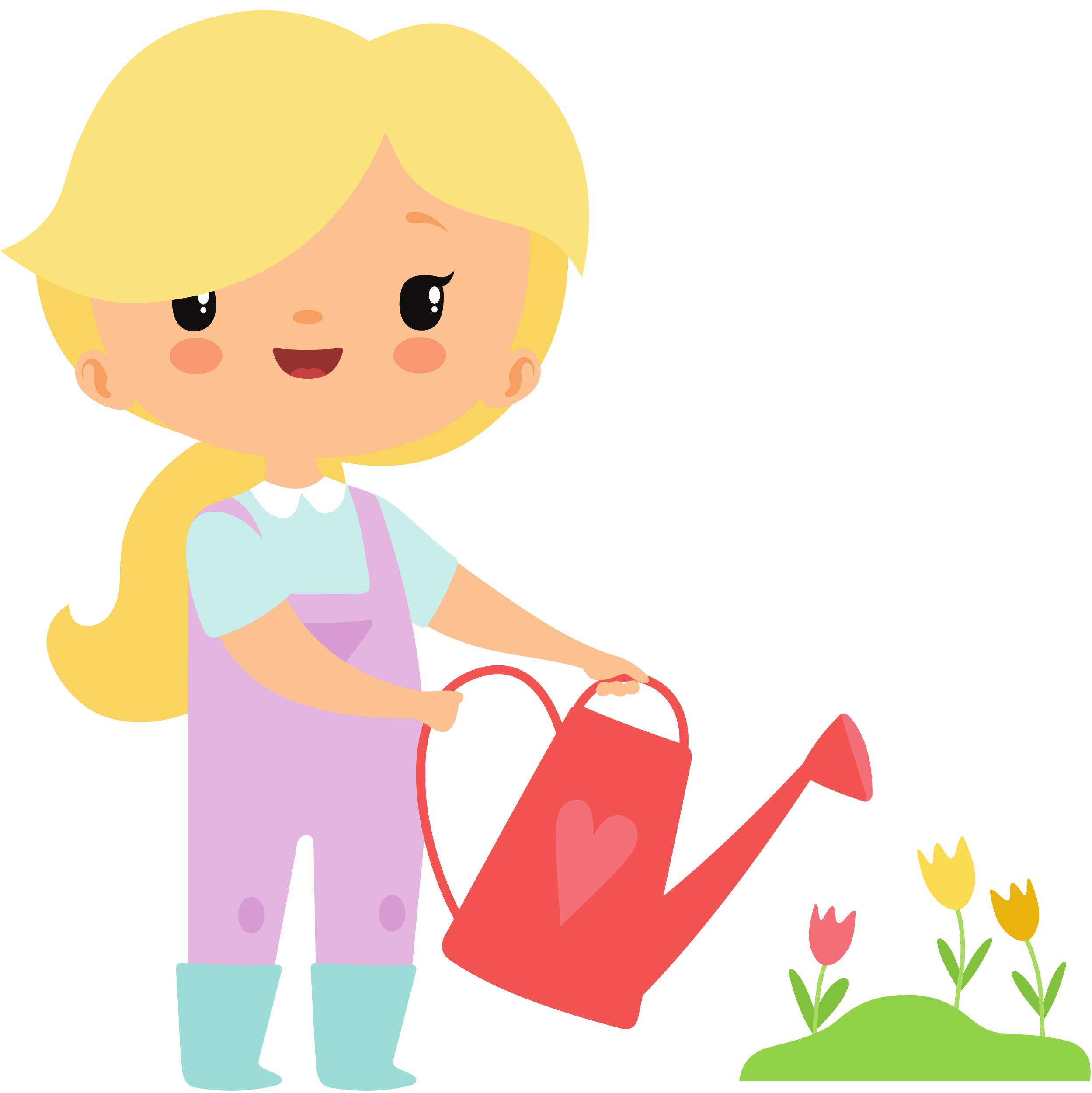 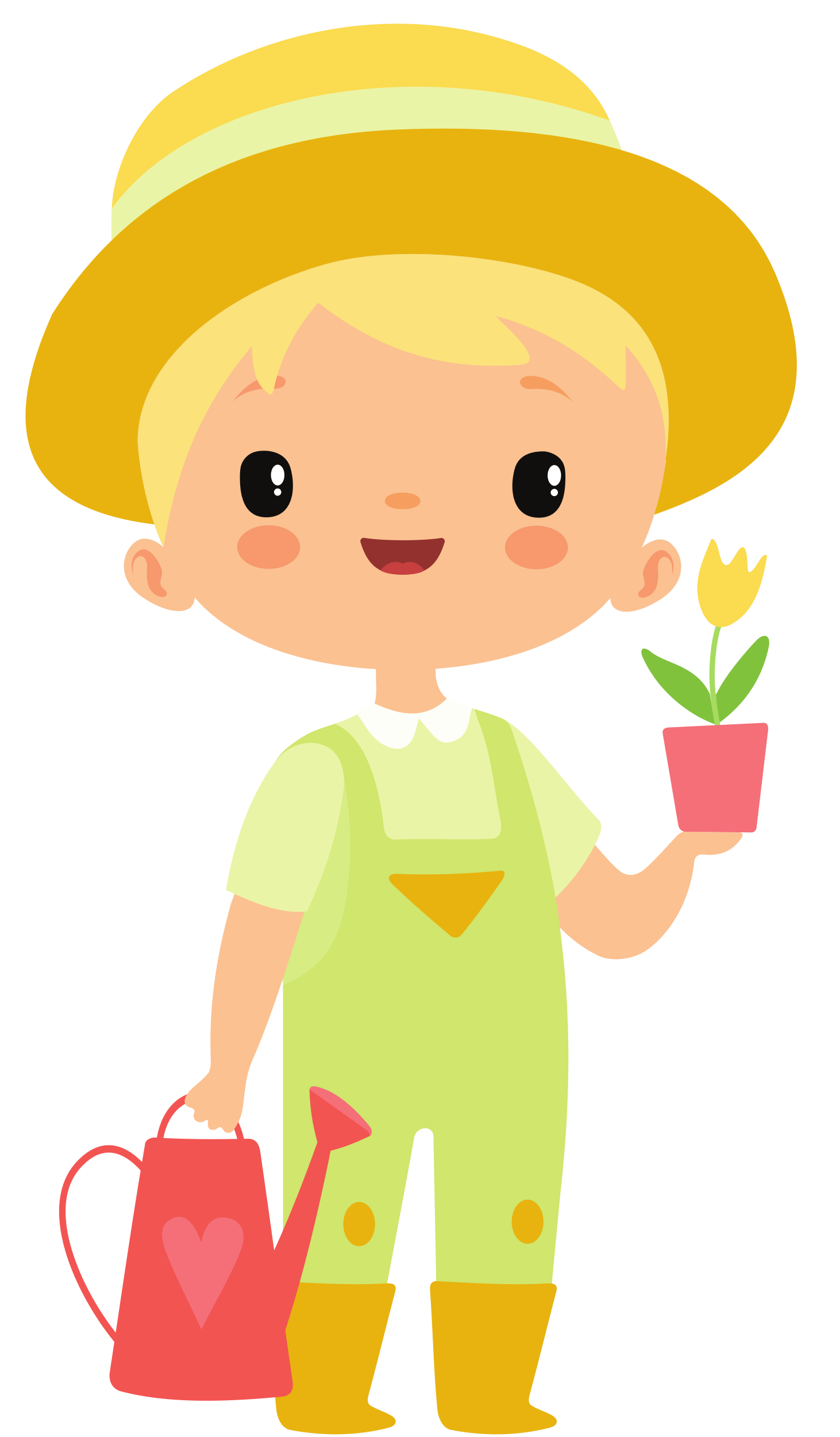 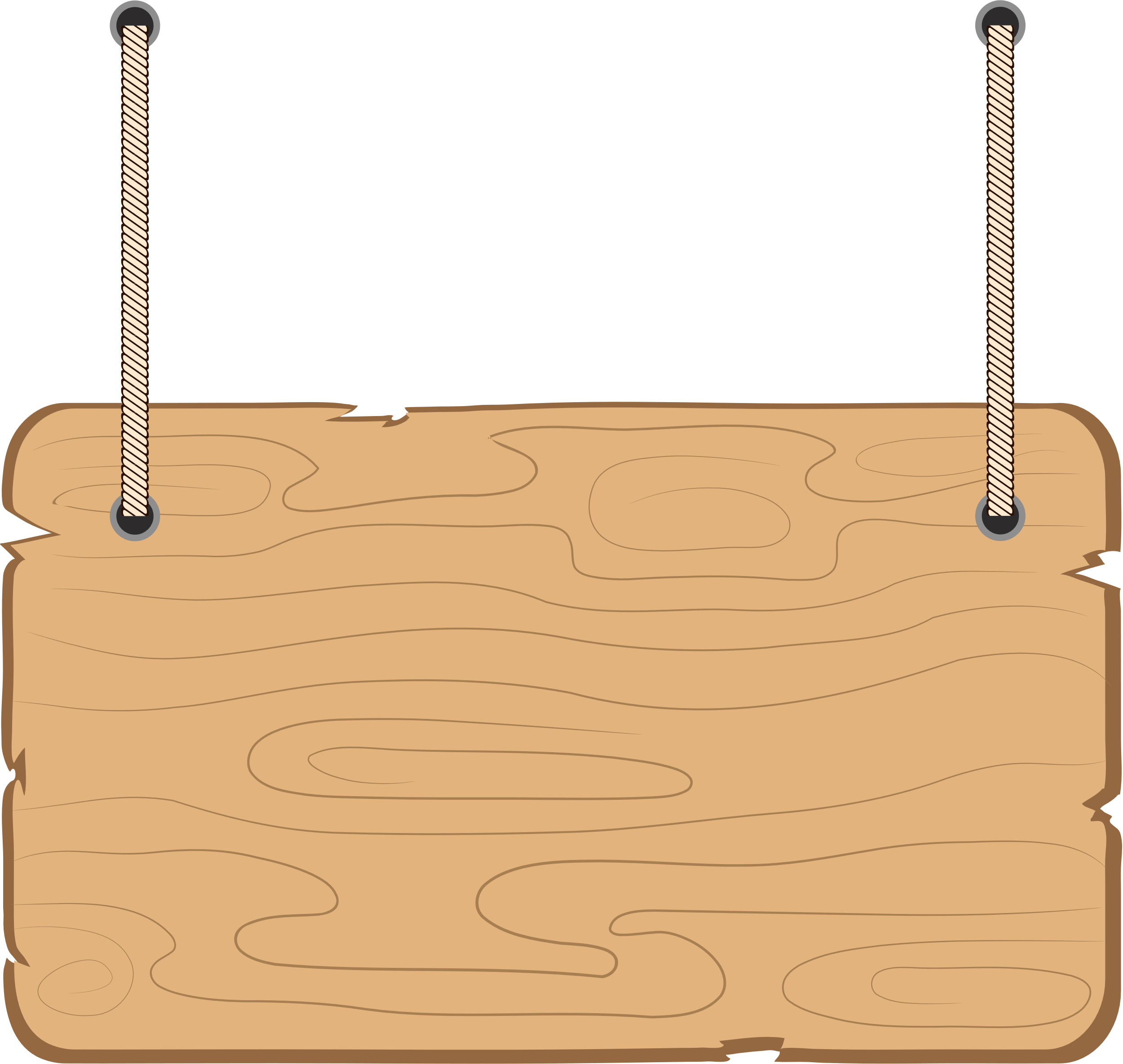 Trạm 2
CHĂM SÓC VẬT NUÔI
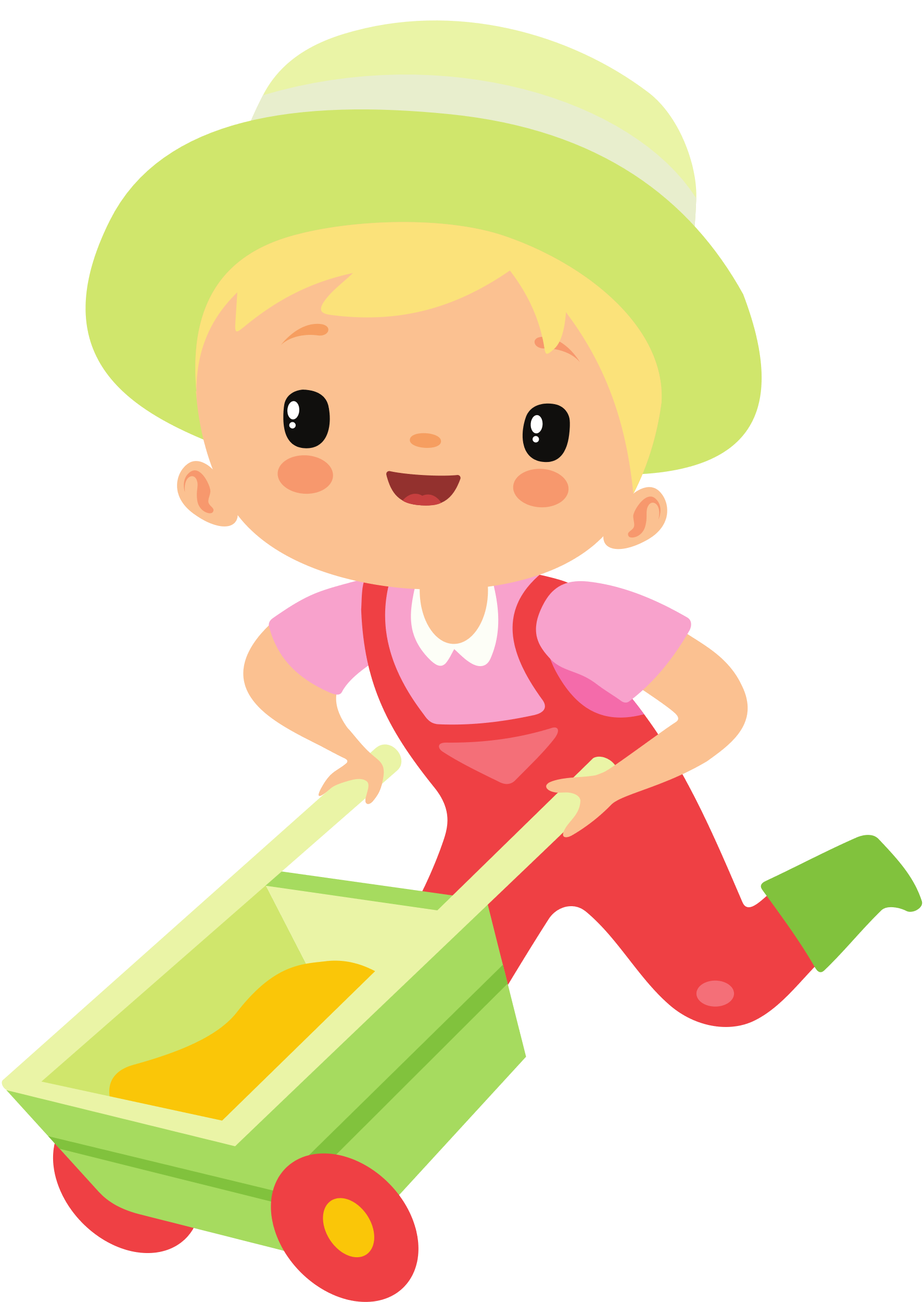 Khối lượng hàng hoá mỗi xe vận chuyển được ghi ở thùng xe (xem hình).
2
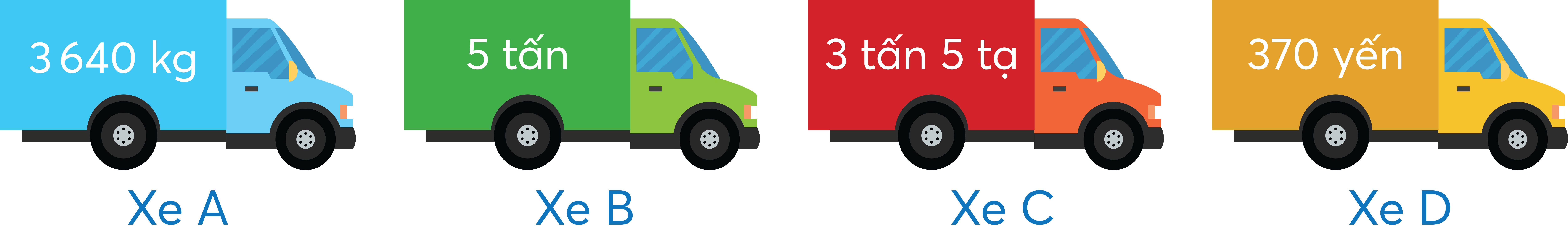 a)	Sắp xếp các xe theo thứ tự hàng hoá vận chuyển từ nặng đến nhẹ.
b)	Trung bình mỗi xe chở được bao nhiêu ki-lô-gam hàng?
	Làm tròn kết quả này đến hàng nghìn rồi cho biết trung bình mỗi xe
a)	Sắp xếp các xe theo thứ tự hàng hoá vận chuyển từ nặng đến nhẹ.
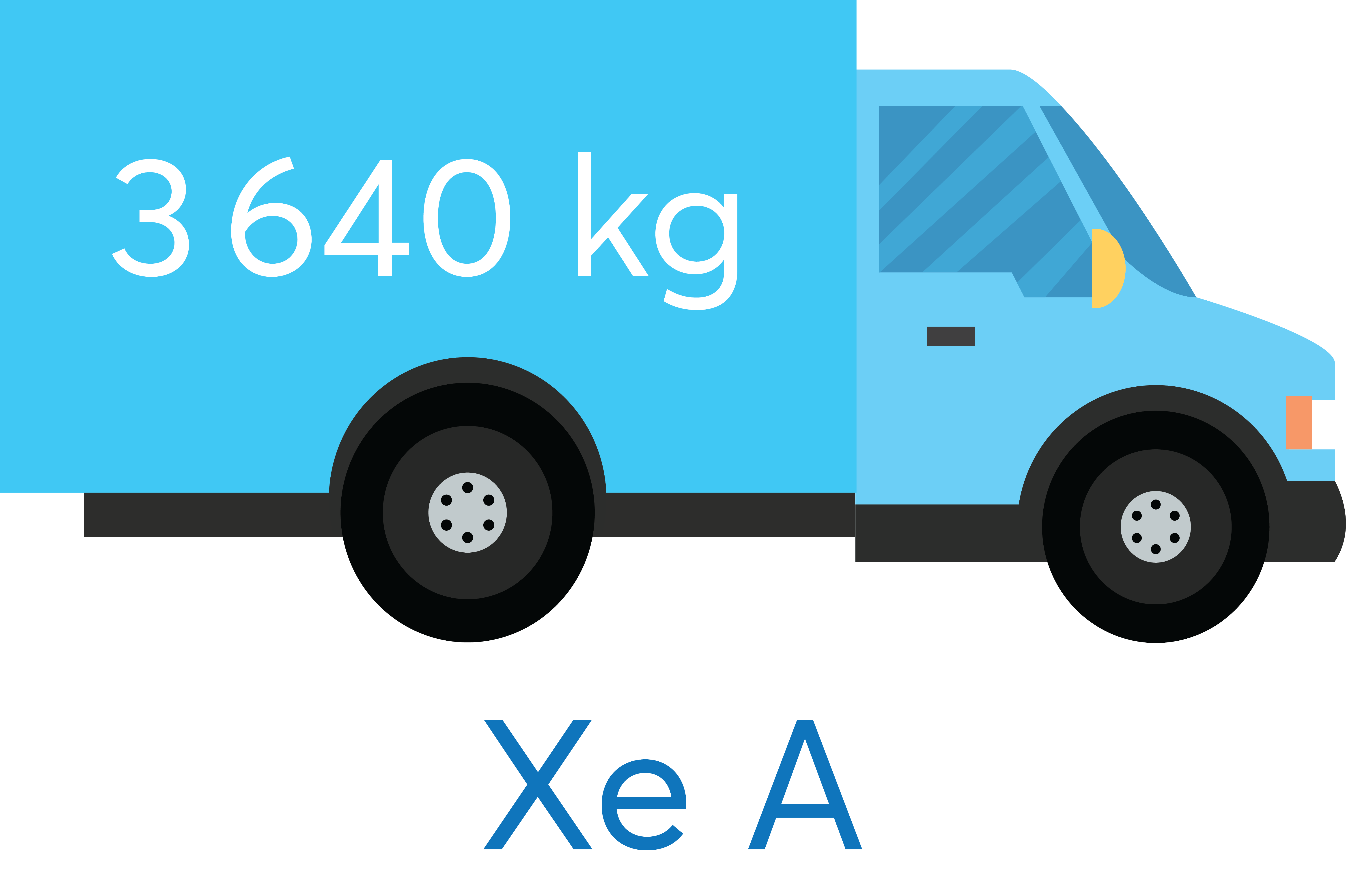 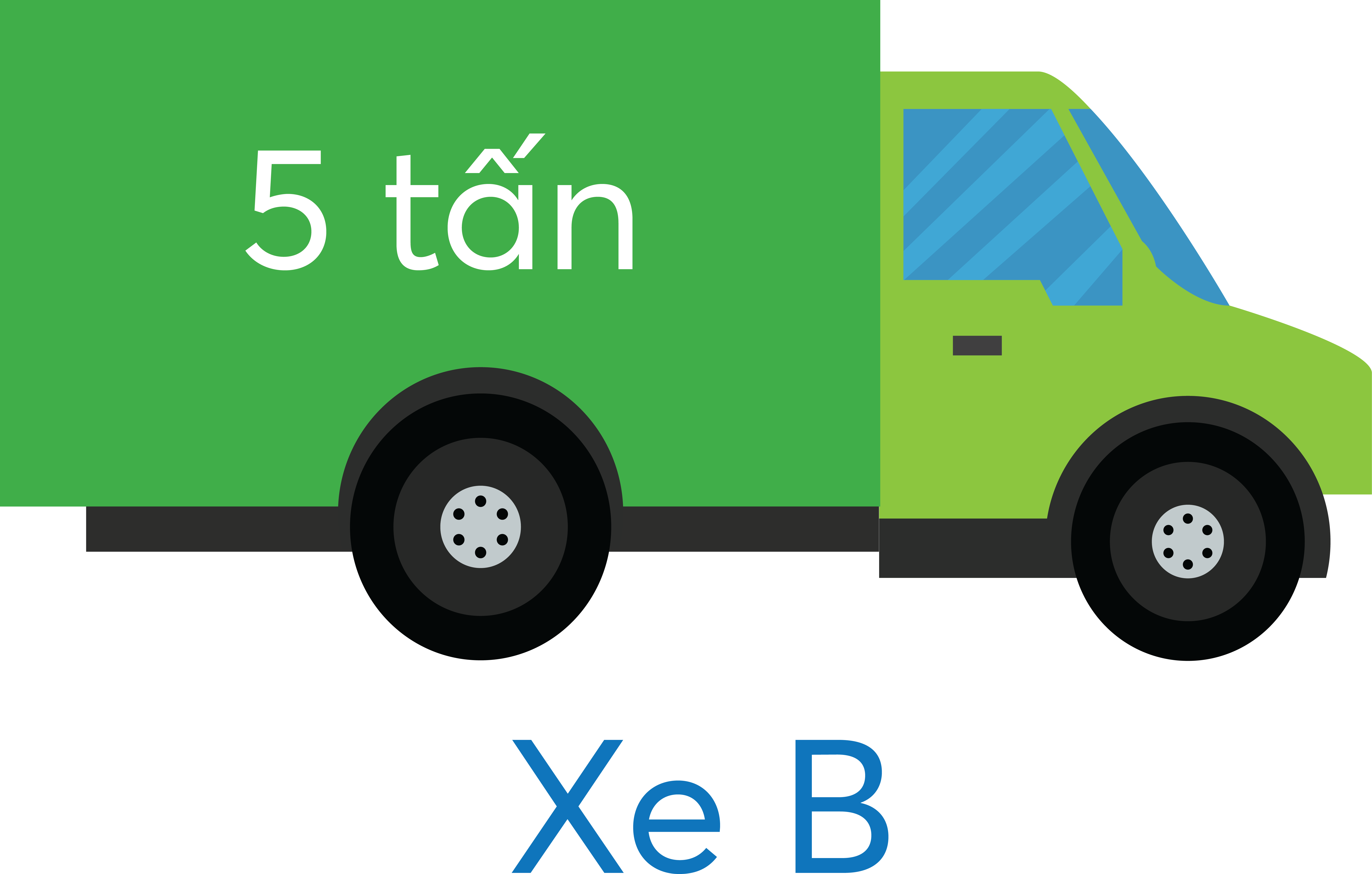 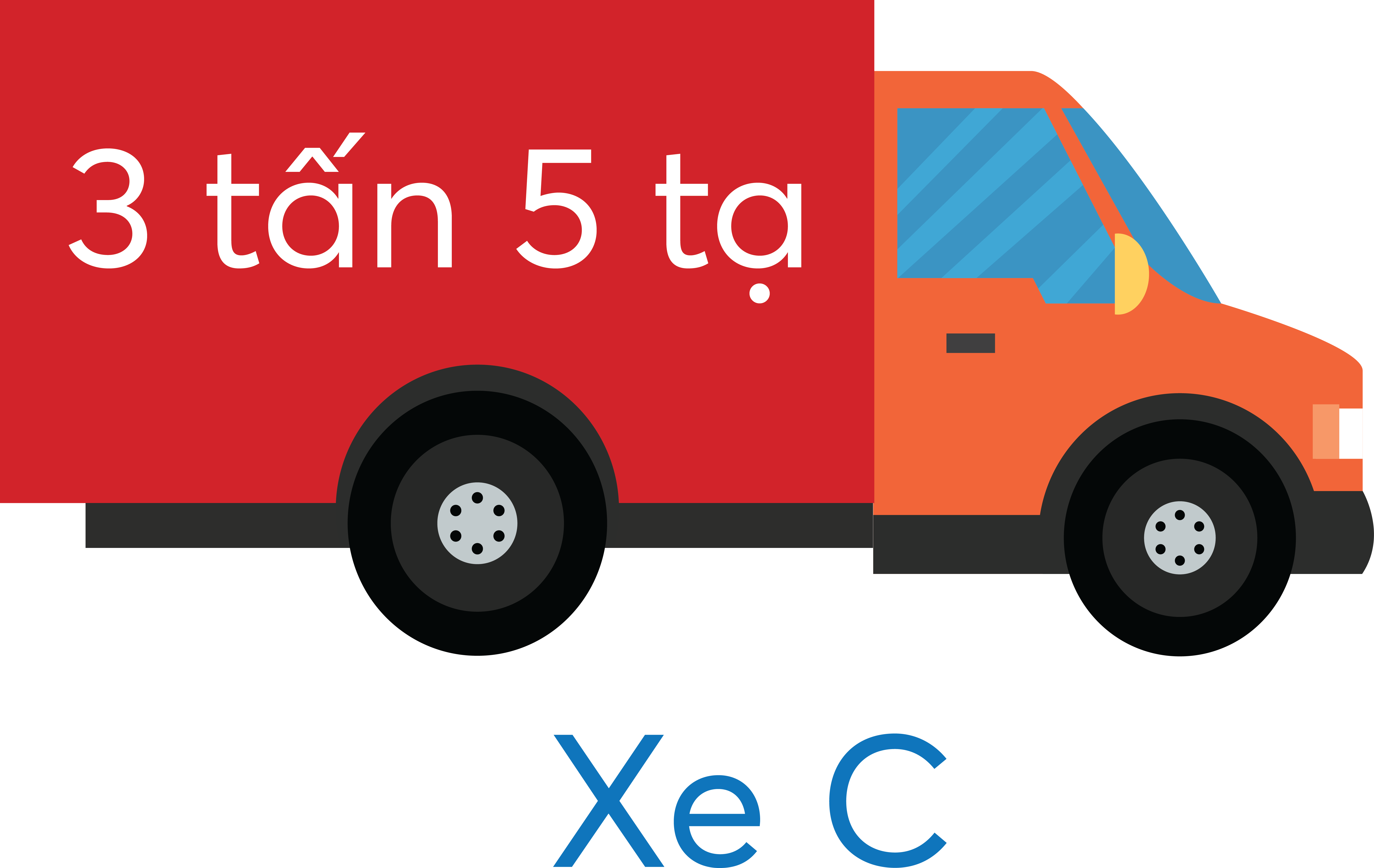 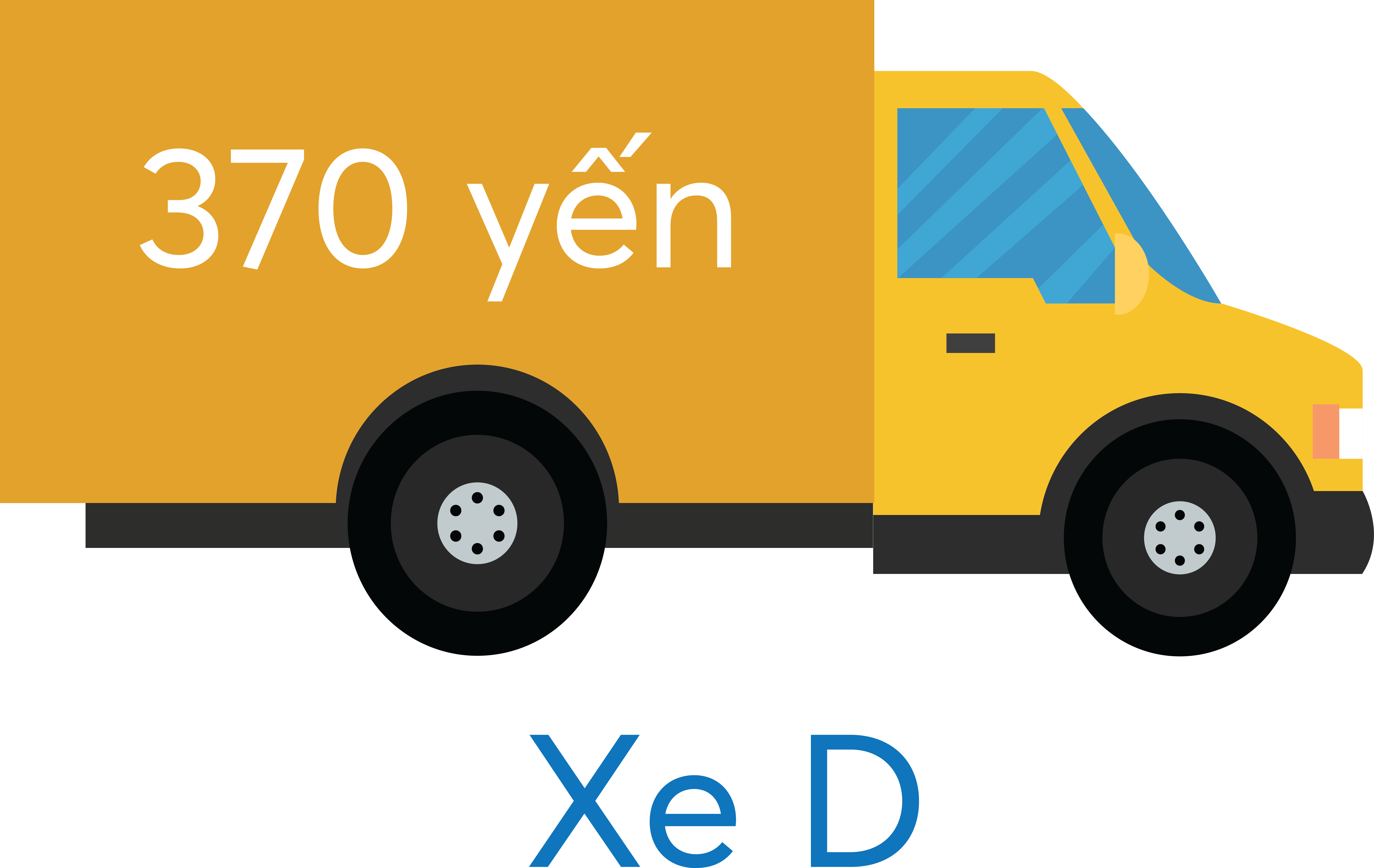 Đổi: 5 tấn = 5 000 kg  ;  3 tấn 5 tạ = 3 500 kg  ;  370 yến = 3 700 kg
Ta có 5 000 kg > 3 700 kg > 3 640kg > 3 500 kg
a)	Sắp xếp các xe theo thứ tự hàng hoá vận chuyển từ nặng đến nhẹ.
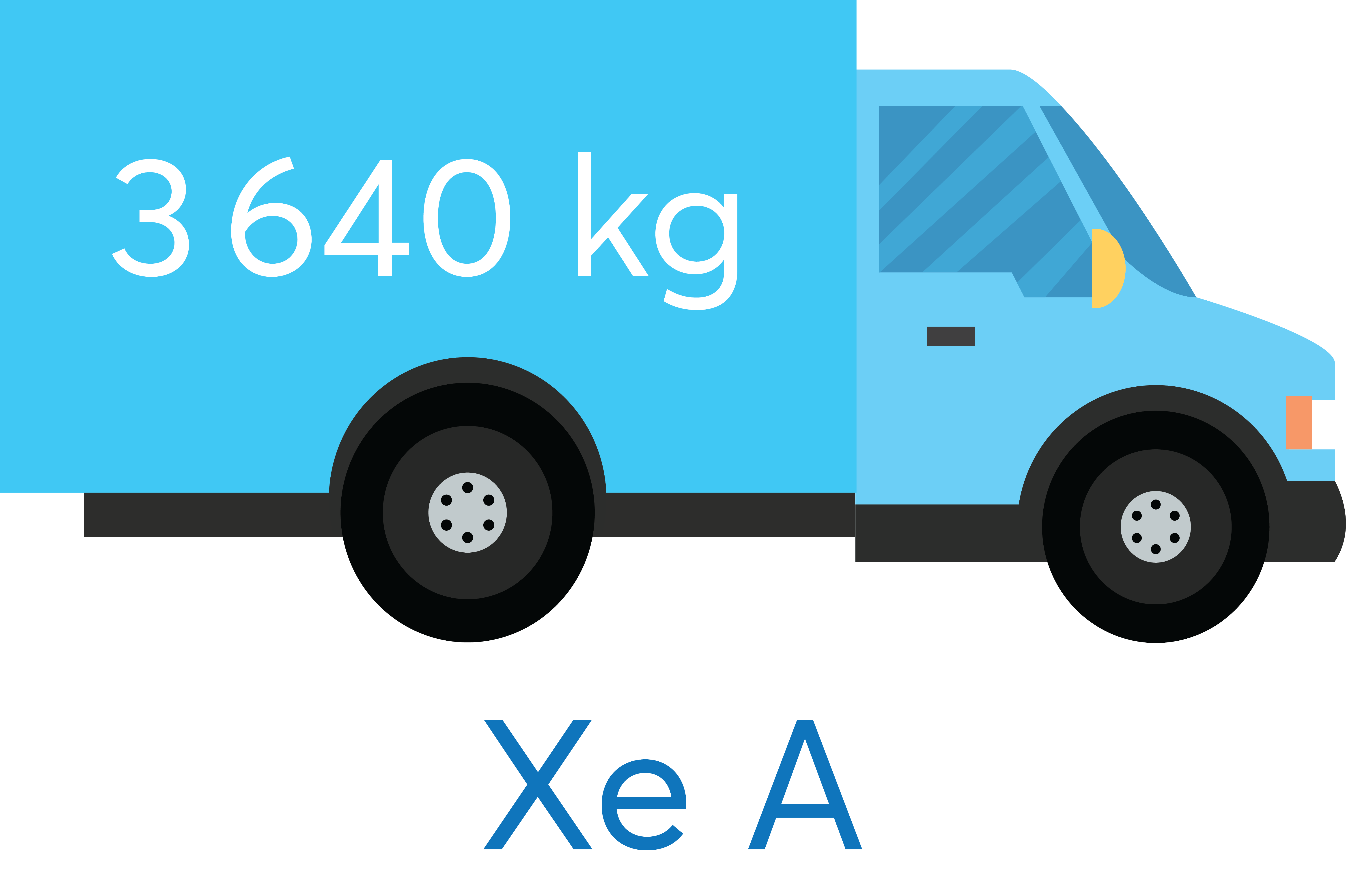 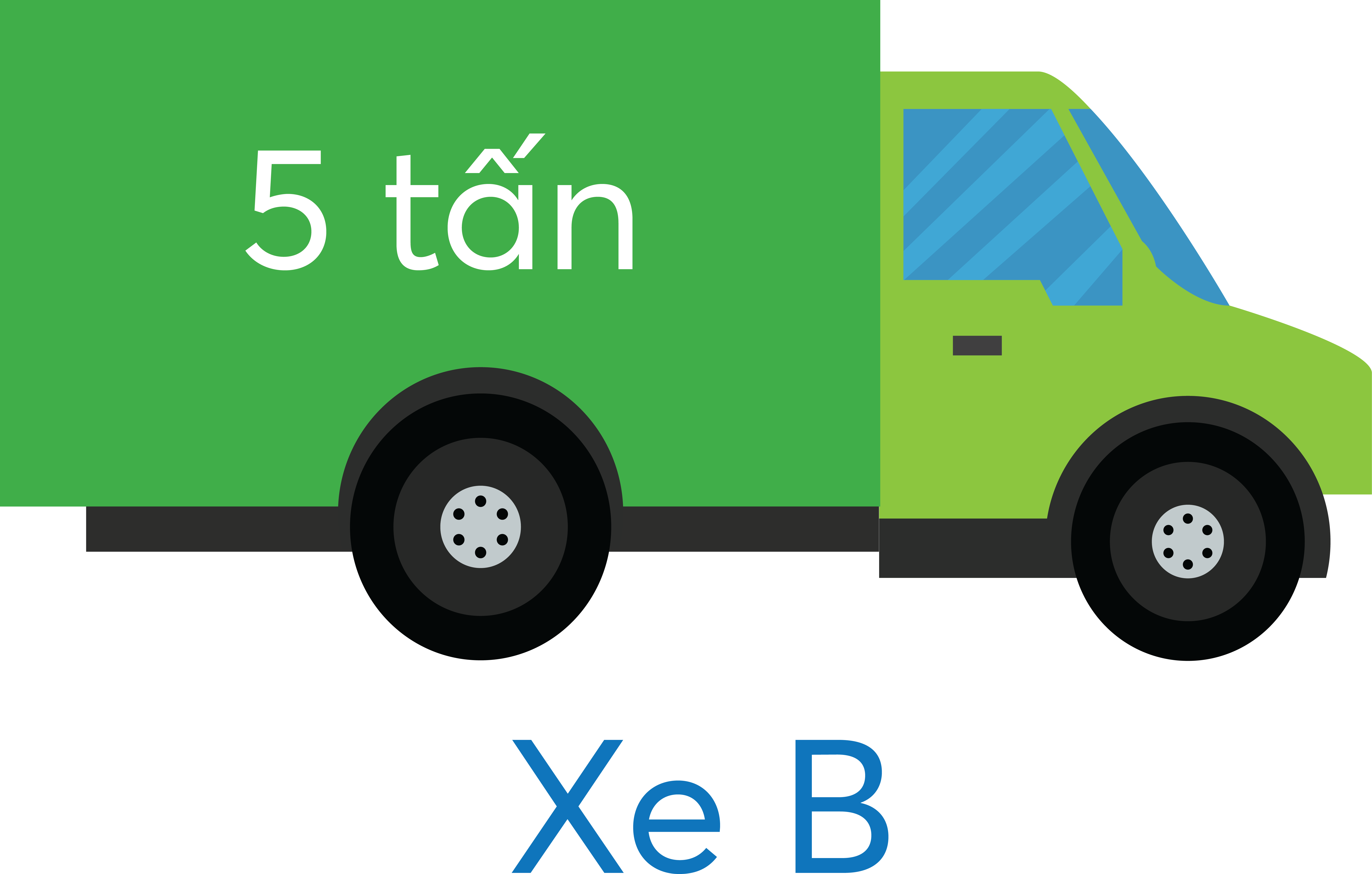 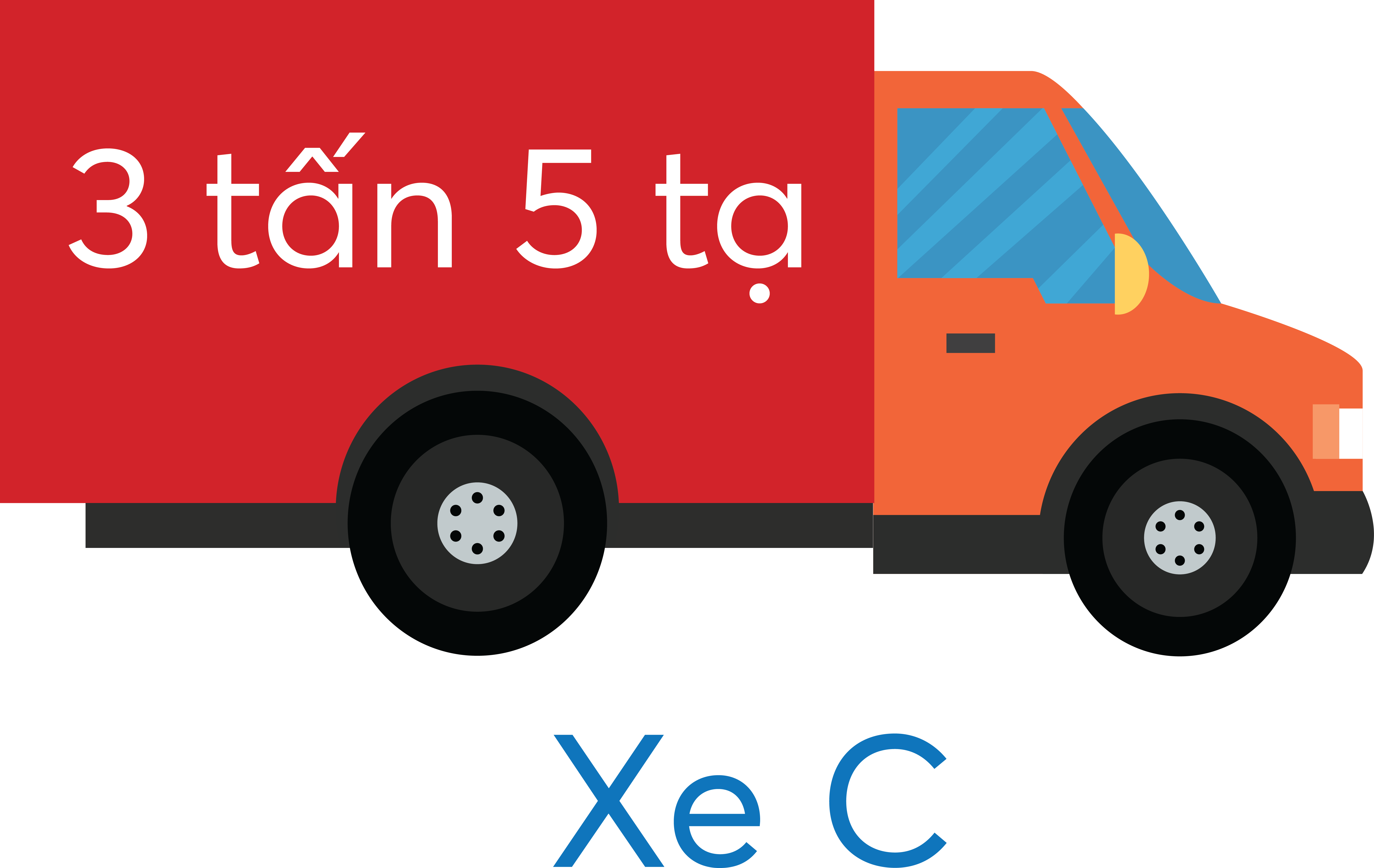 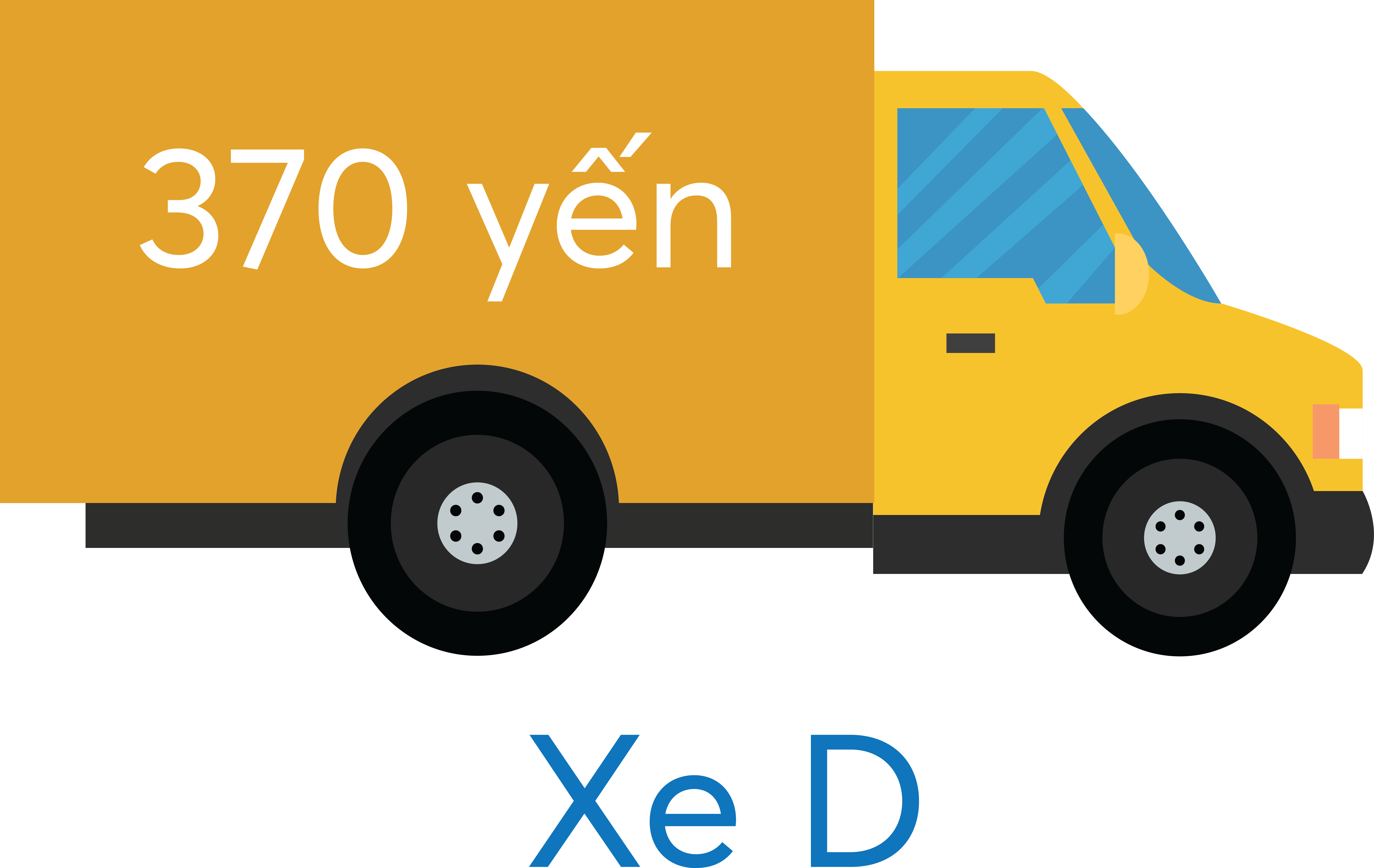 Công việc “chăm sóc vật nuôi” thật thú vị đúng không các bạn? Nào, bây giờ chúng ta cùng đến với nhiệm vụ “thu hoạch nông sản” ở trang trại nhé!
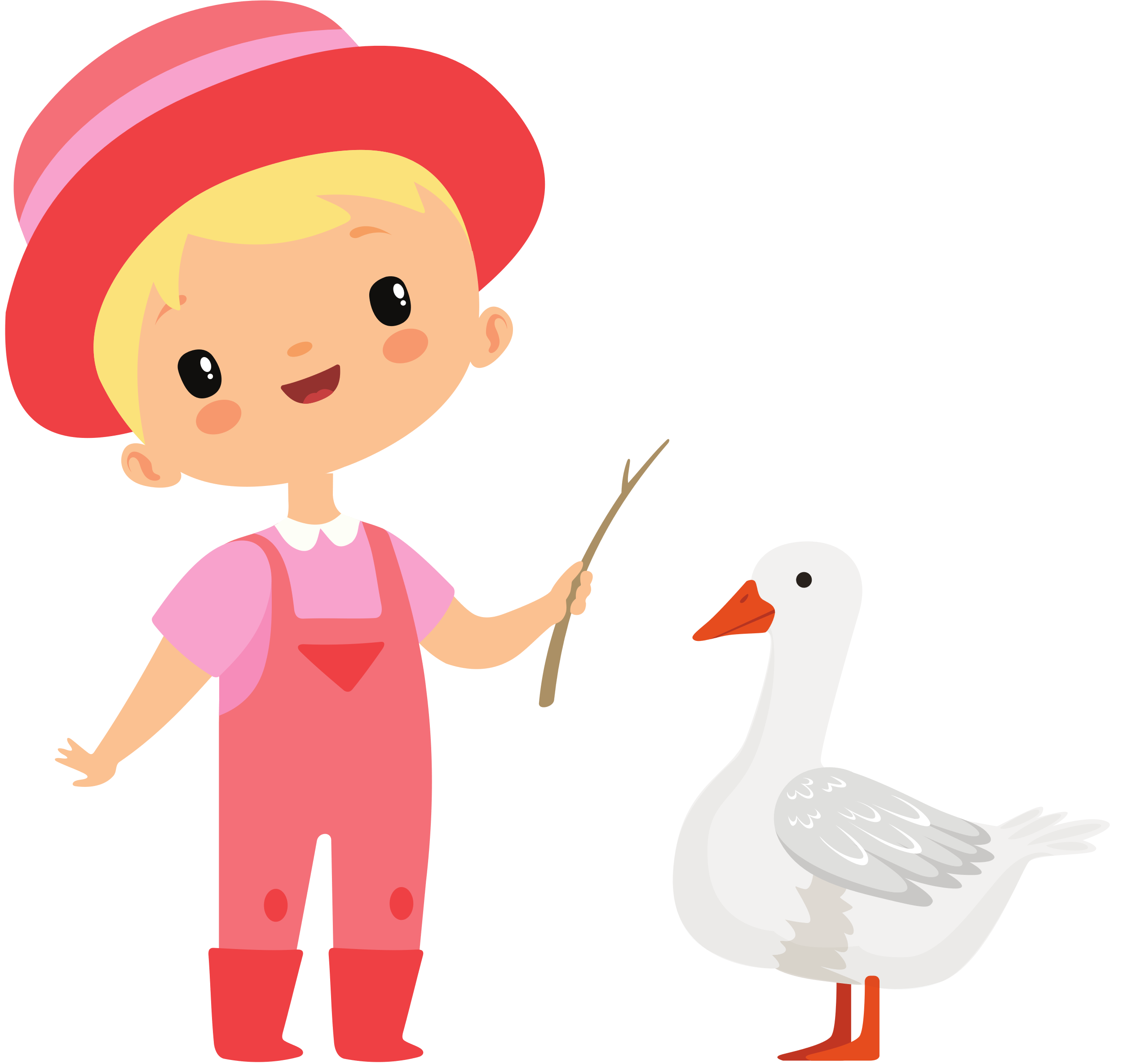 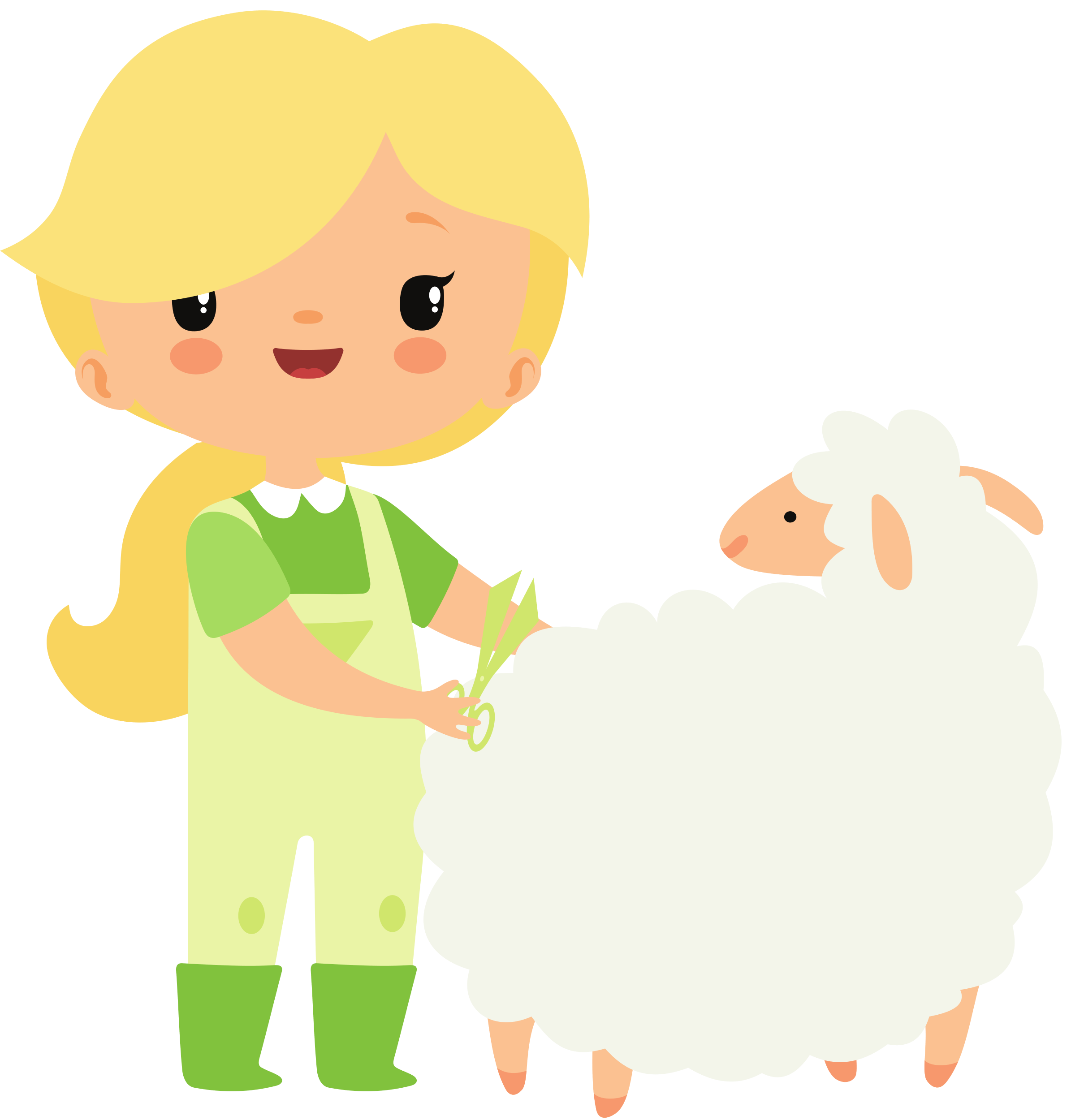 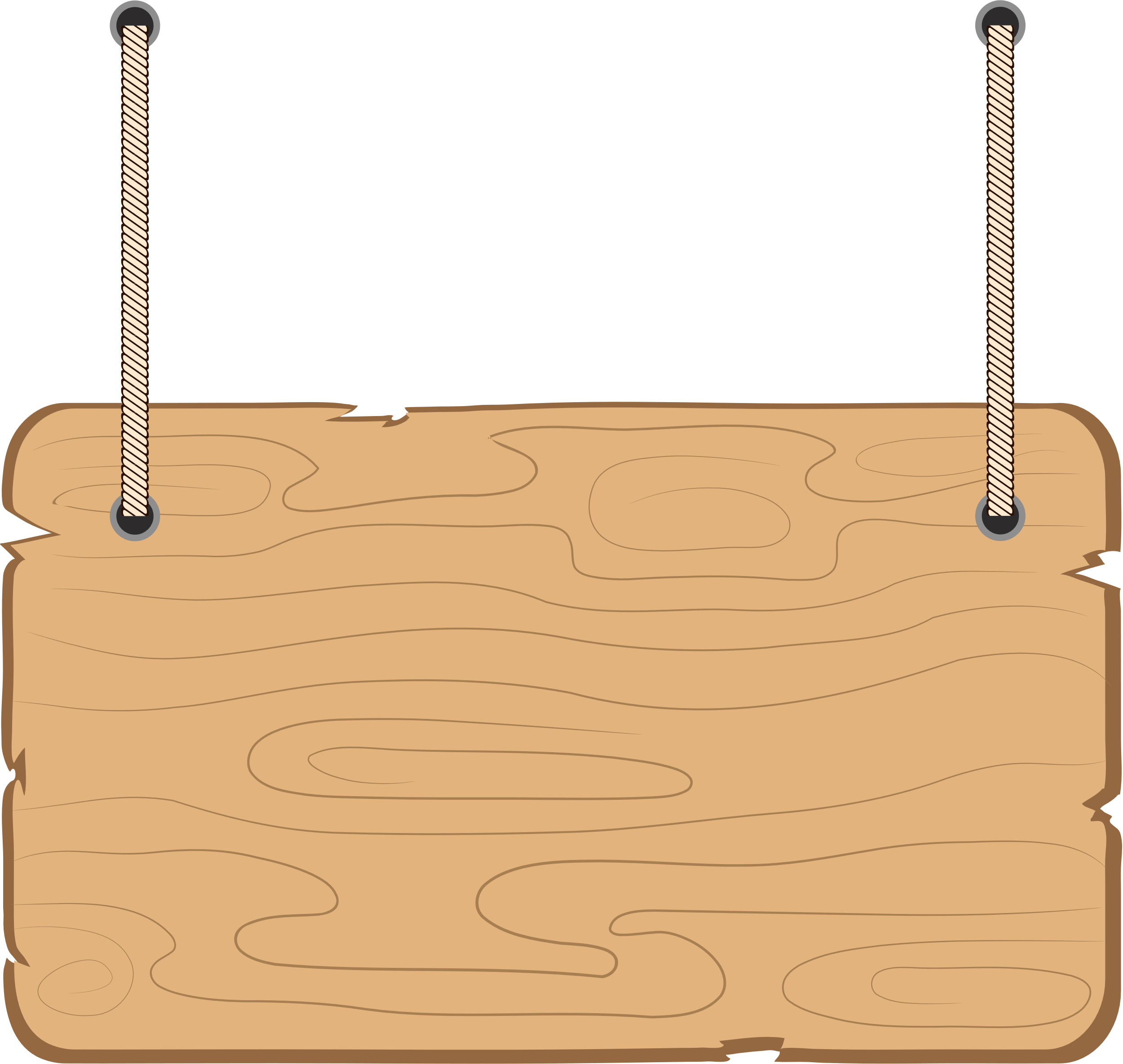 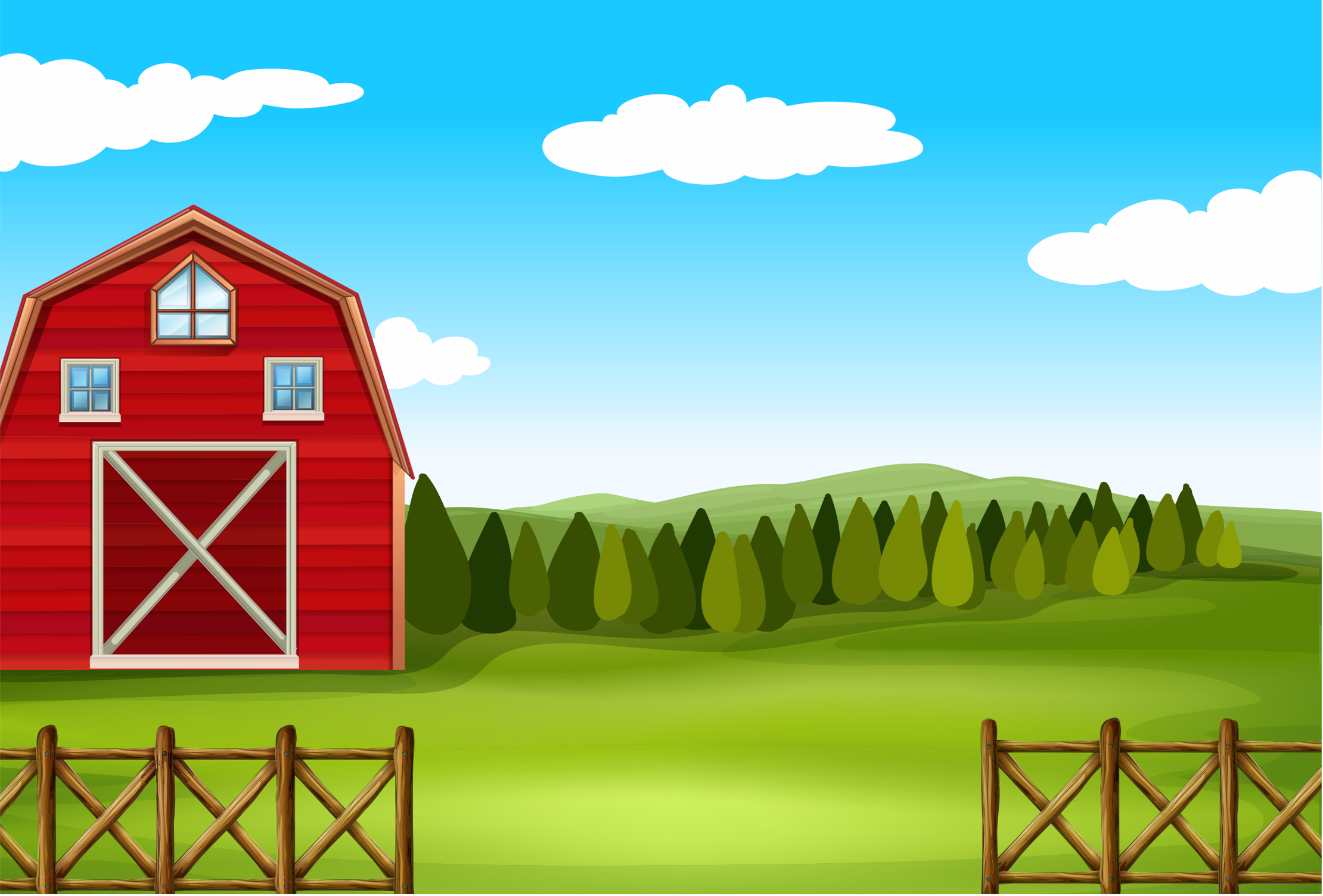 Trạm 3
THU HOẠCH NÔNG SẢN
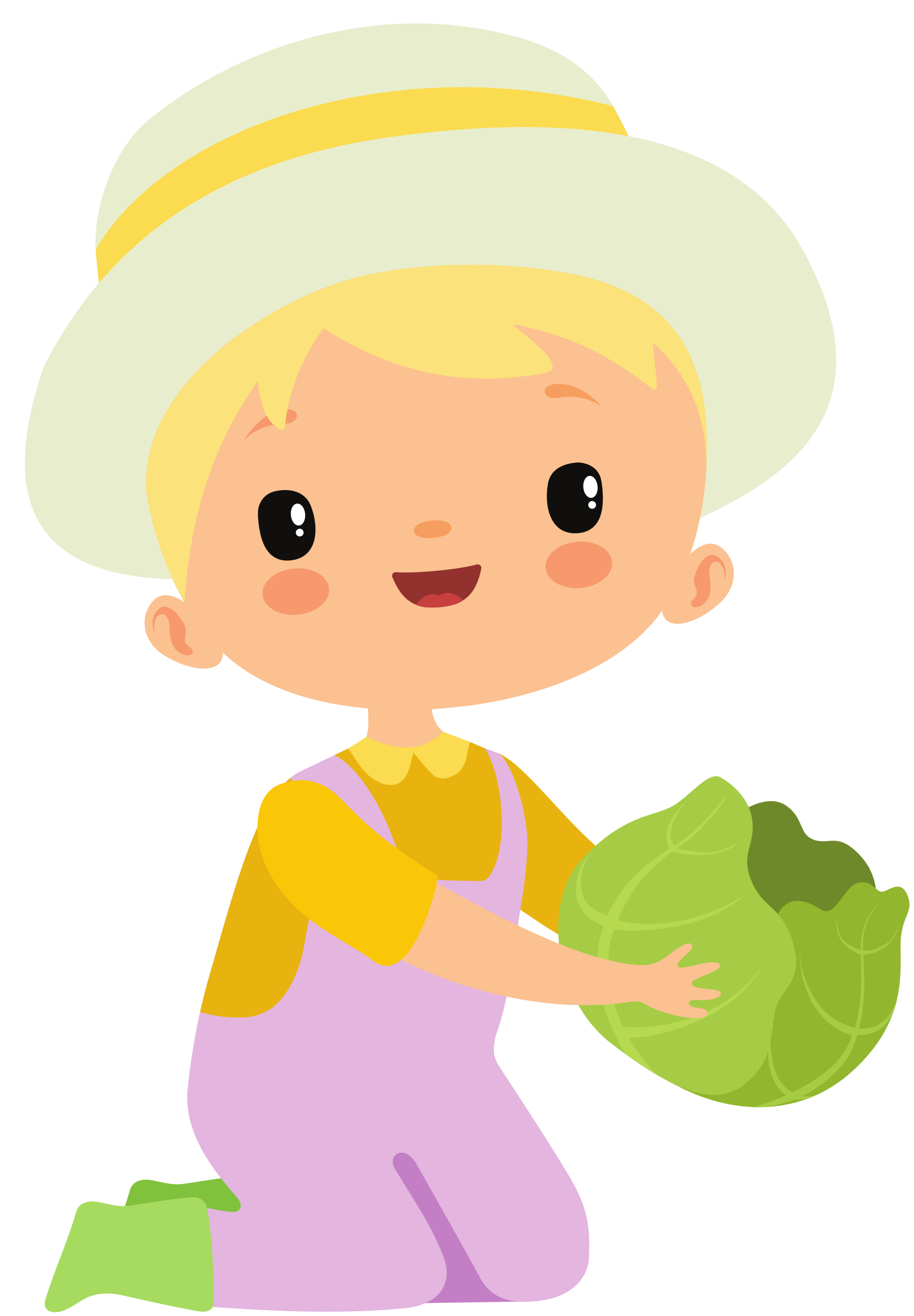 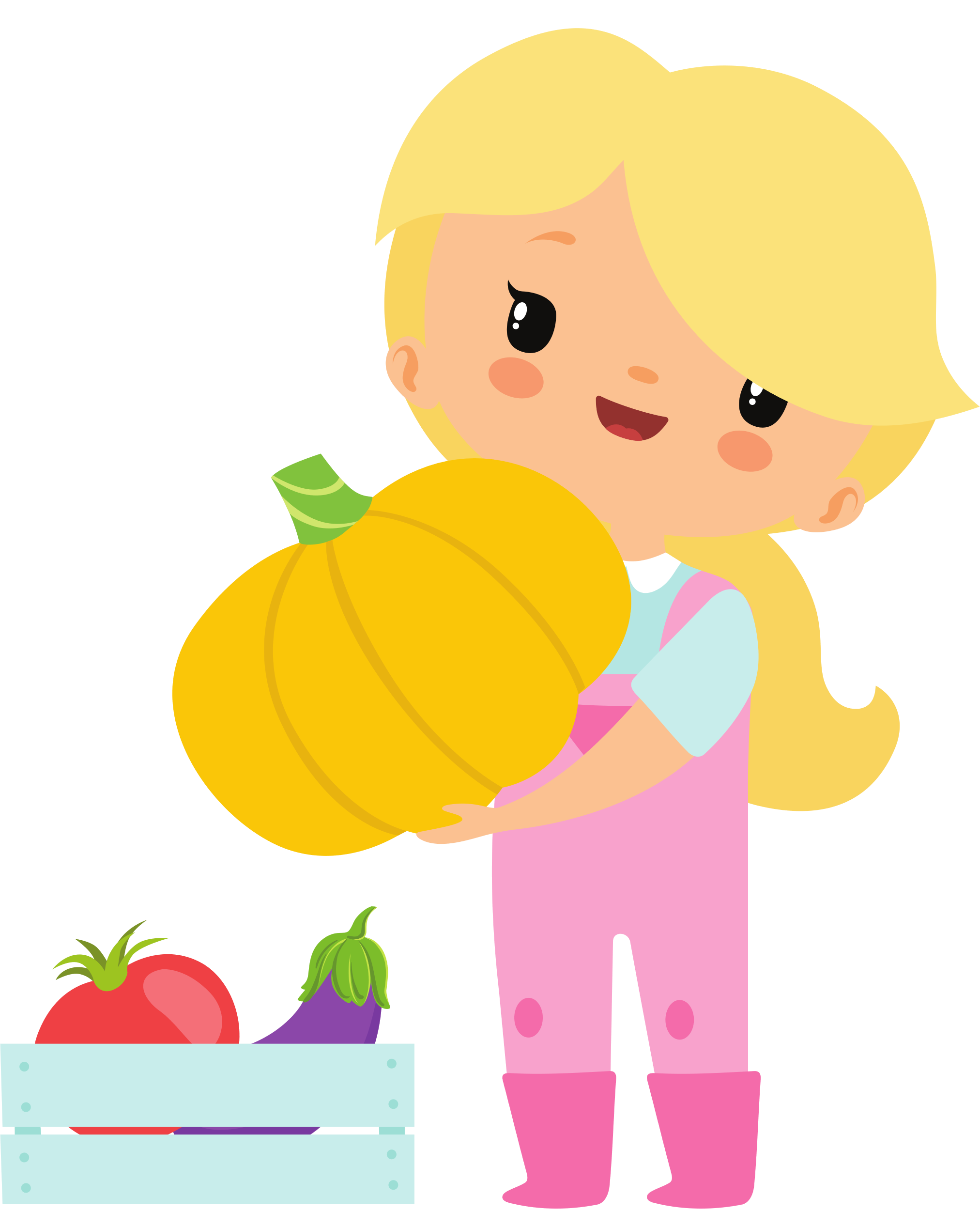 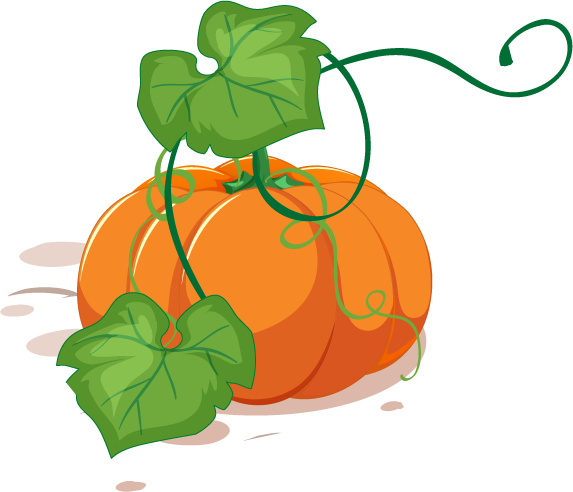 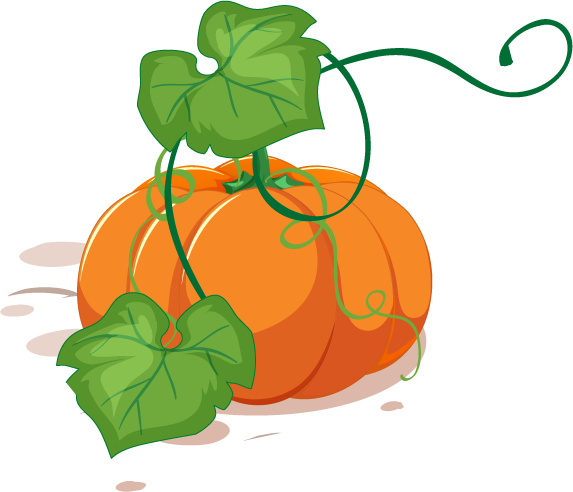 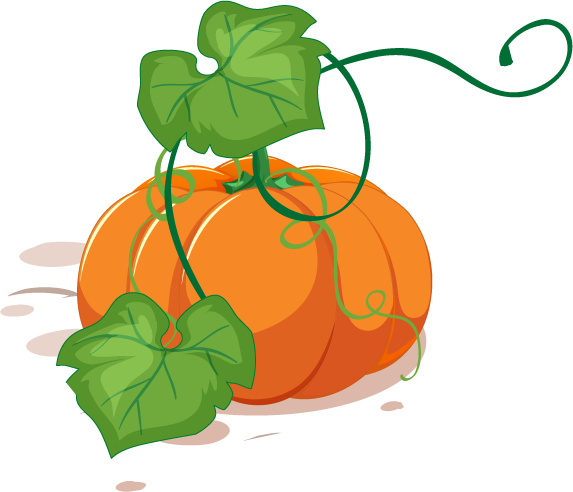 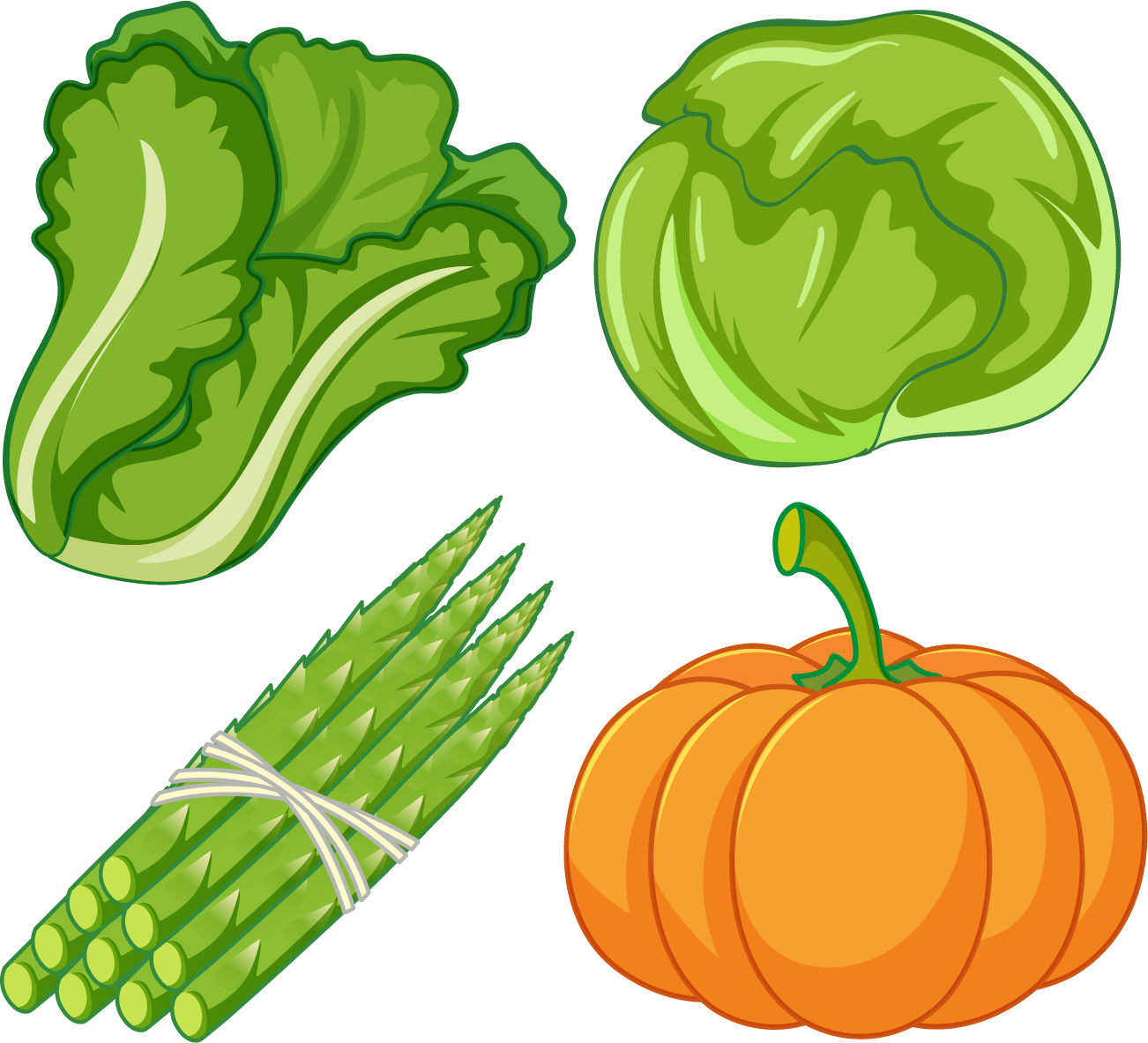 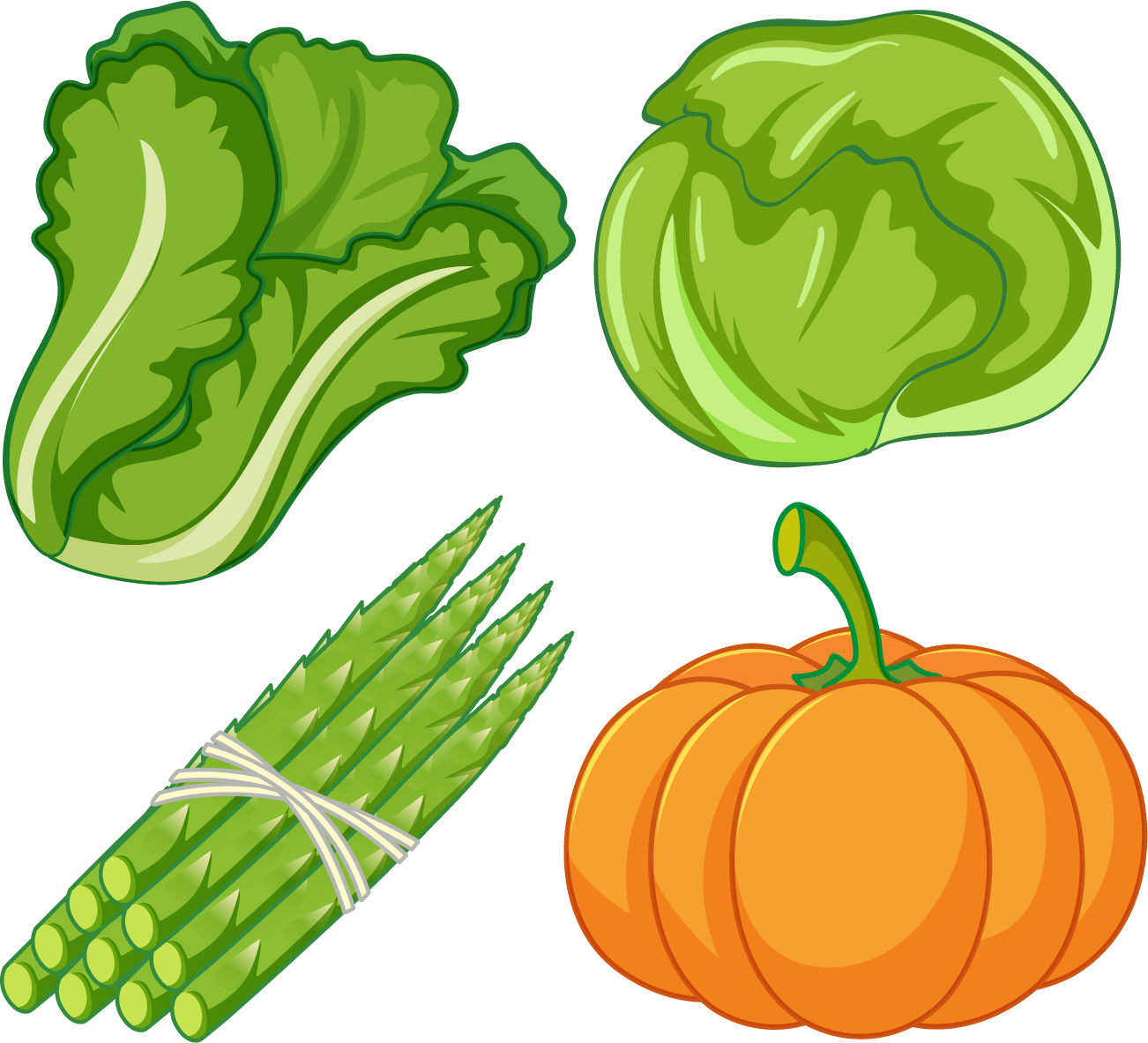 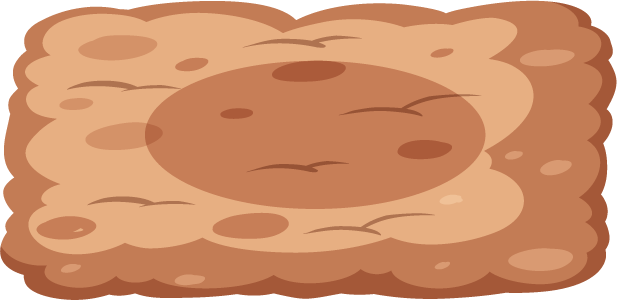 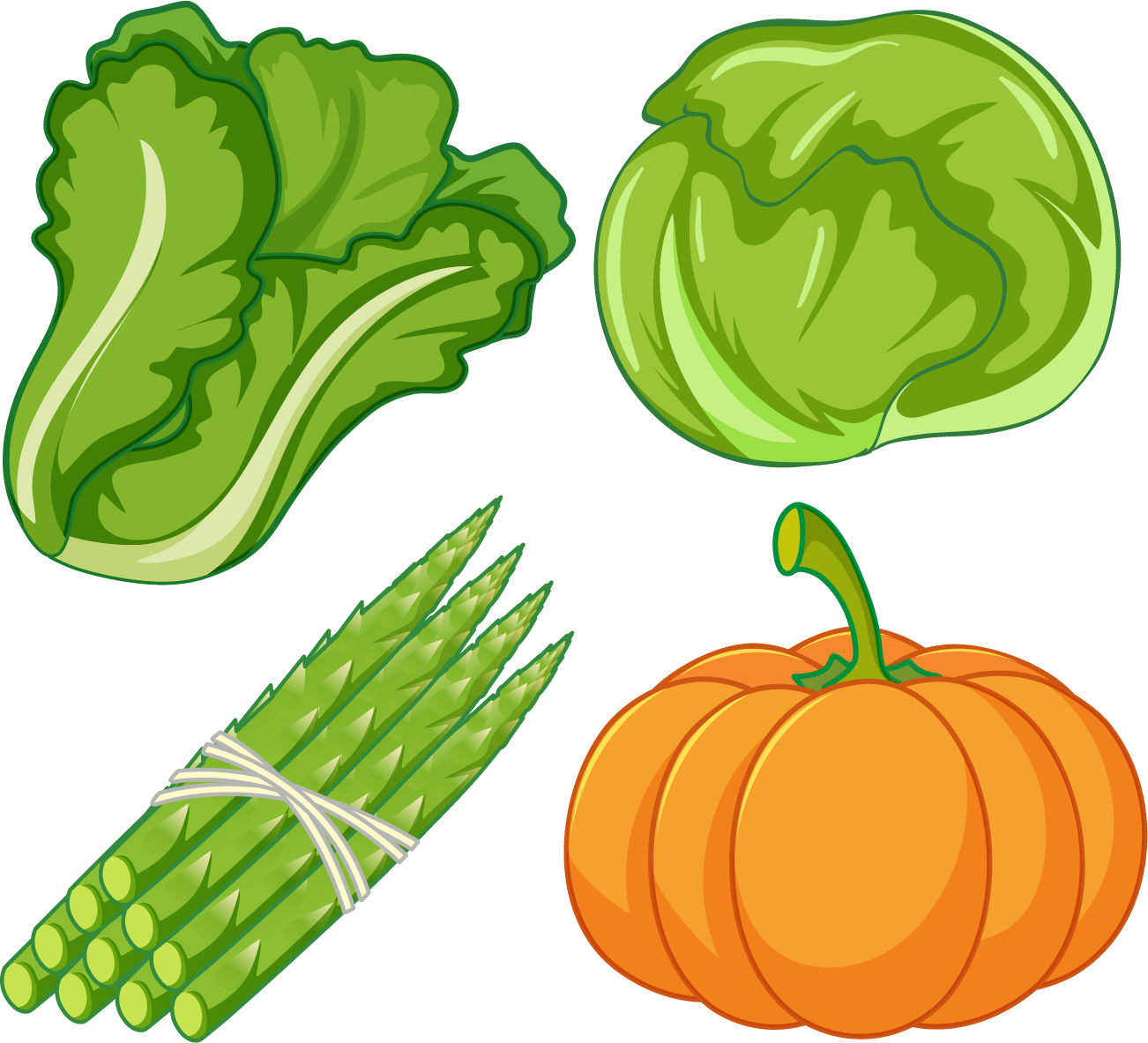 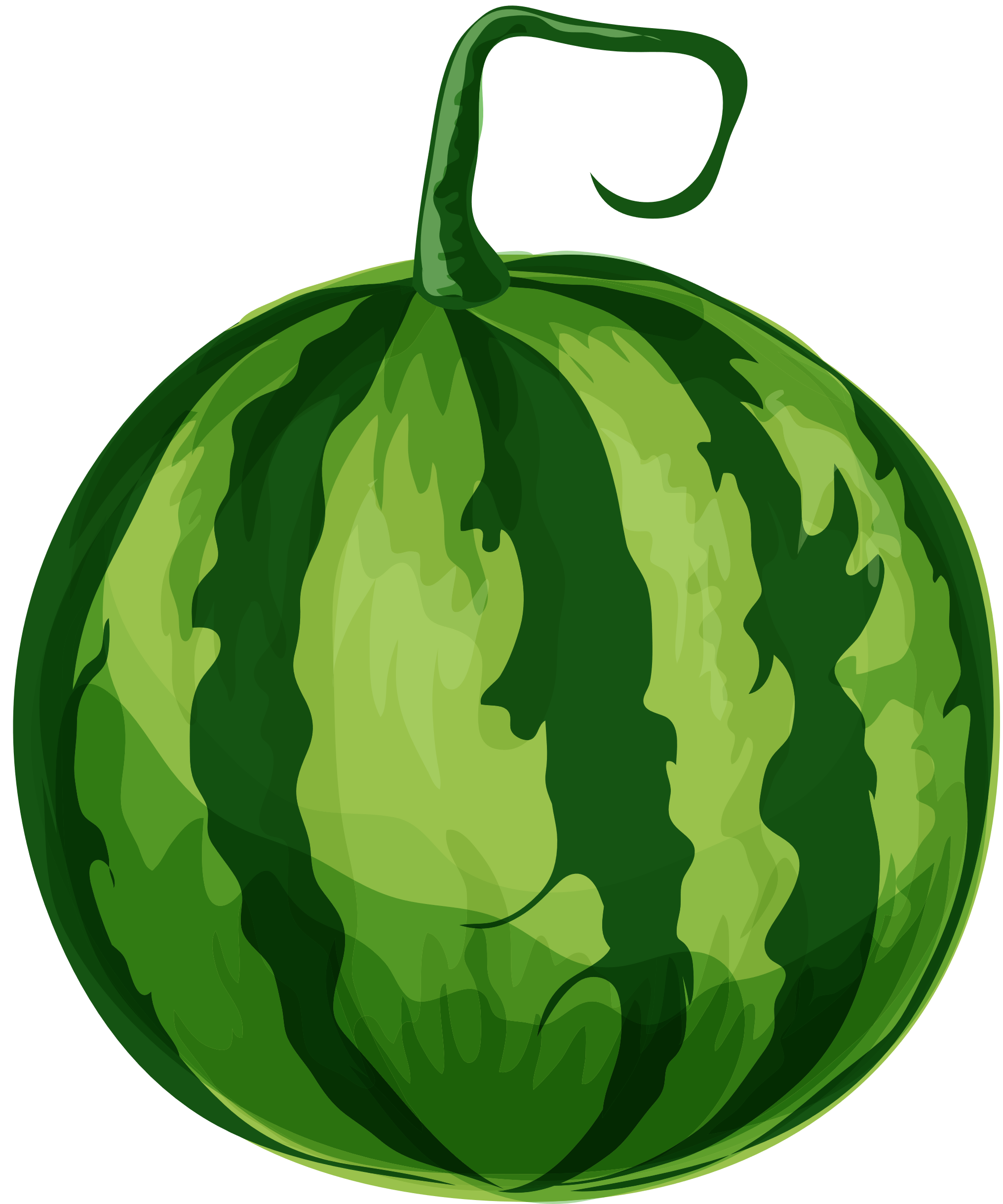 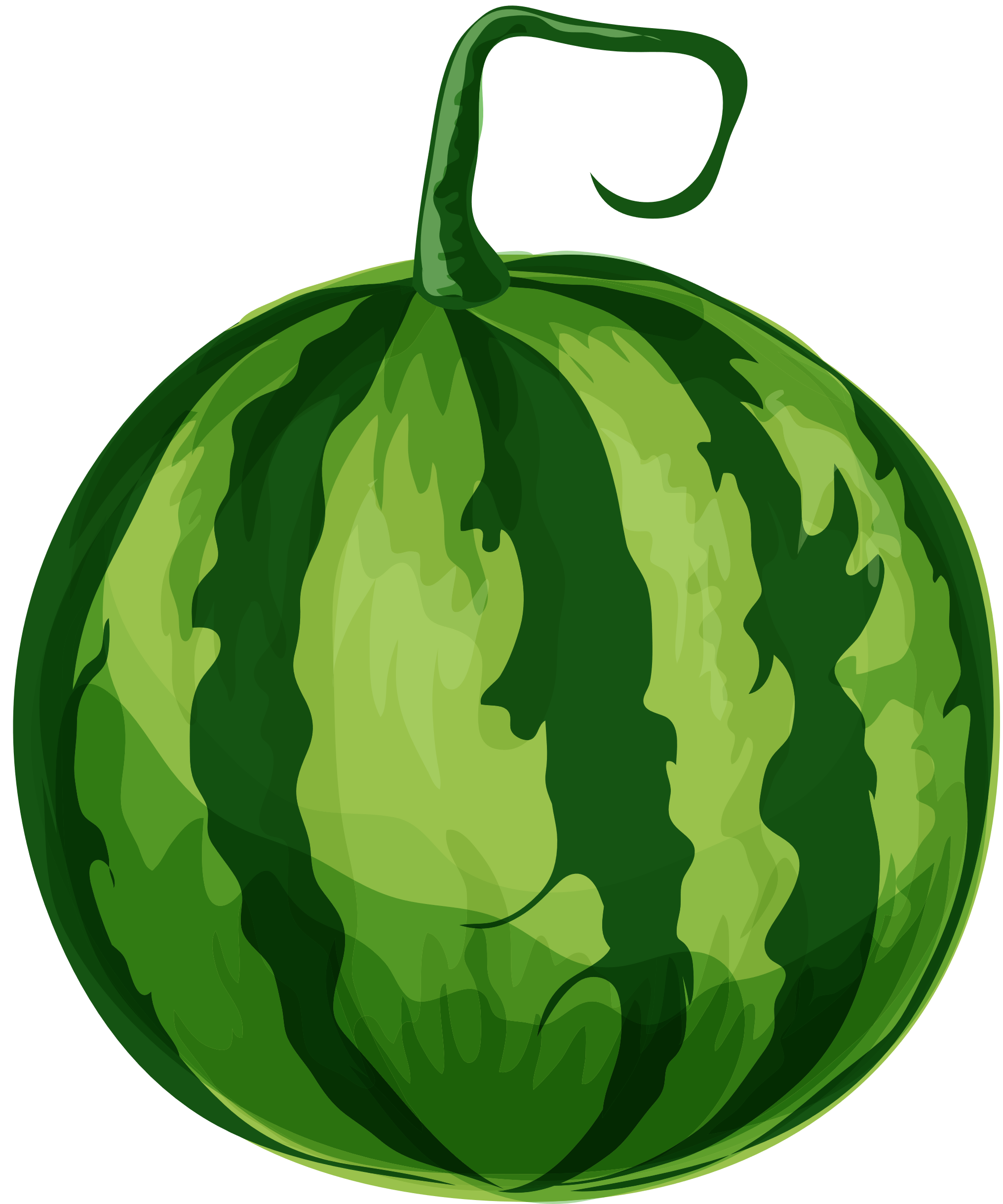 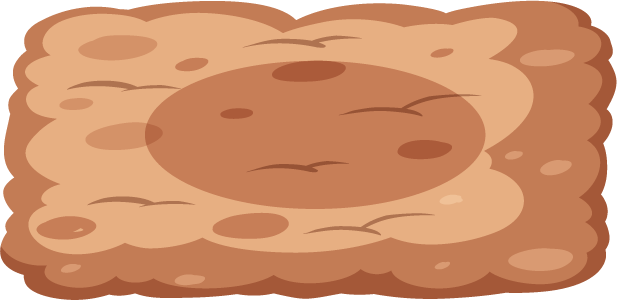 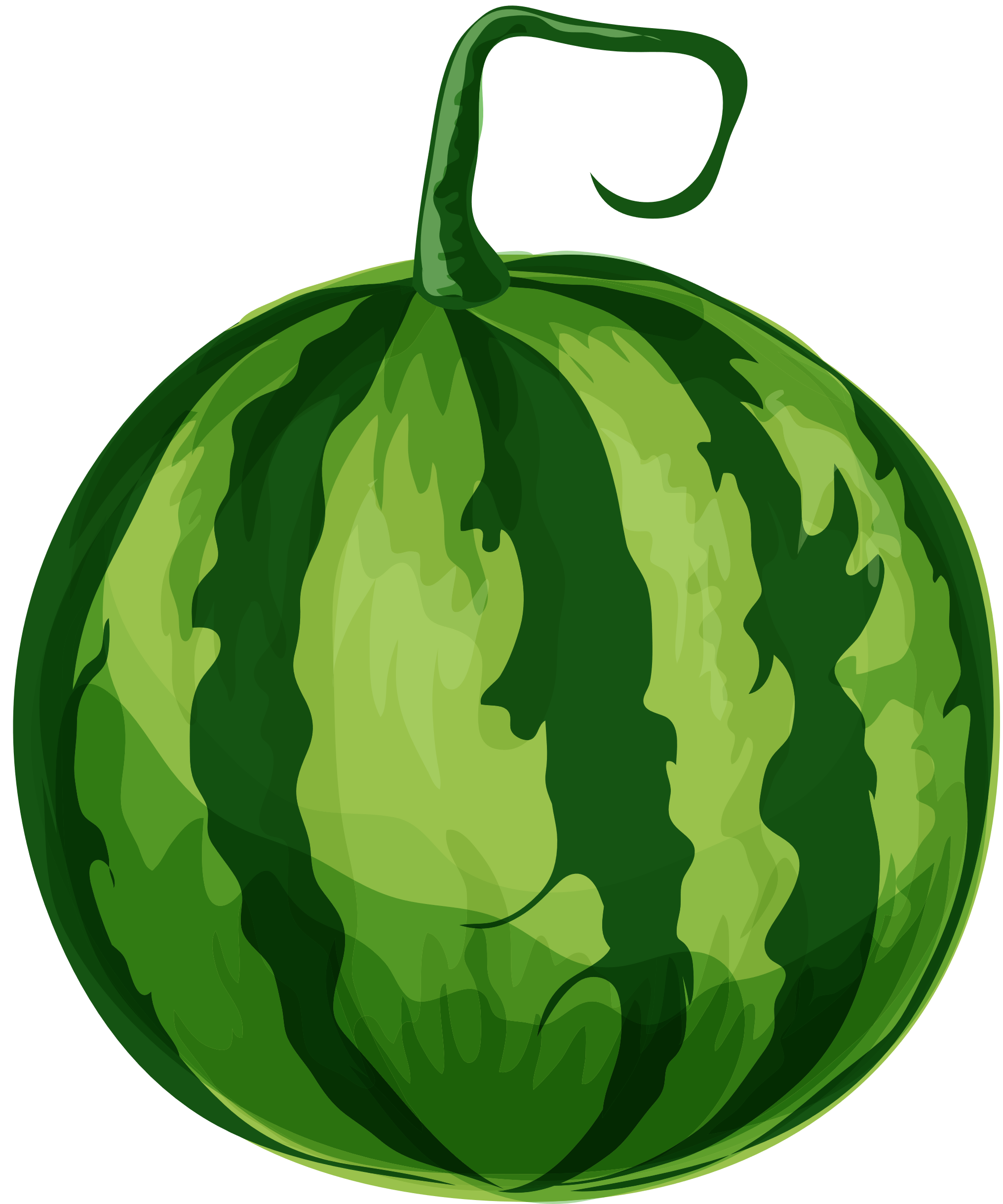 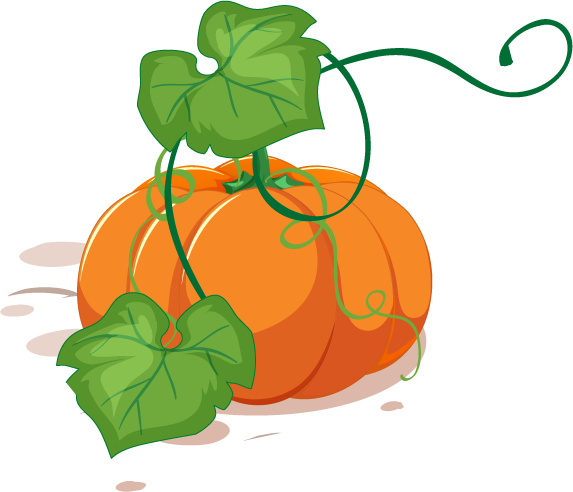 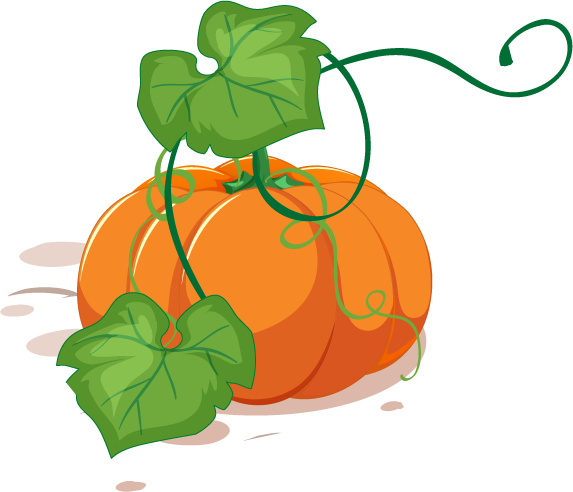 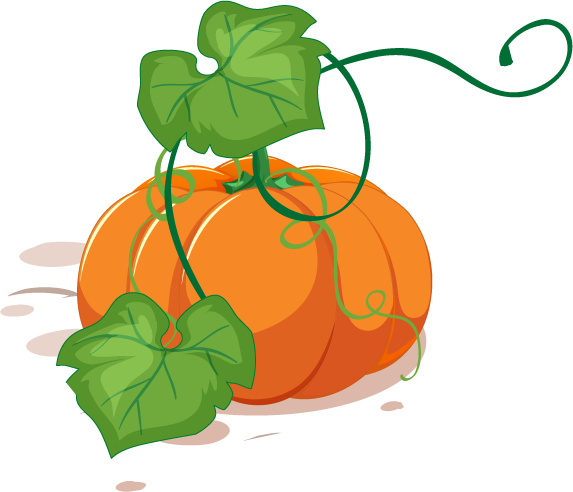 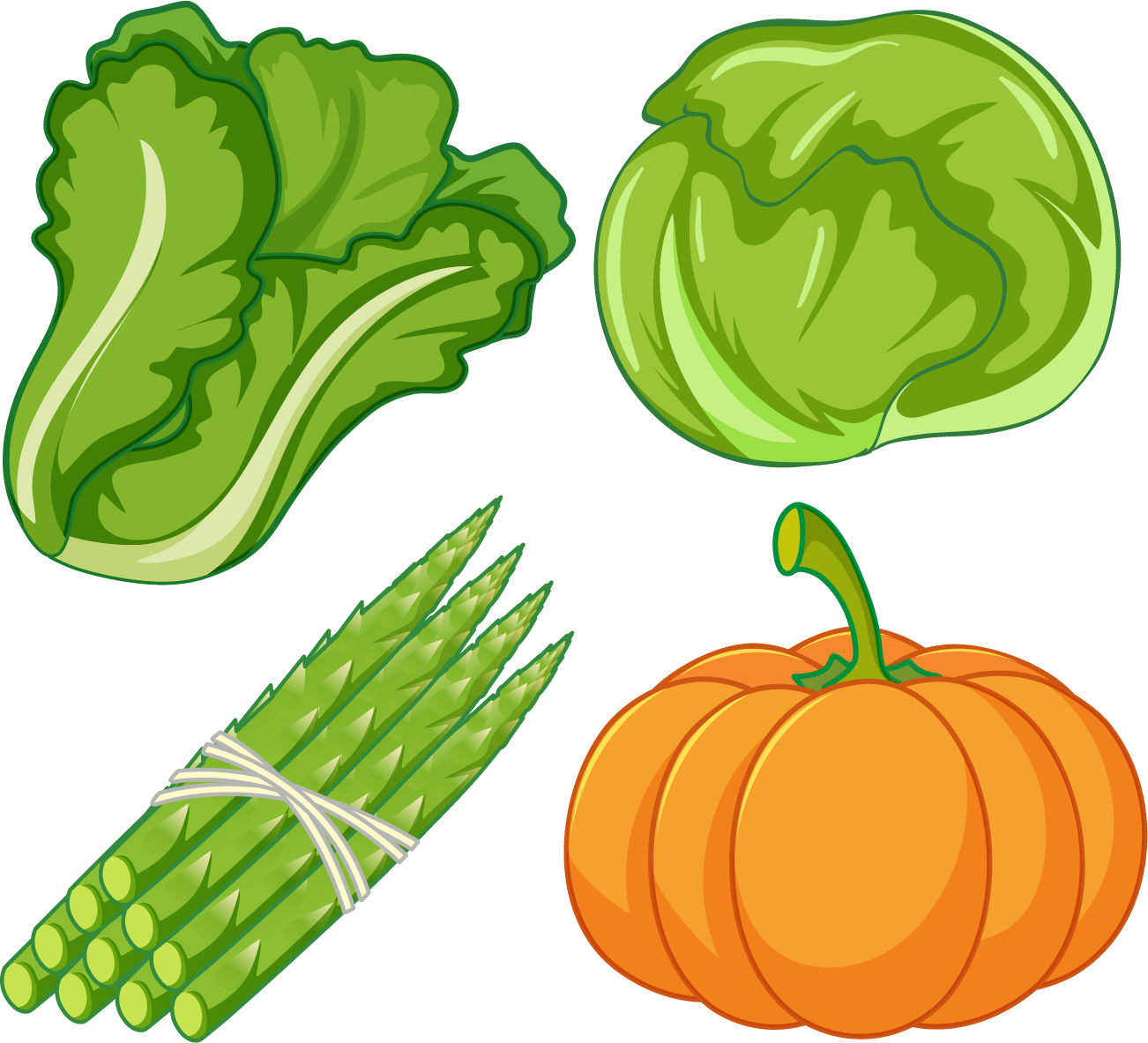 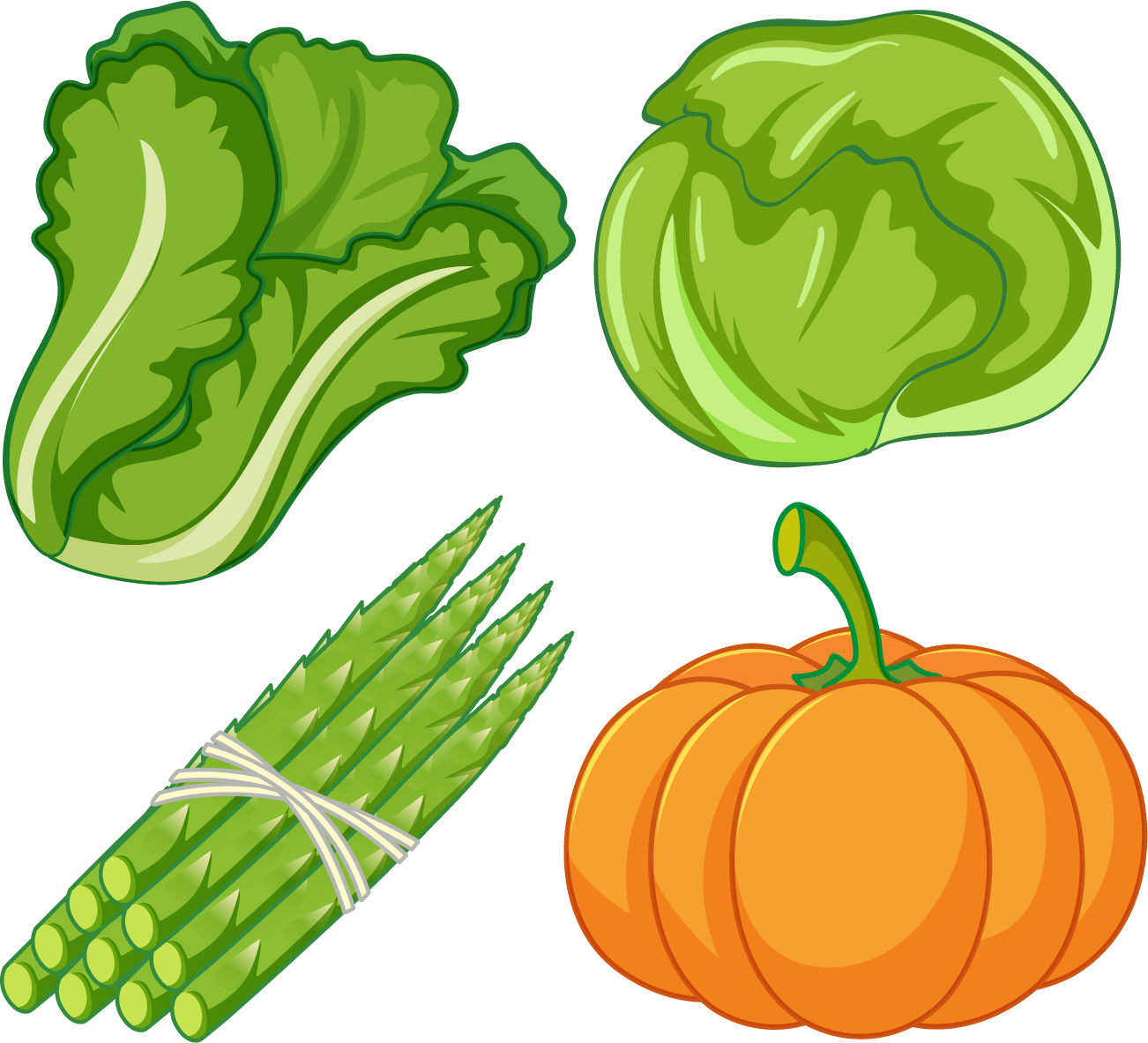 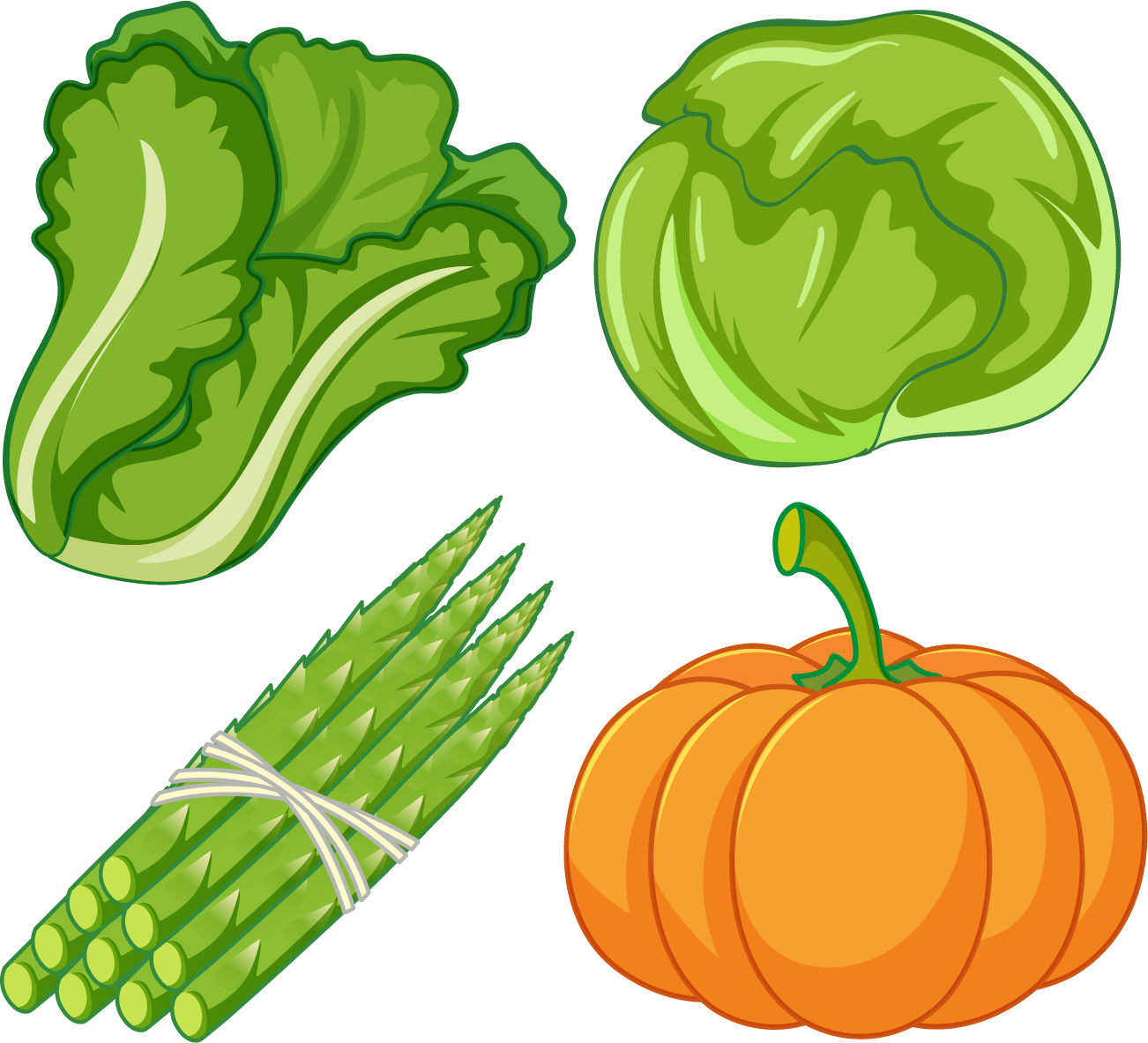 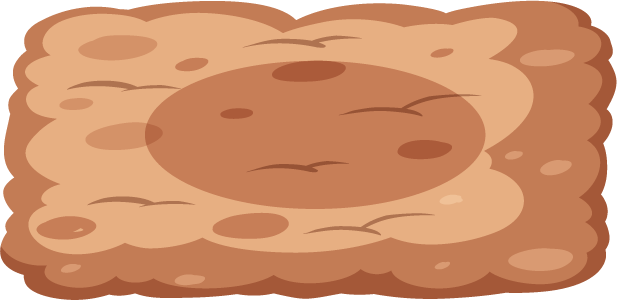 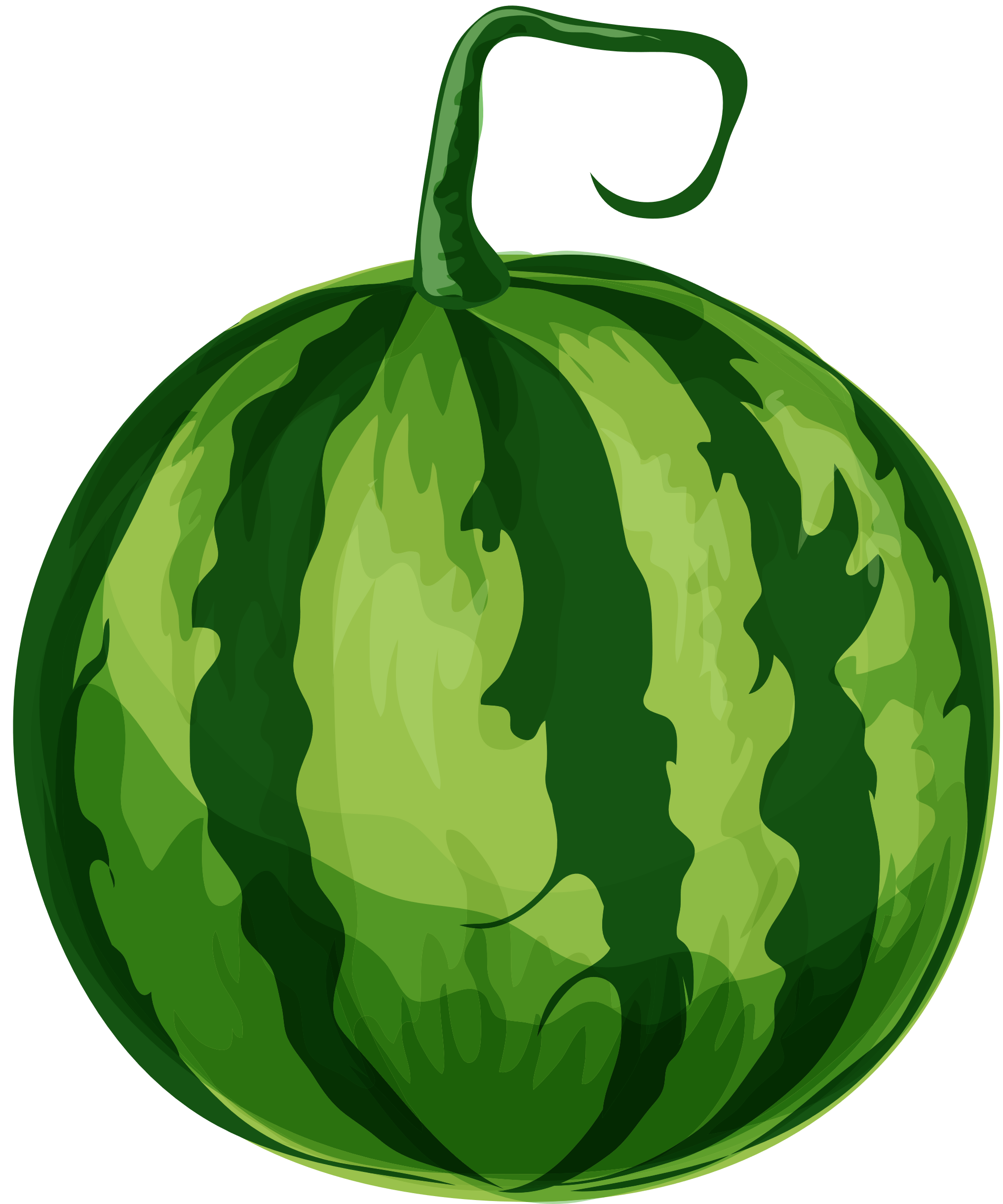 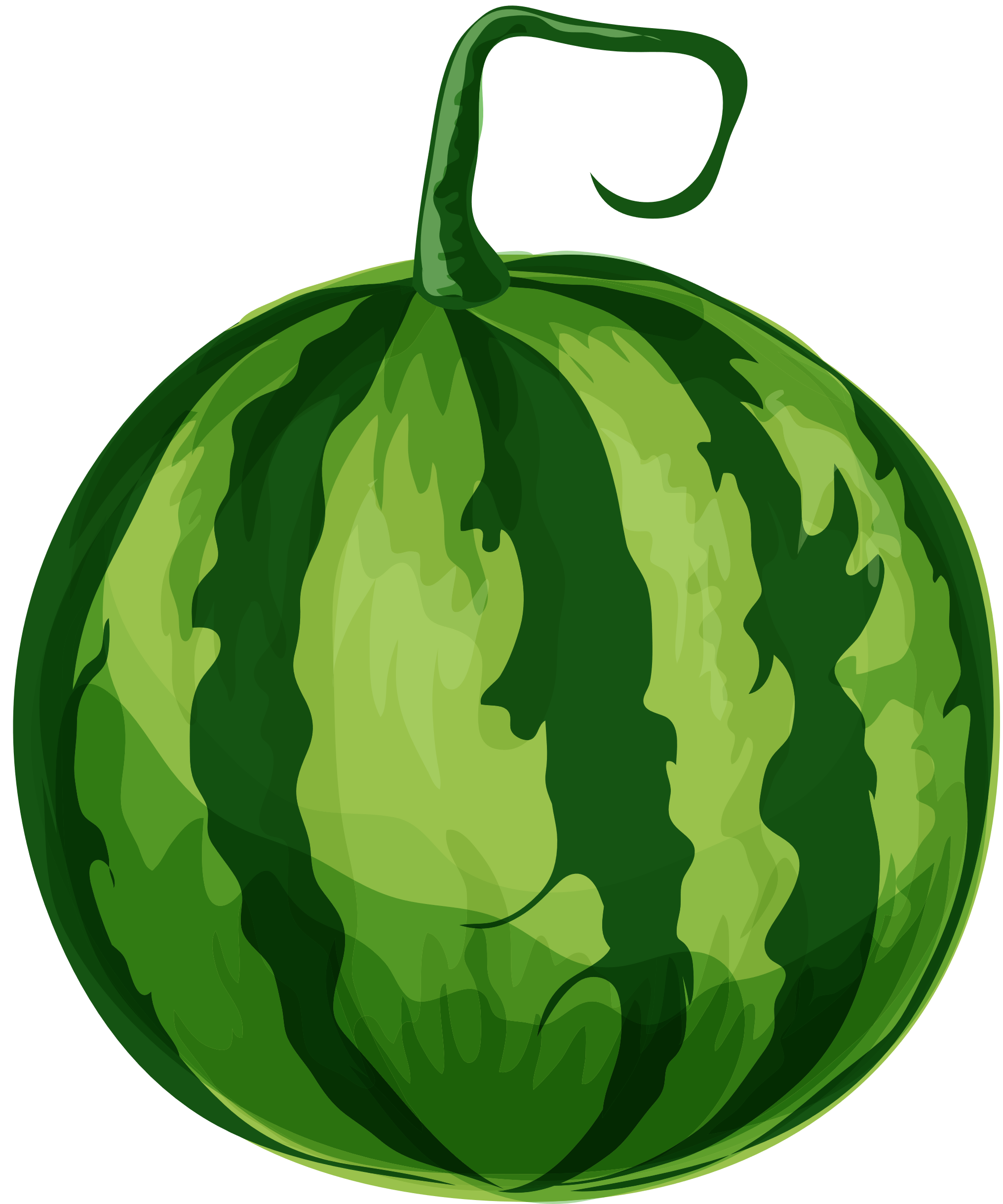 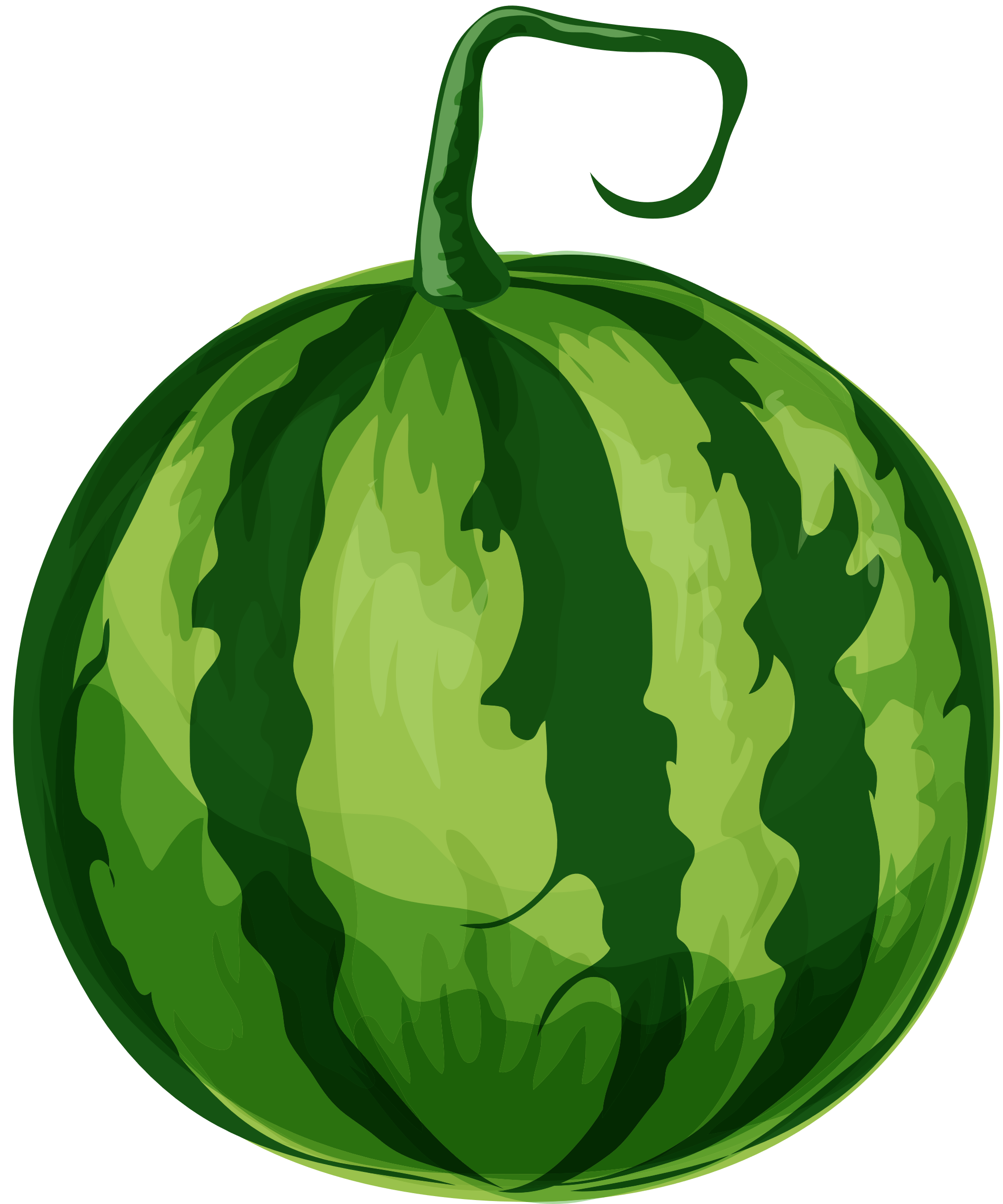 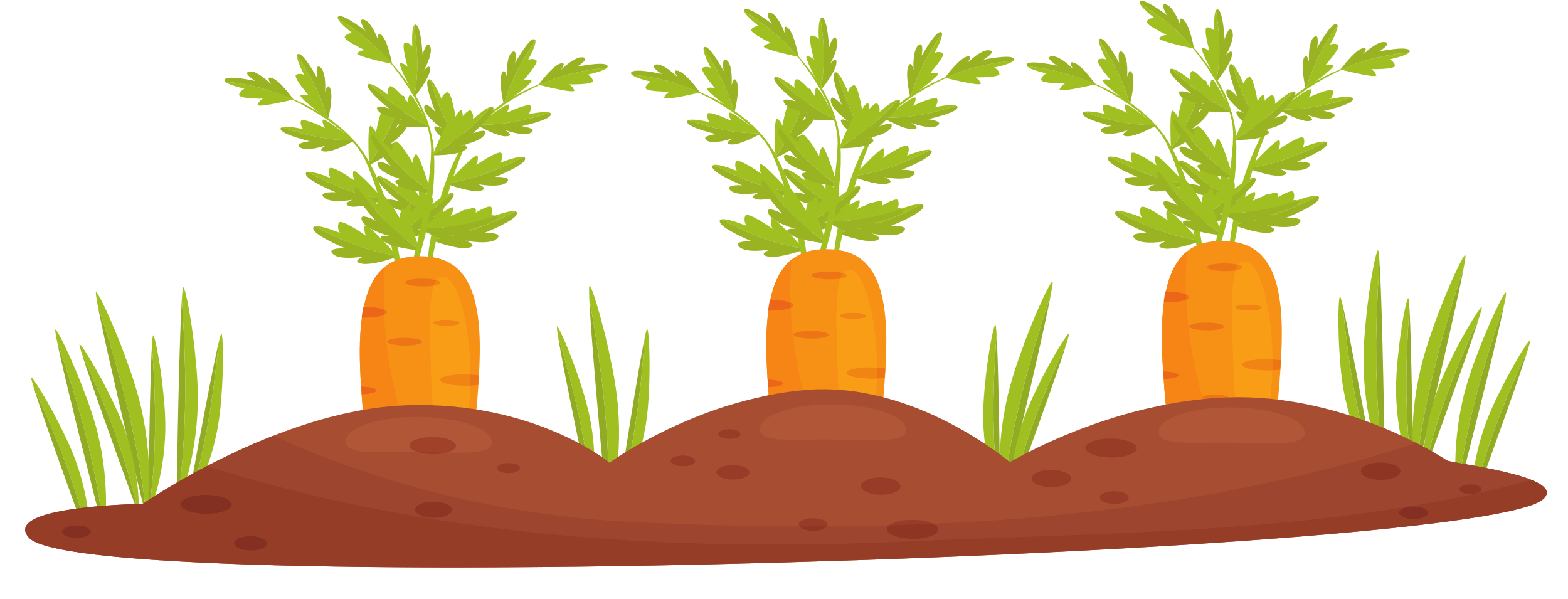 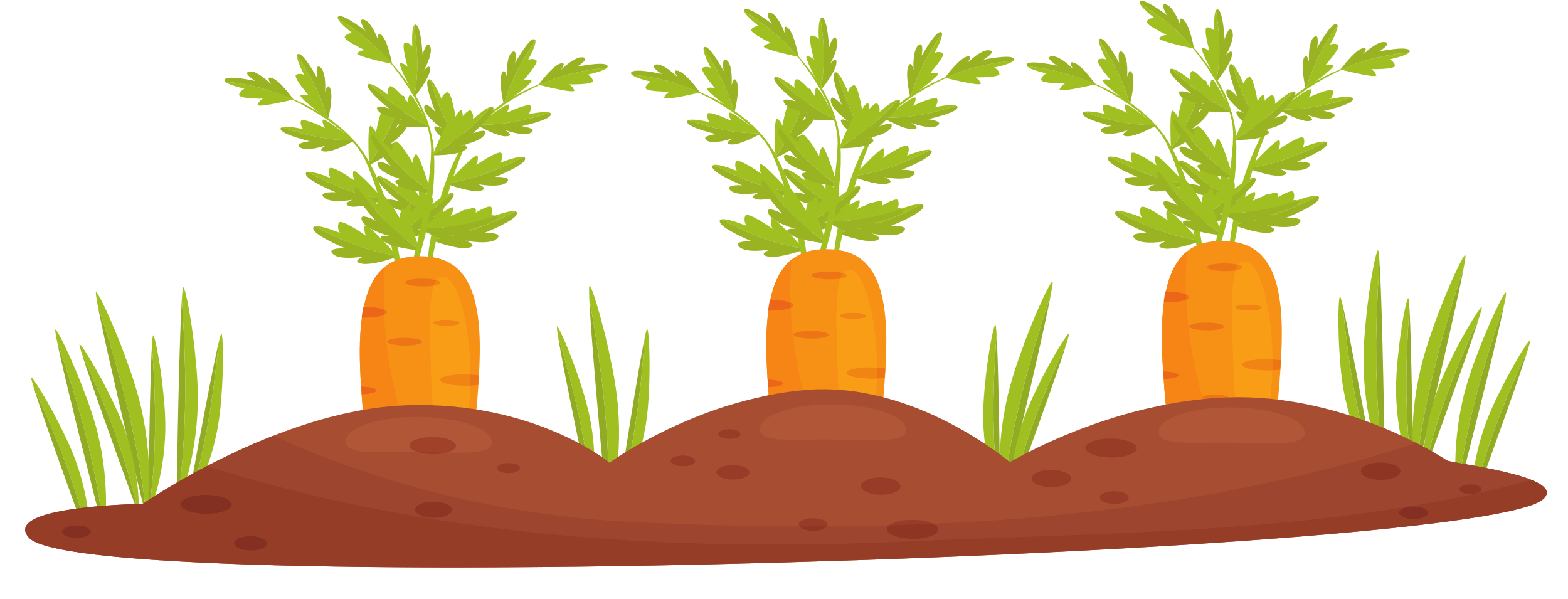 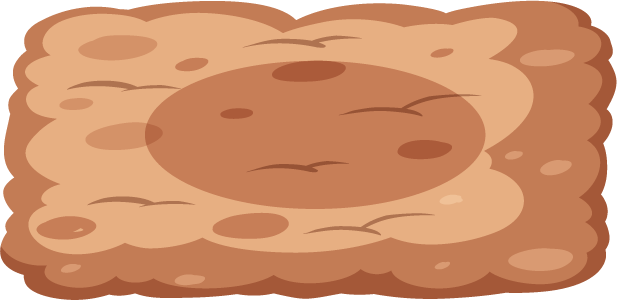 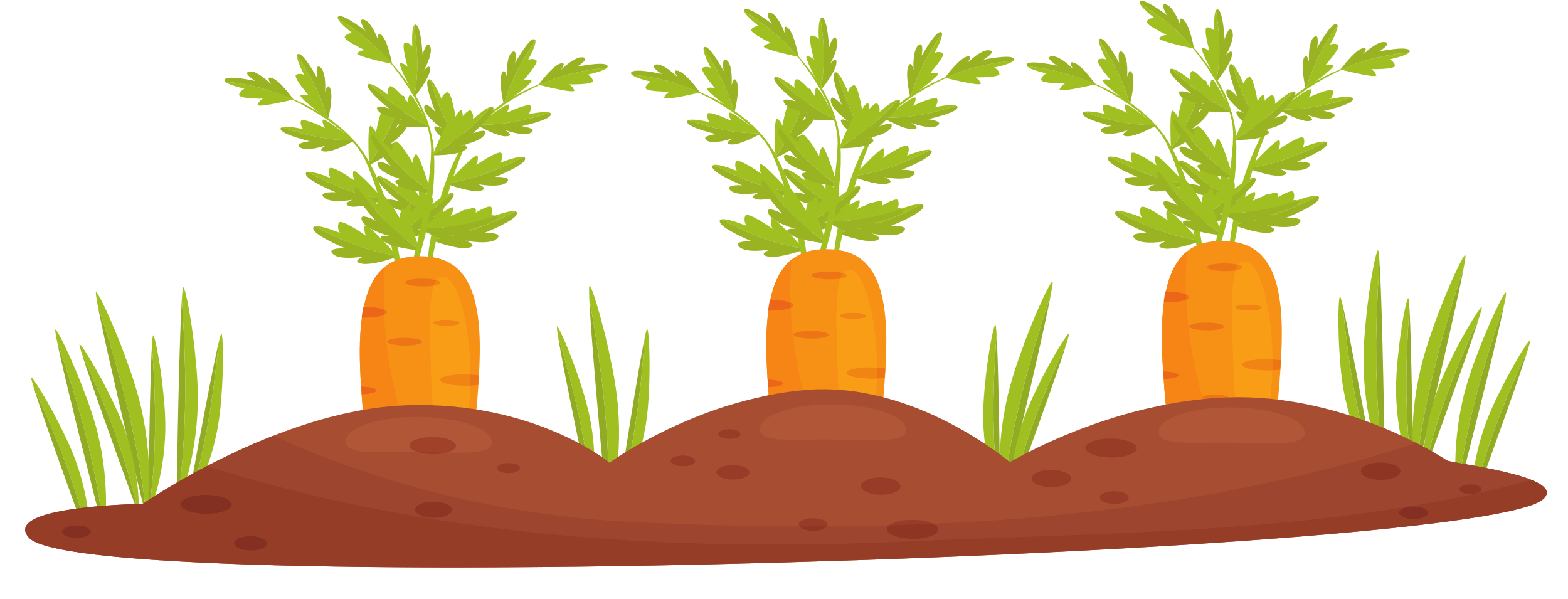 3
Số?
Một xe tải đang ở trên bàn cân (không có người trên xe). Đồng hồ cân cho biết khối lượng xe và hàng hoá là 2 tấn 945 kg. Biết khối lượng xe là 2 021 kg và khối lượng hàng mà xe được phép chở nặng nhất là 824 kg. 
	Khối lượng hàng hoá xe đã chở quá mức quy định là .?. kg.
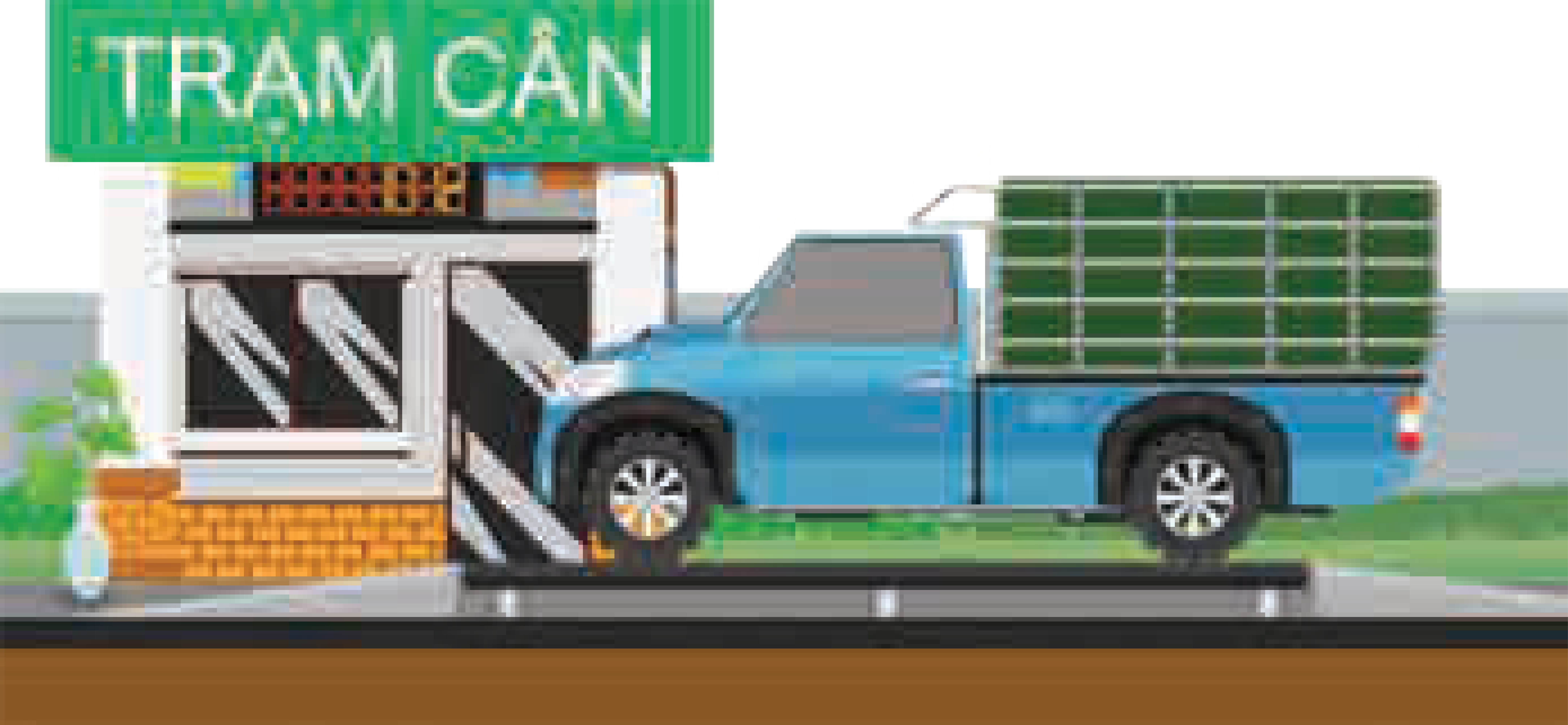 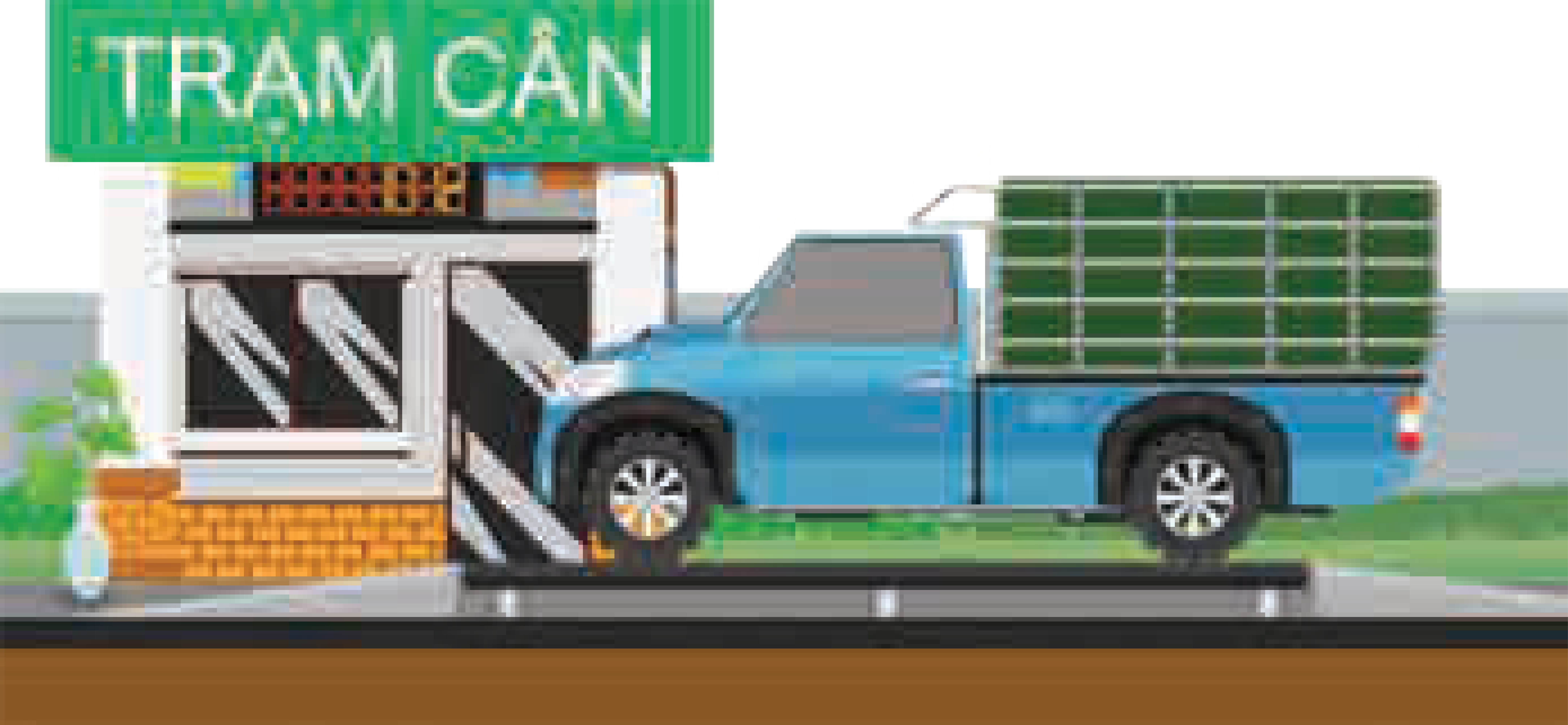 Phương pháp giải:

- Tìm khối lượng hàng hóa có trên xe = Khối lượng xe và hàng hóa – Khối lượng xe

- Tìm khối lượng hàng xe đã chở quá mức quy định = khối lượng hàng hóa có trên xe – khối lượng nặng nhất được phép chở
Khối lượng hàng hóa có trên xe là:
 	2 945 - 2 021 = 924 (kg)

Khối lượng hàng hóa xe đã chở quá mức quy định là:
 	924 – 824 = 100 (kg)
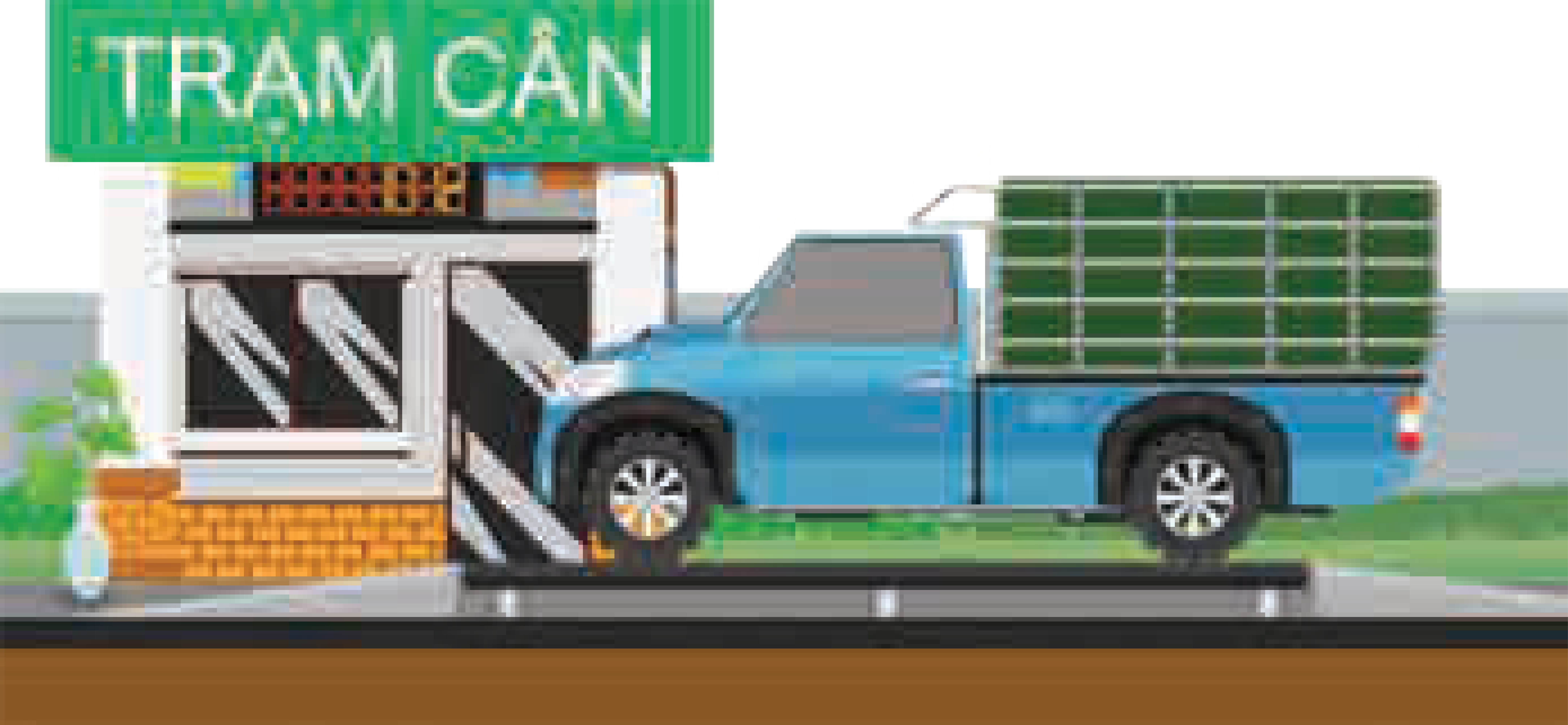 3
Số?
Một xe tải đang ở trên bàn cân (không có người trên xe). Đồng hồ cân cho biết khối lượng xe và hàng hoá là 2 tấn 945 kg. Biết khối lượng xe là 2 021 kg và khối lượng hàng mà xe được phép chở nặng nhất là 824 kg. 
	Khối lượng hàng hoá xe đã chở quá mức quy định là 100 kg.
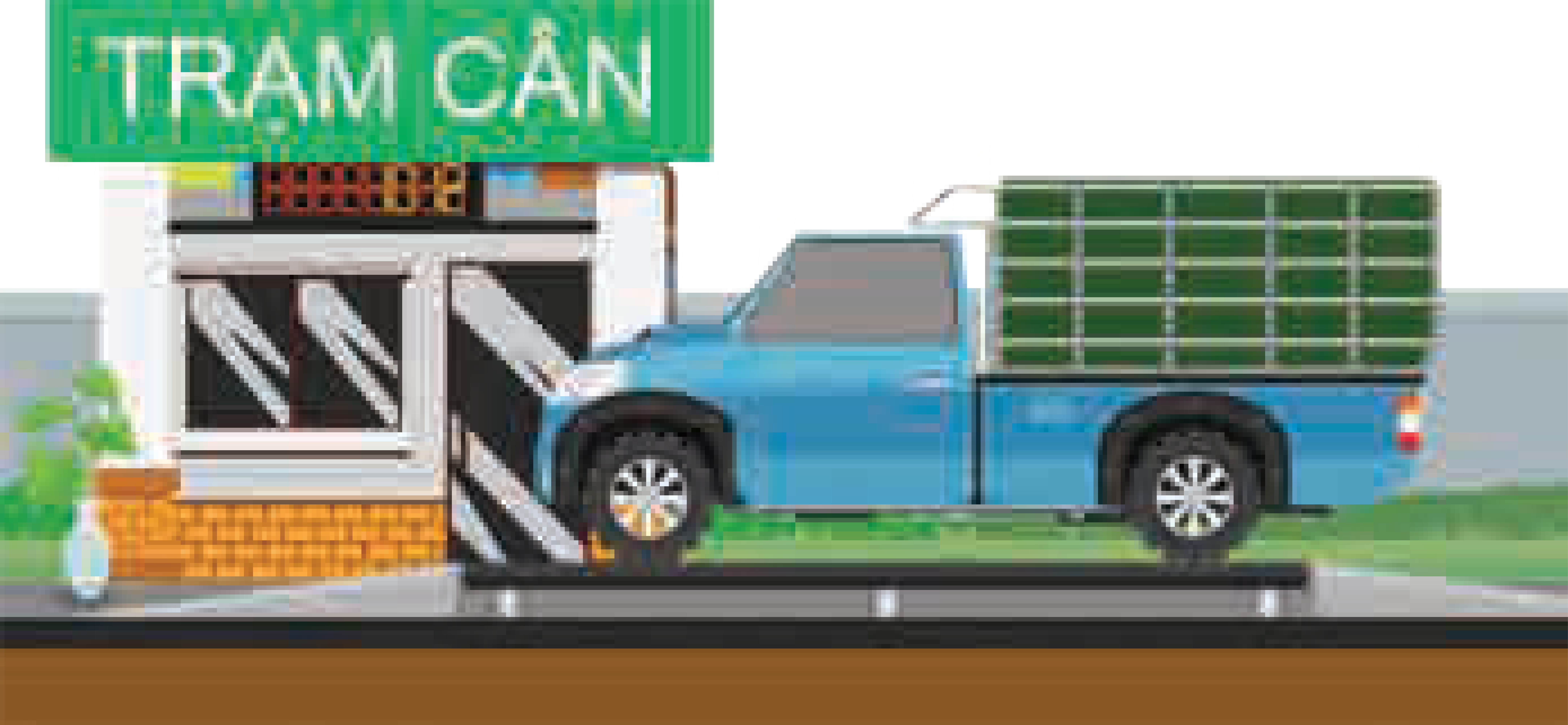 Mỗi thang máy chở người đều có quy định riêng về khối lượng chuyển chở để đảm bảo an toàn cho người di chuyển.
	Quan sát thông tin ở hình bên, ta biết thang máy này cho phép tổng khối lượng những người di chuyển trong một lần nặng nhất là 540 kg. Để tiện lợi cho việc sử dụng, người ta quy định số người tương ứng với 540 kg là 9 người.
	Công ty lắp ráp thang máy này đã ước tính trung bình mỗi người nặng bao nhiêu ki-lô-gam?
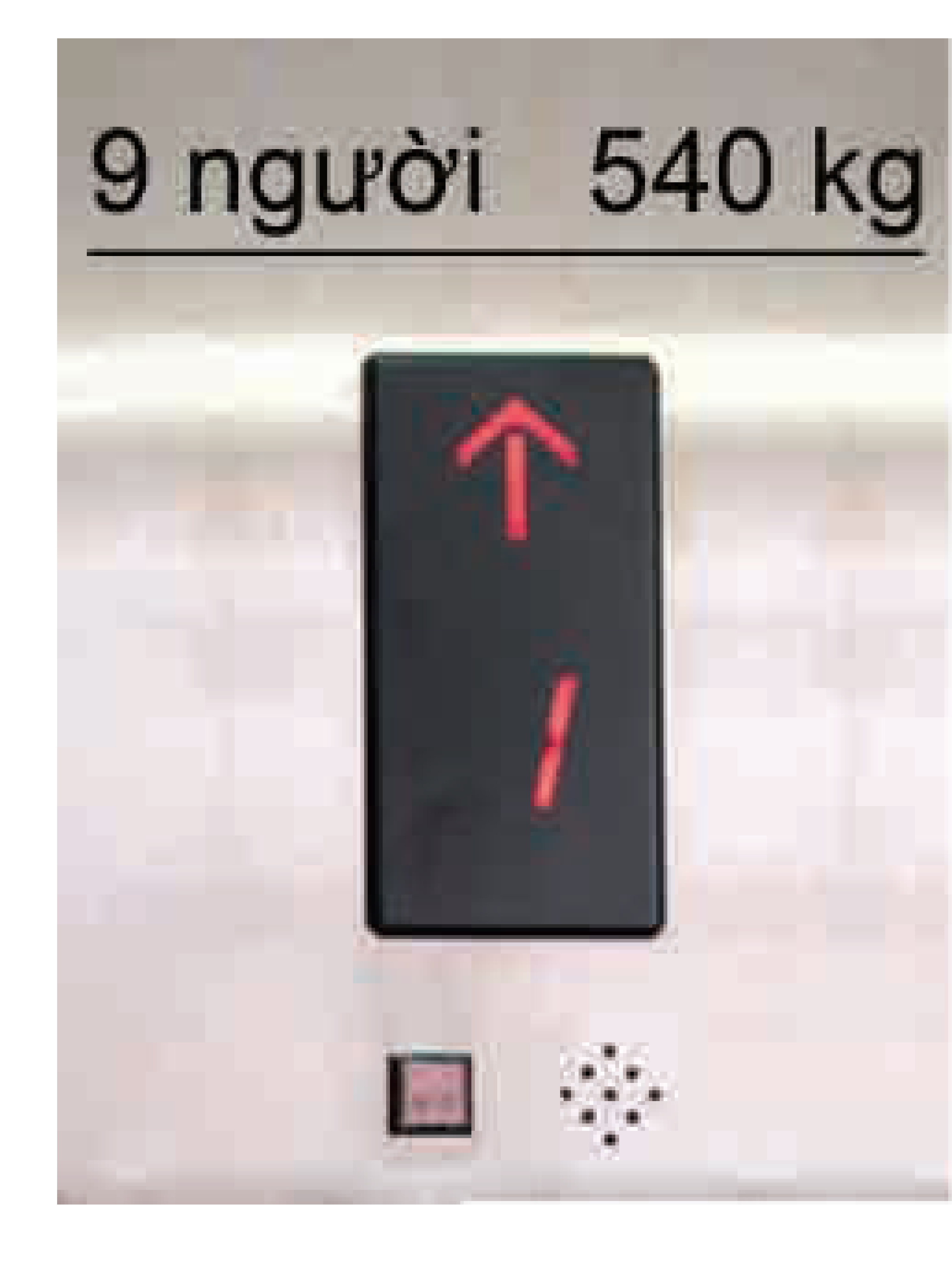 Công ty lắp ráp thang máy đã ước tính trung bình mỗi người nặng số ki-lô-gam là:
		540 : 9 = 60 (kg)
			Đáp số: 60 kg
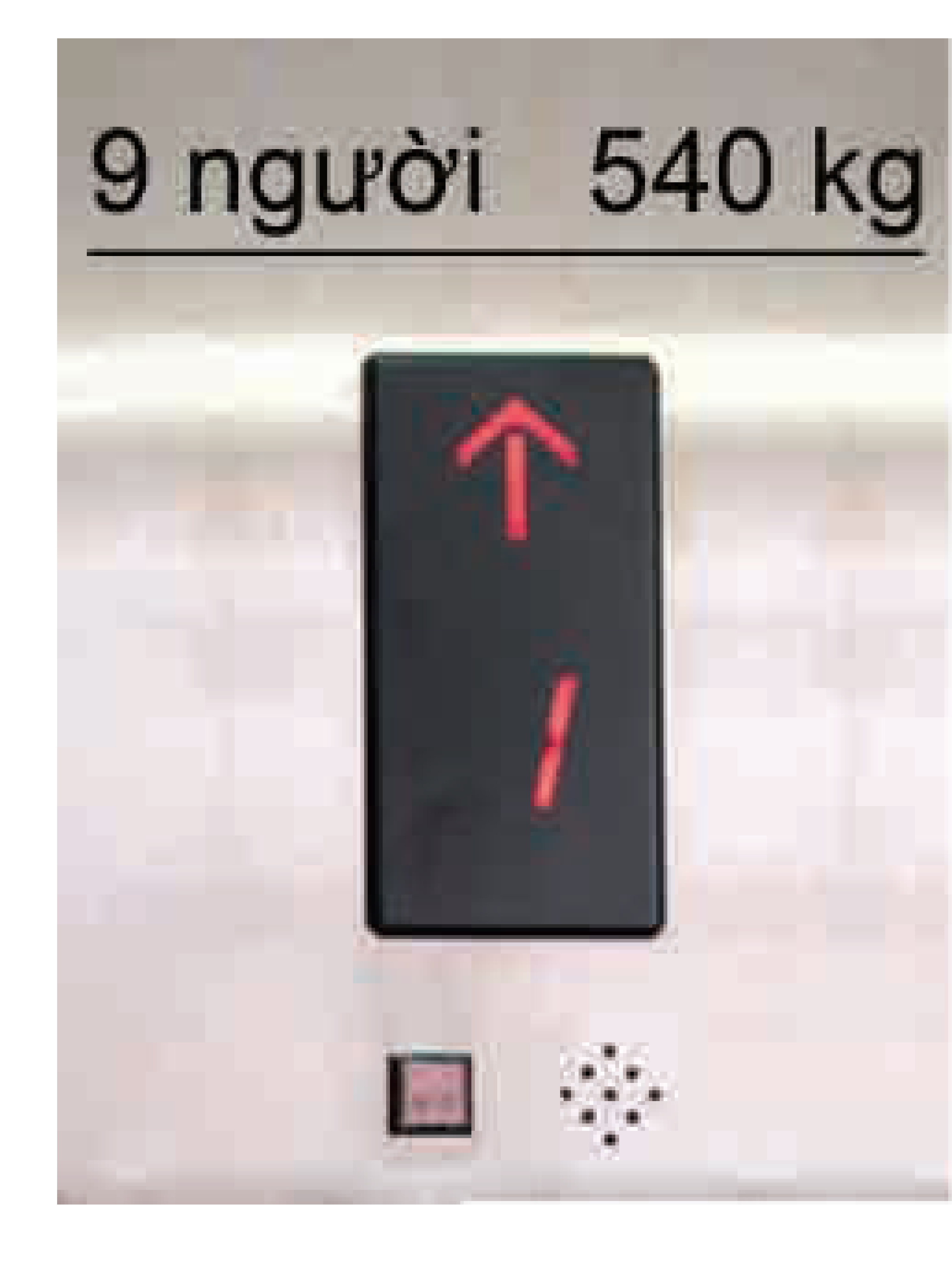 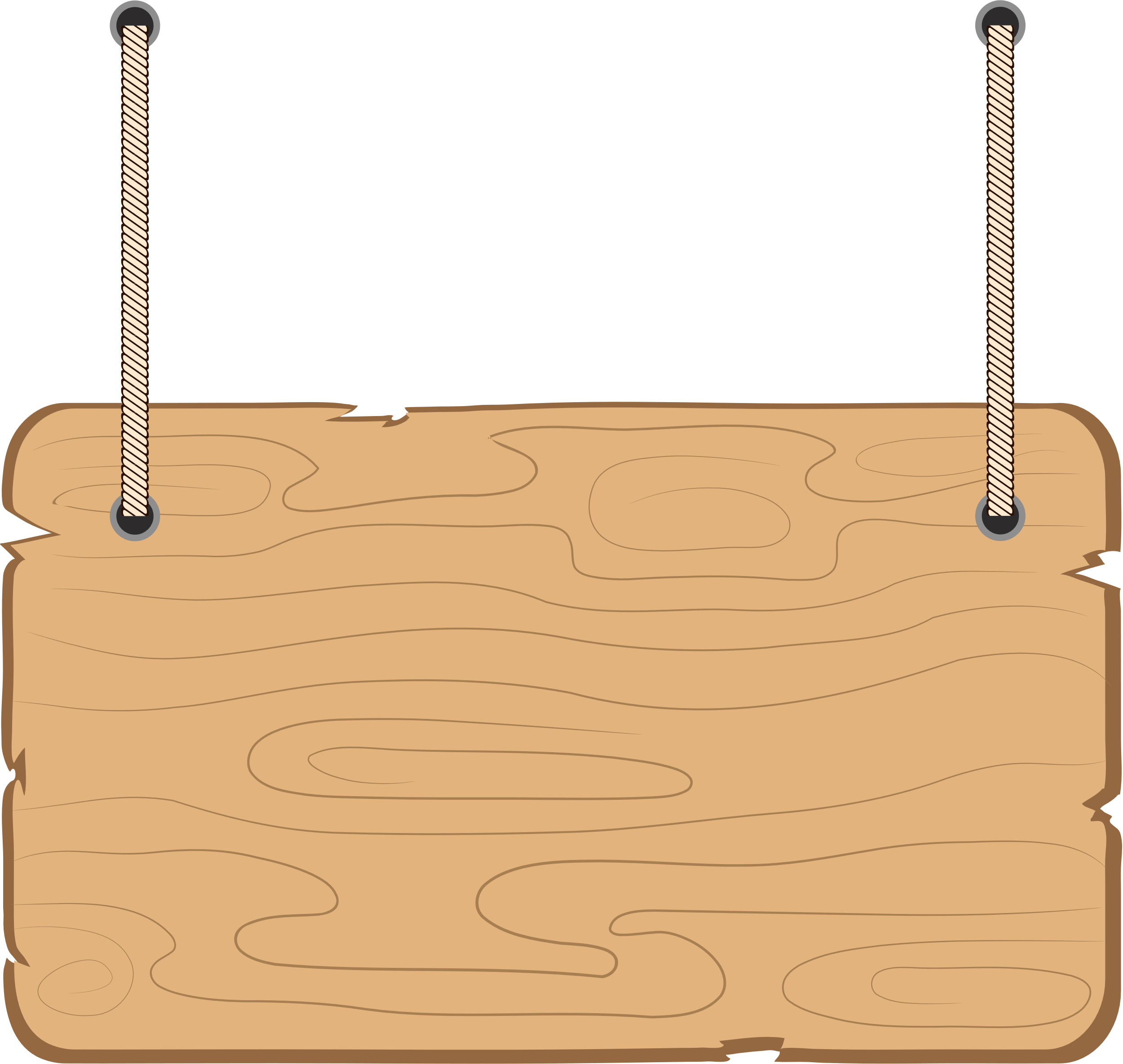 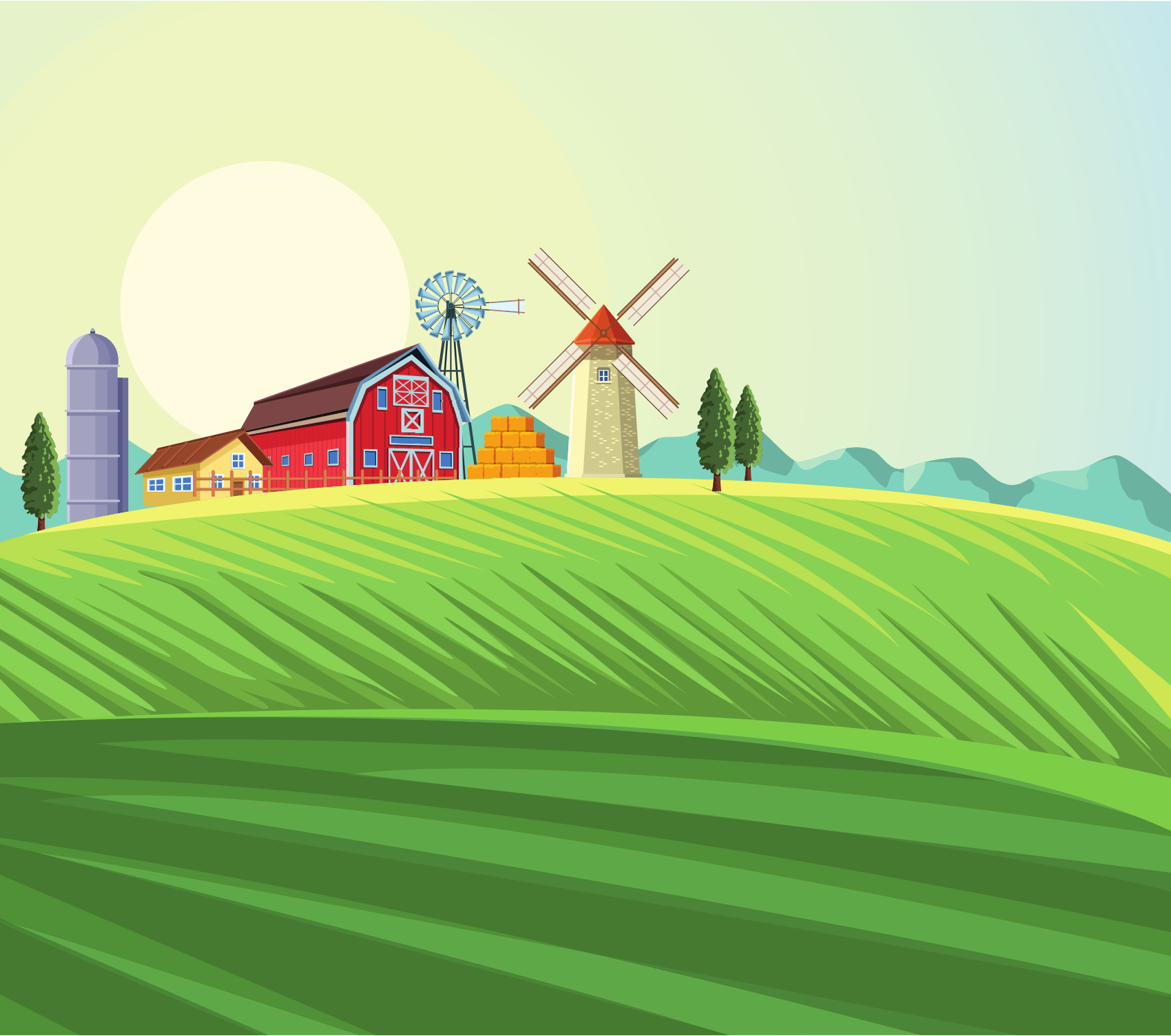 Trạm 4
VẬN CHUYỂN NÔNG SẢN
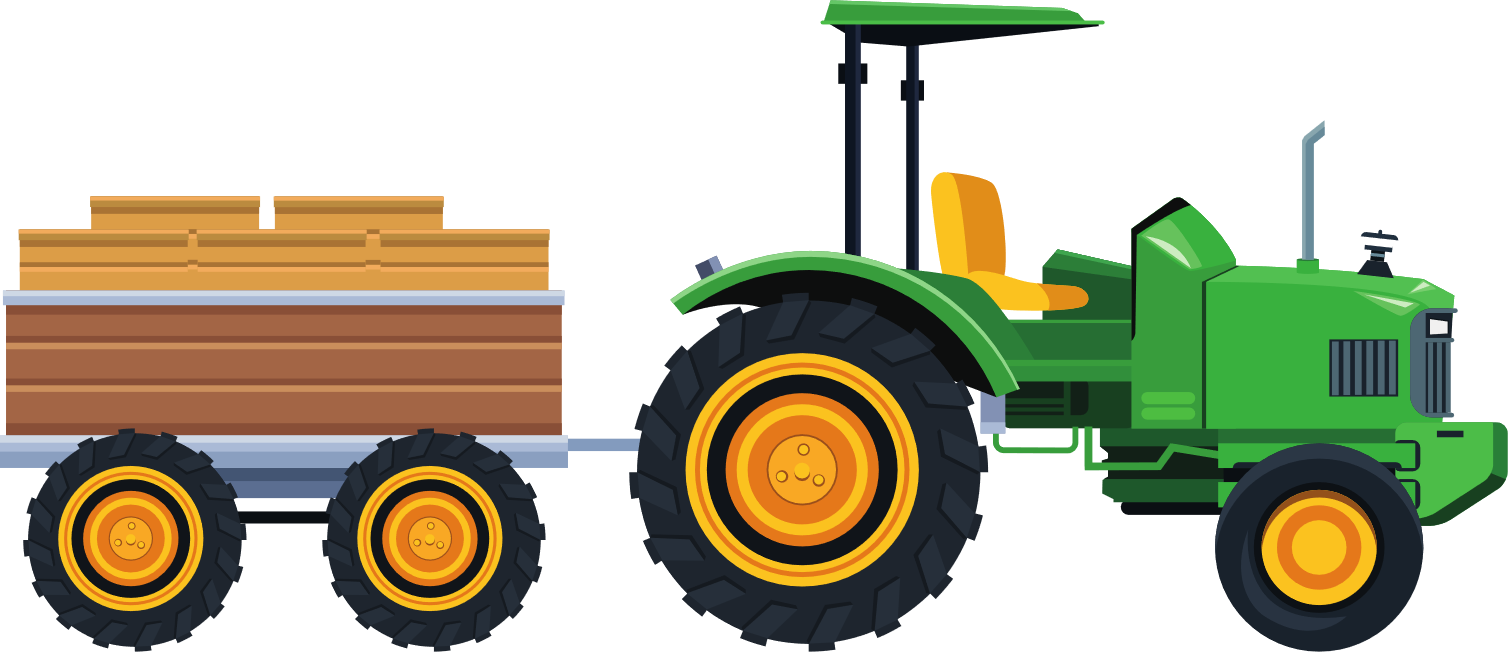 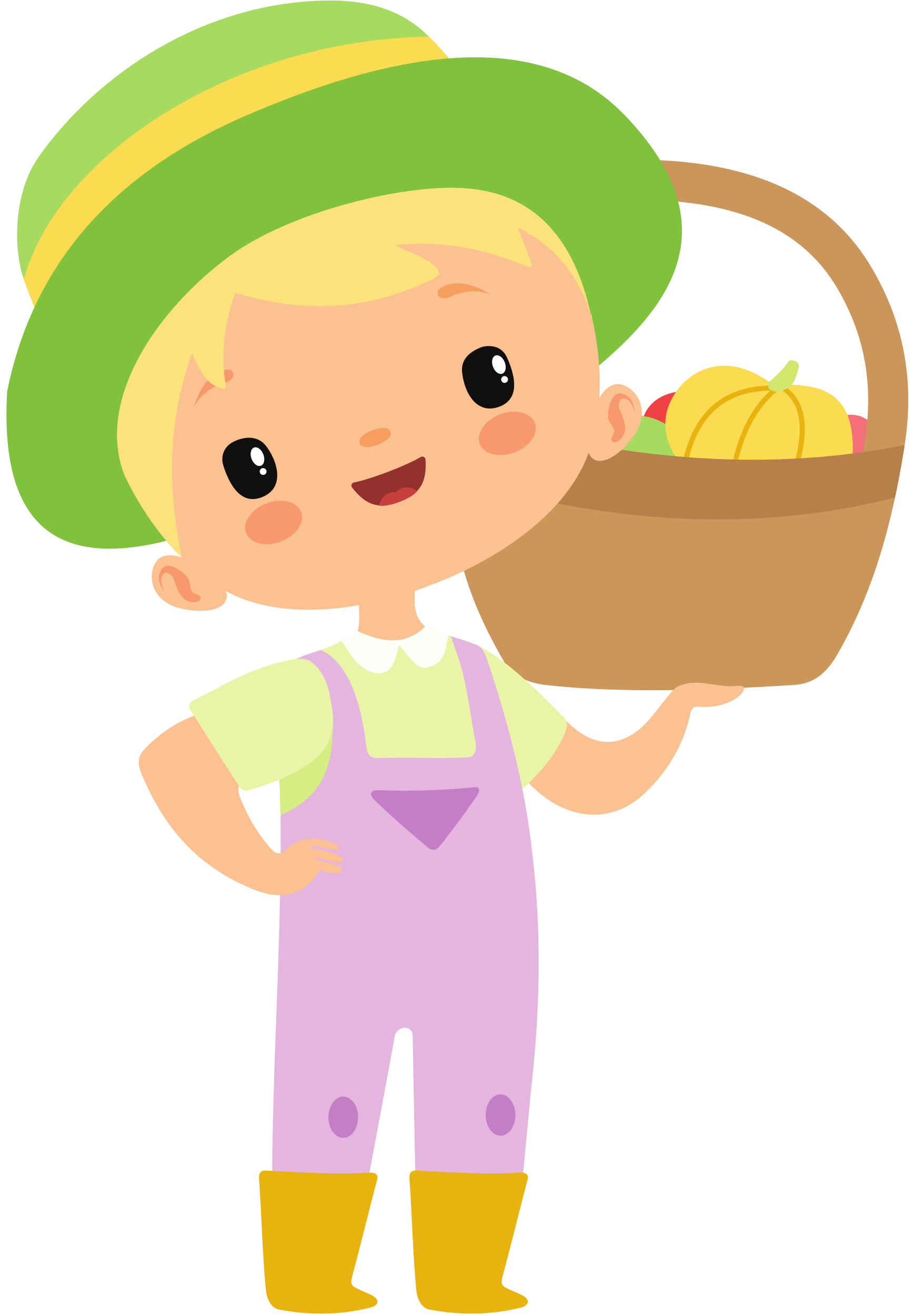 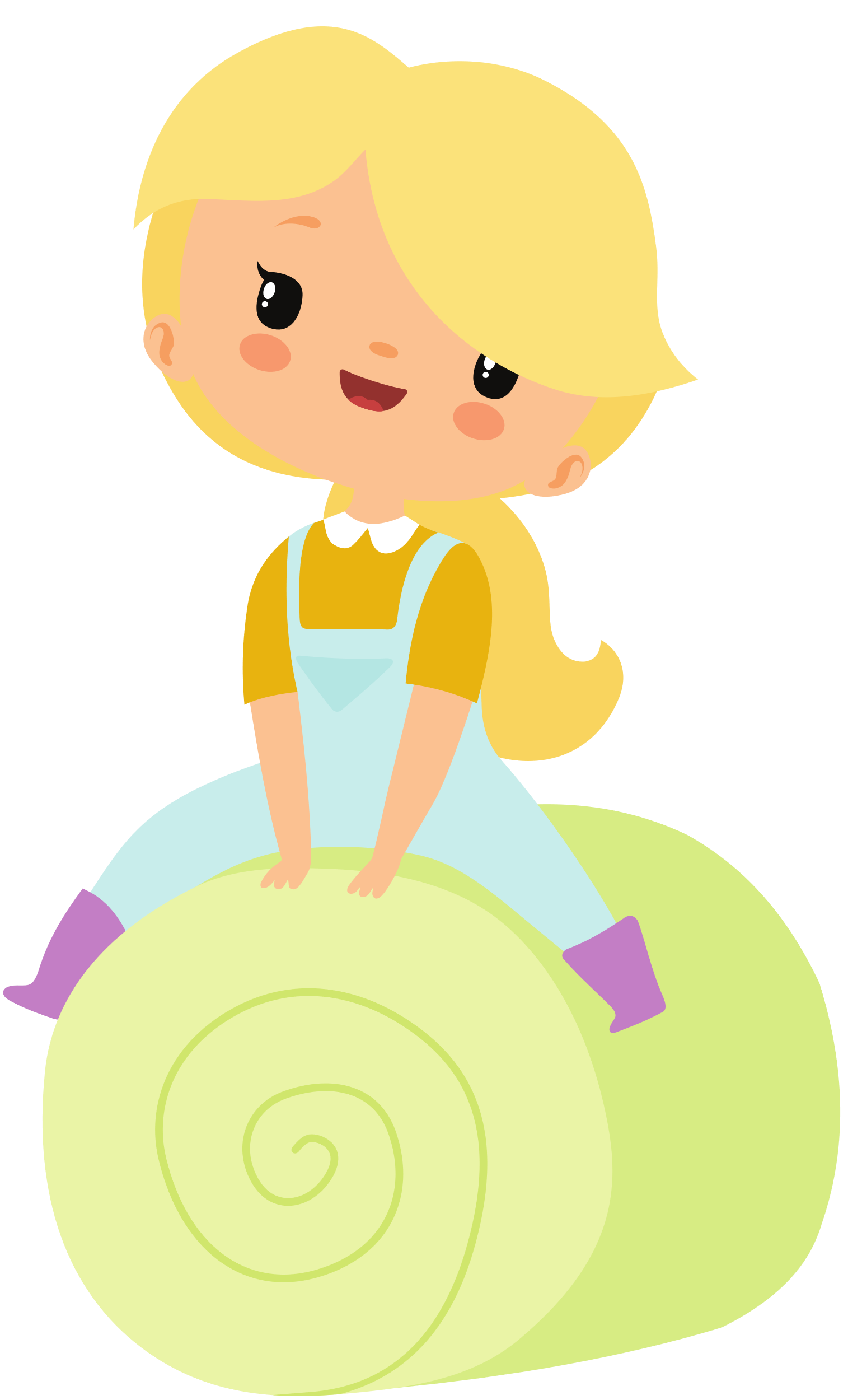 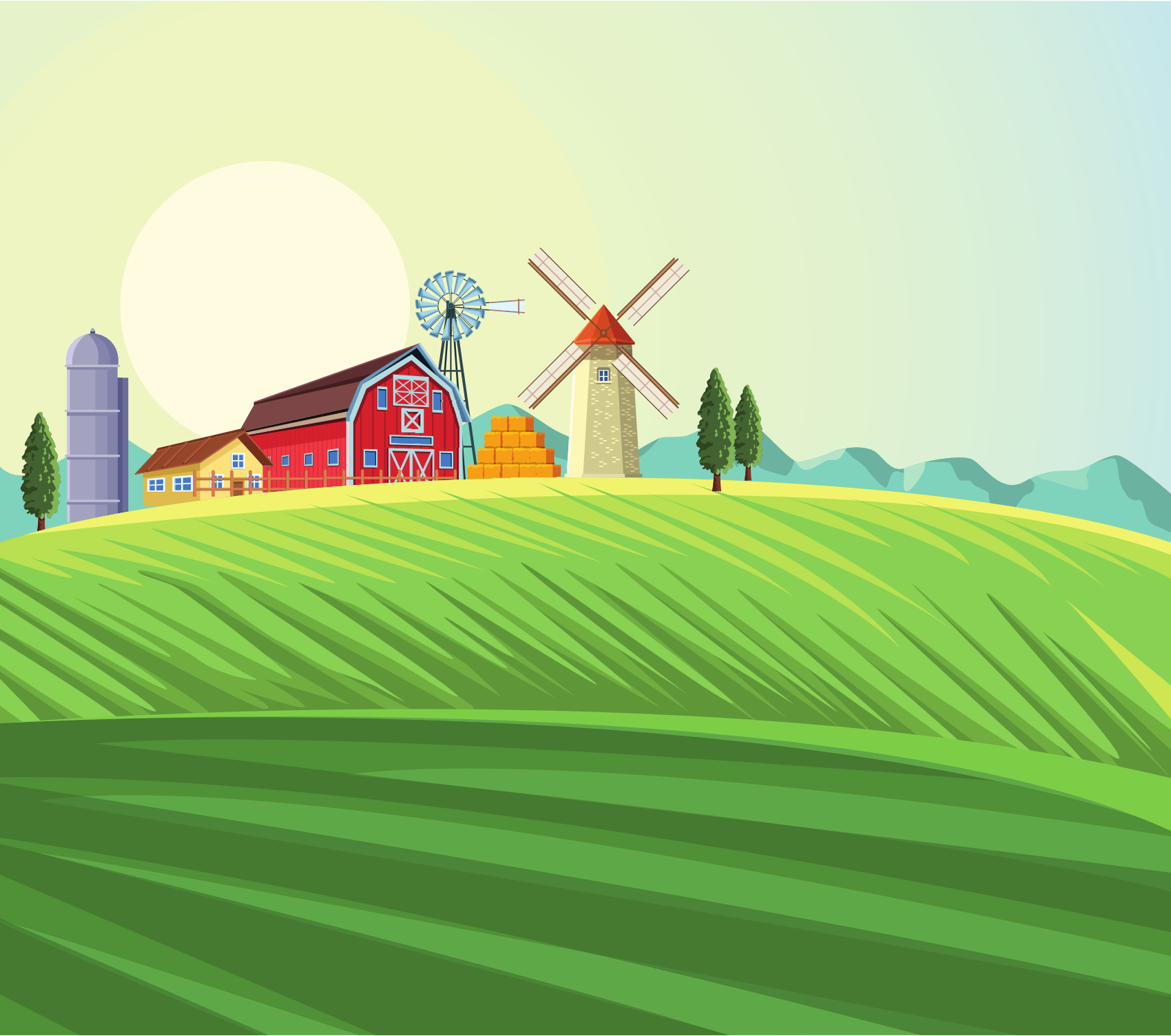 Bạn hãy giúp mình vận chuyển các thùng hàng lên xe bằng cách trả lời các câu hỏi sau thùng hàng nhé!
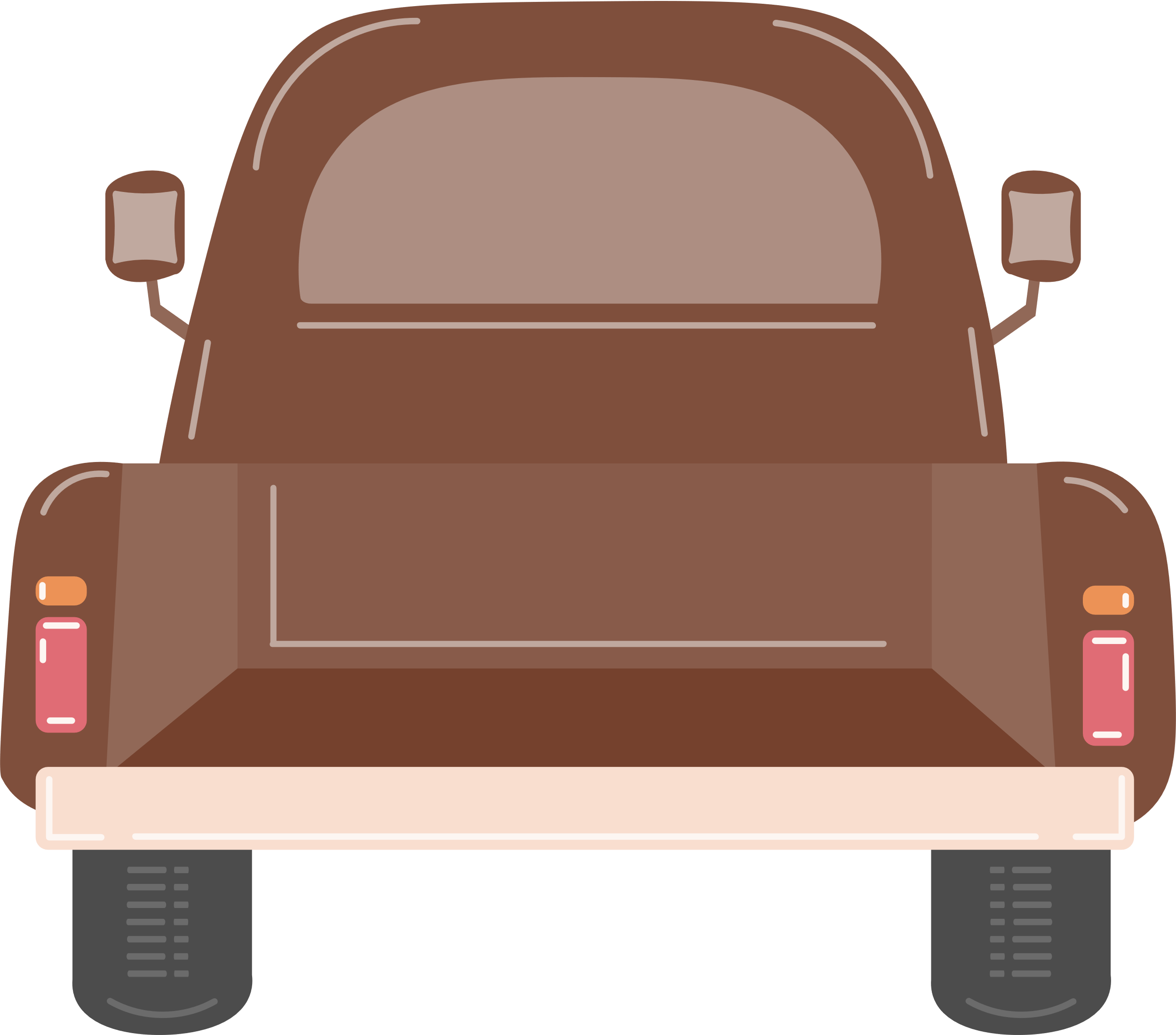 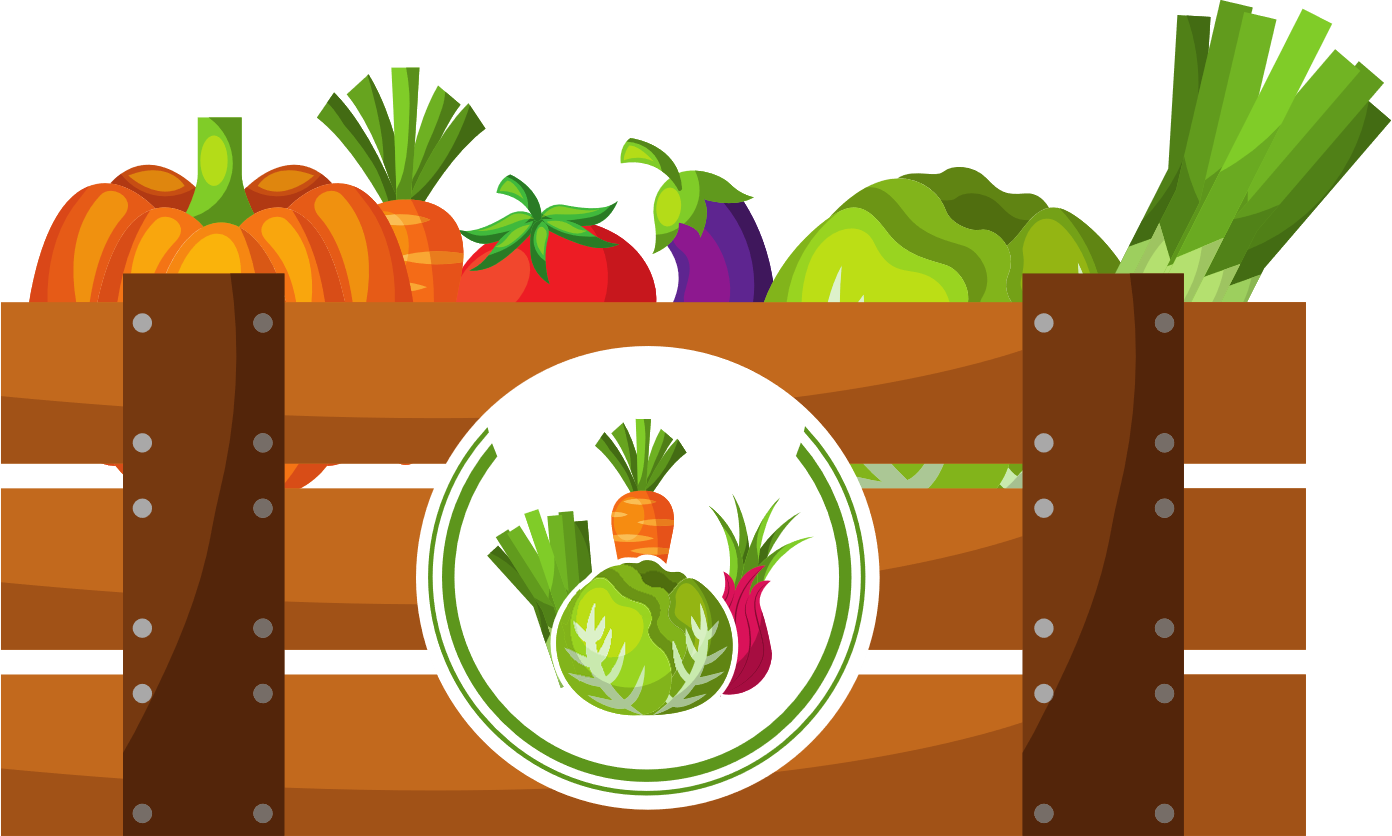 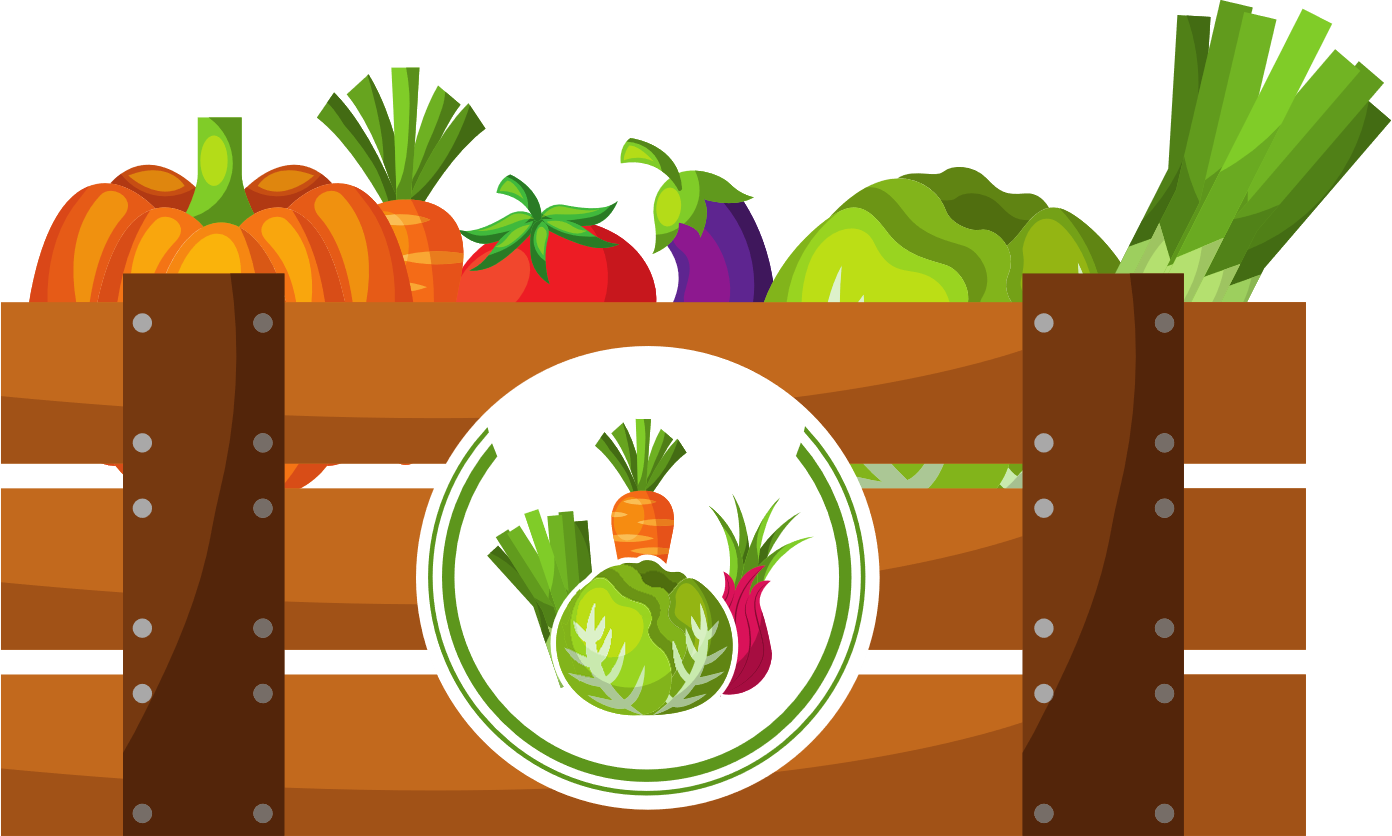 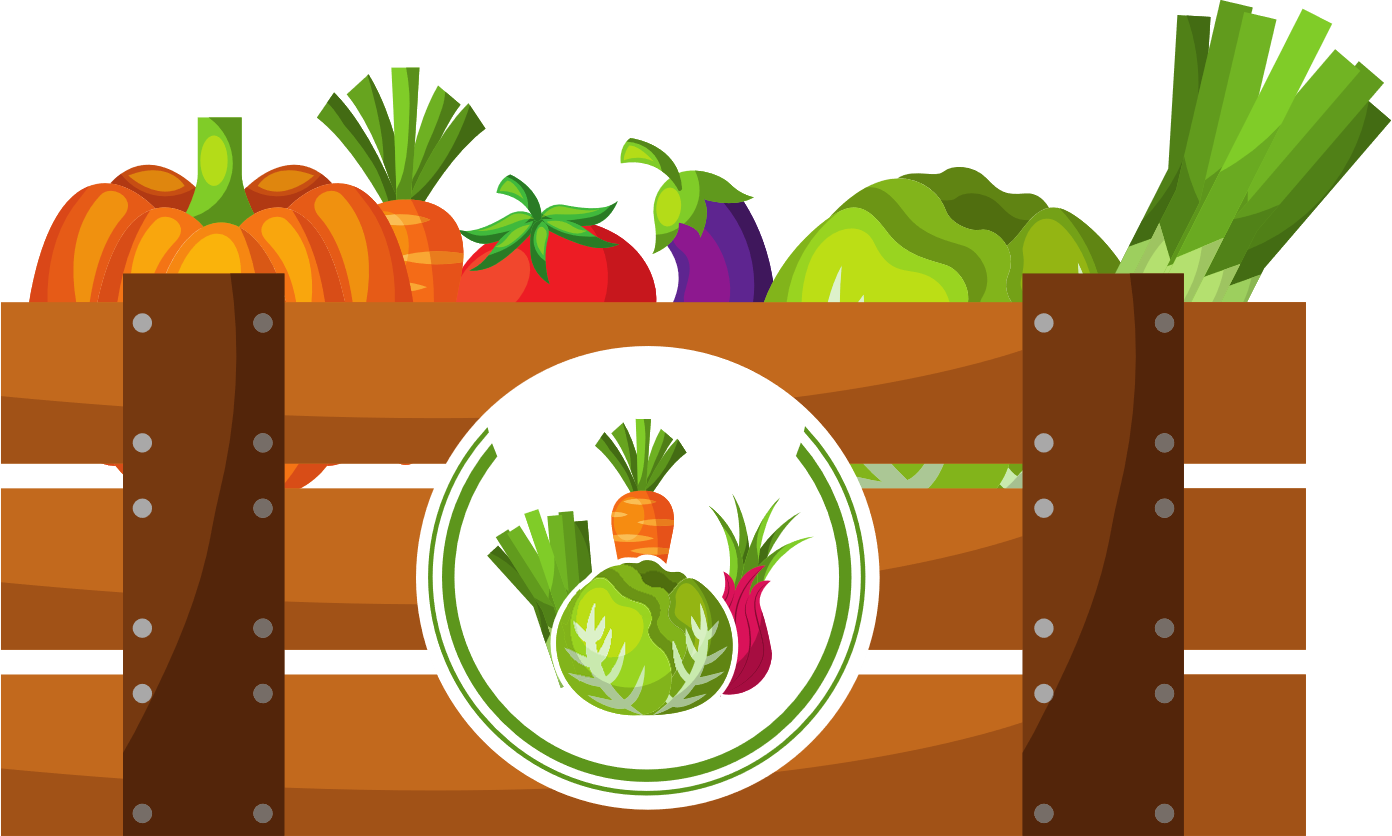 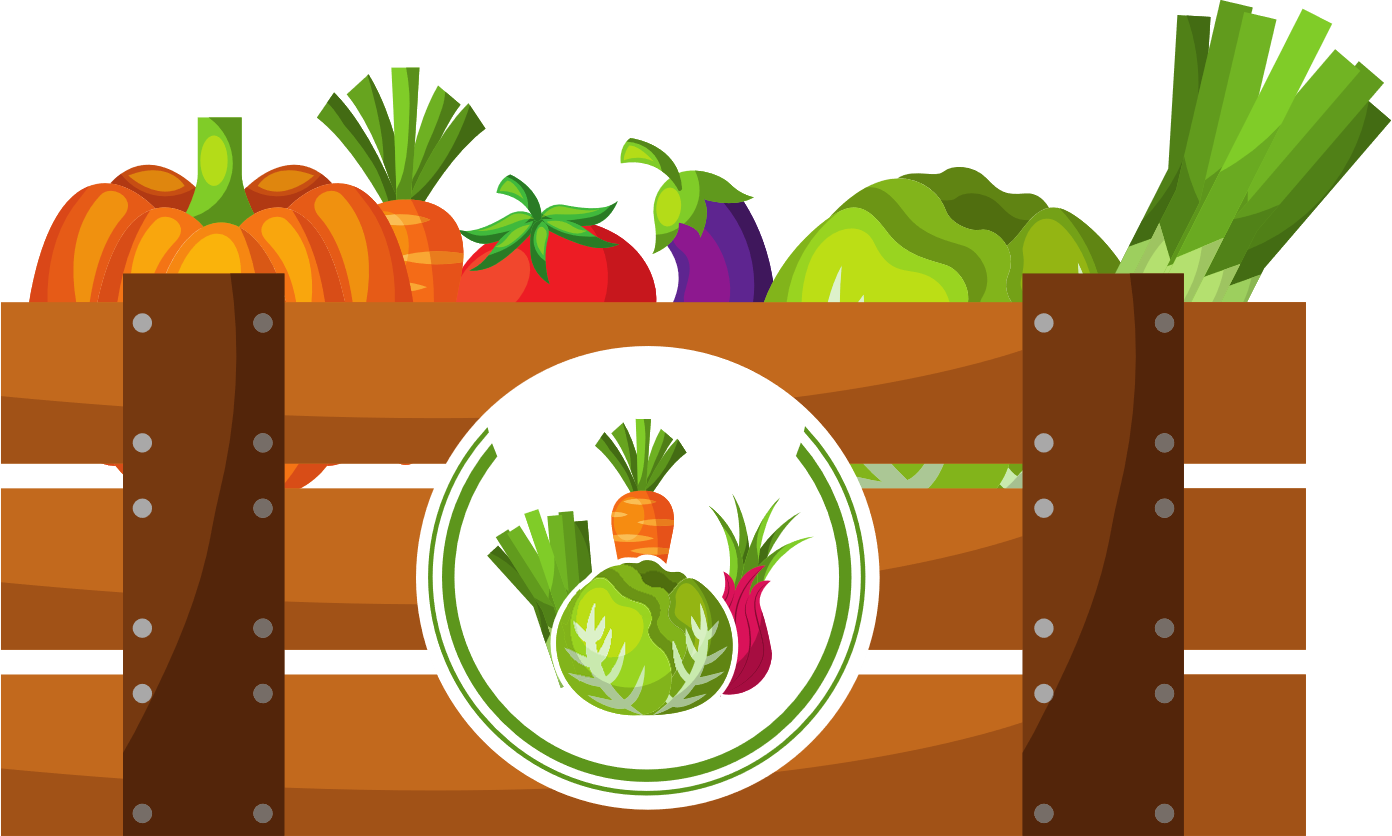 [Speaker Notes: GV CLICK CHUỘT VÀO THÙNG HÀNG => XUẤT HIỆN CÂU HỎI
SAU KHI HOÀN THÀNH, GV CLICK CHUỘT VÀO MẶT TRỜI => KẾT THÚC THỬ THÁCH]
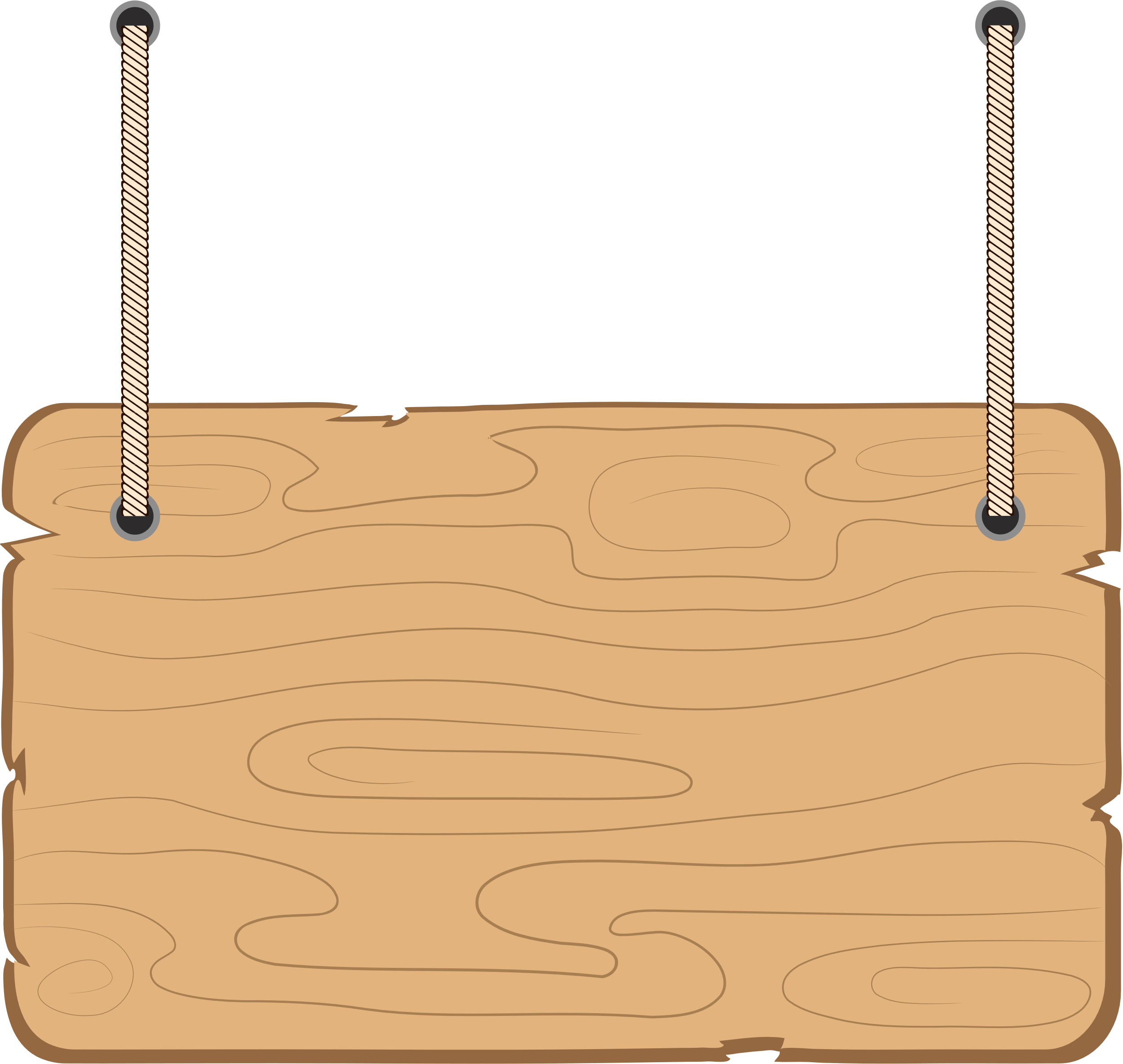 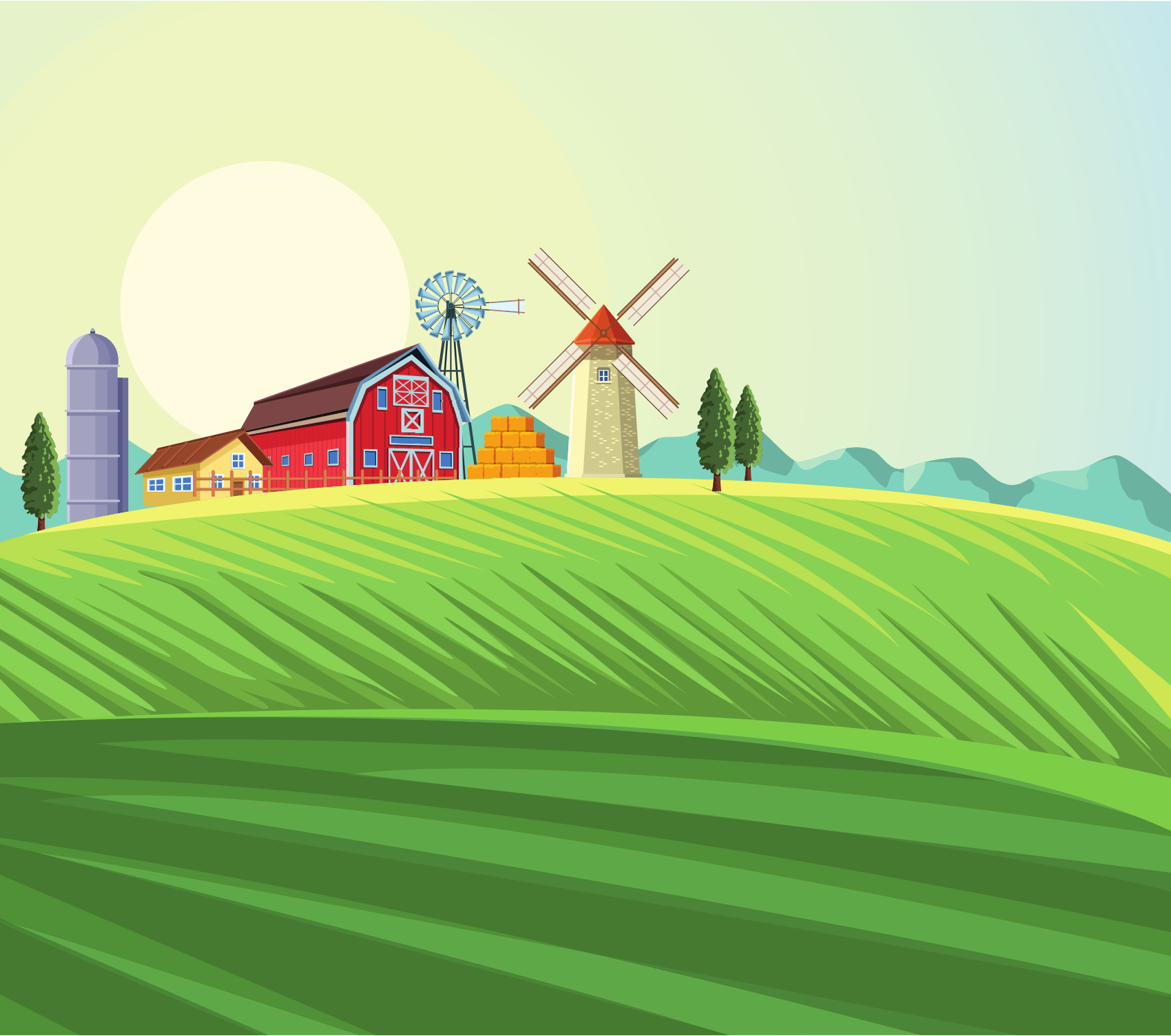 6 yến=?kg
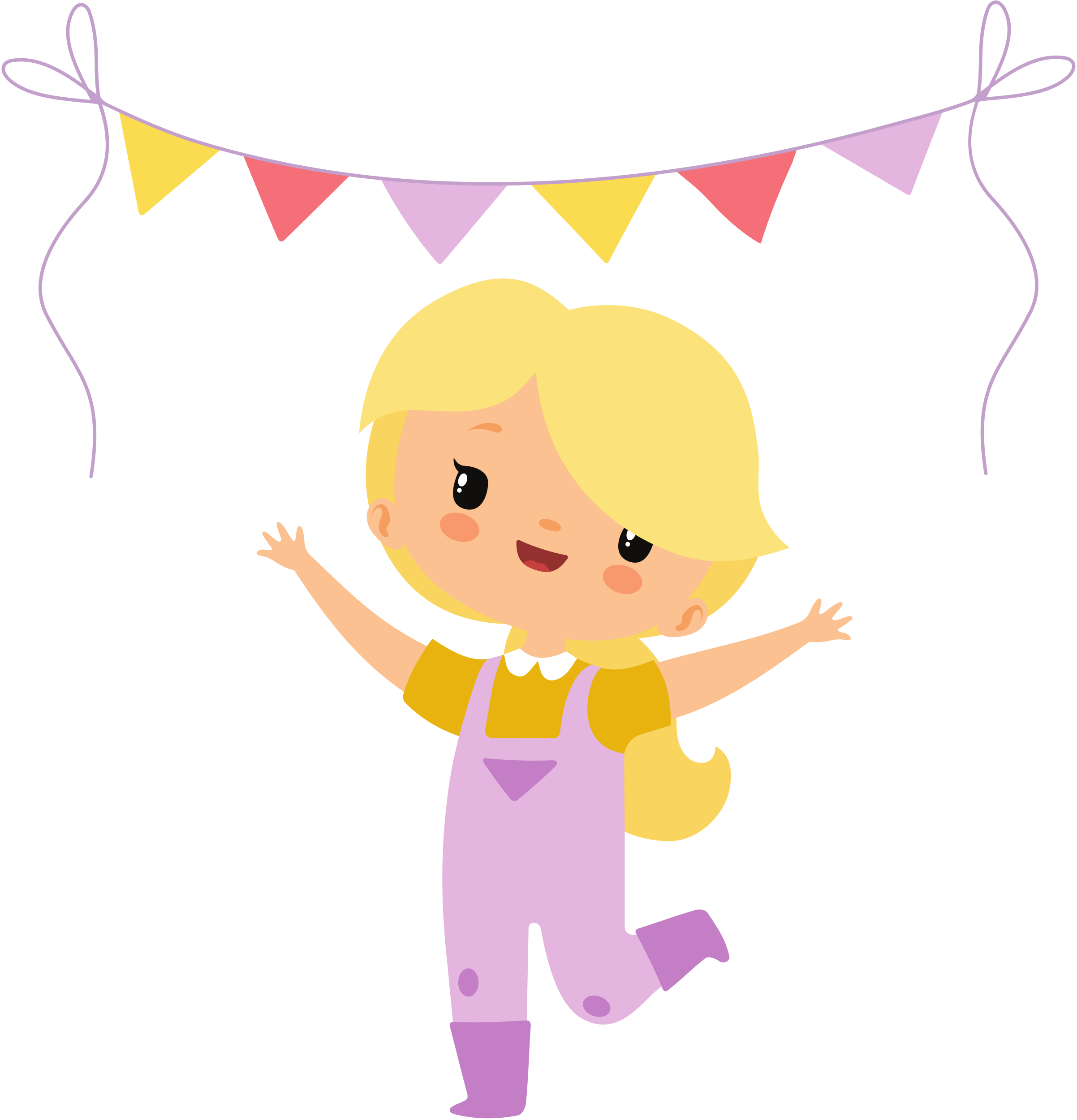 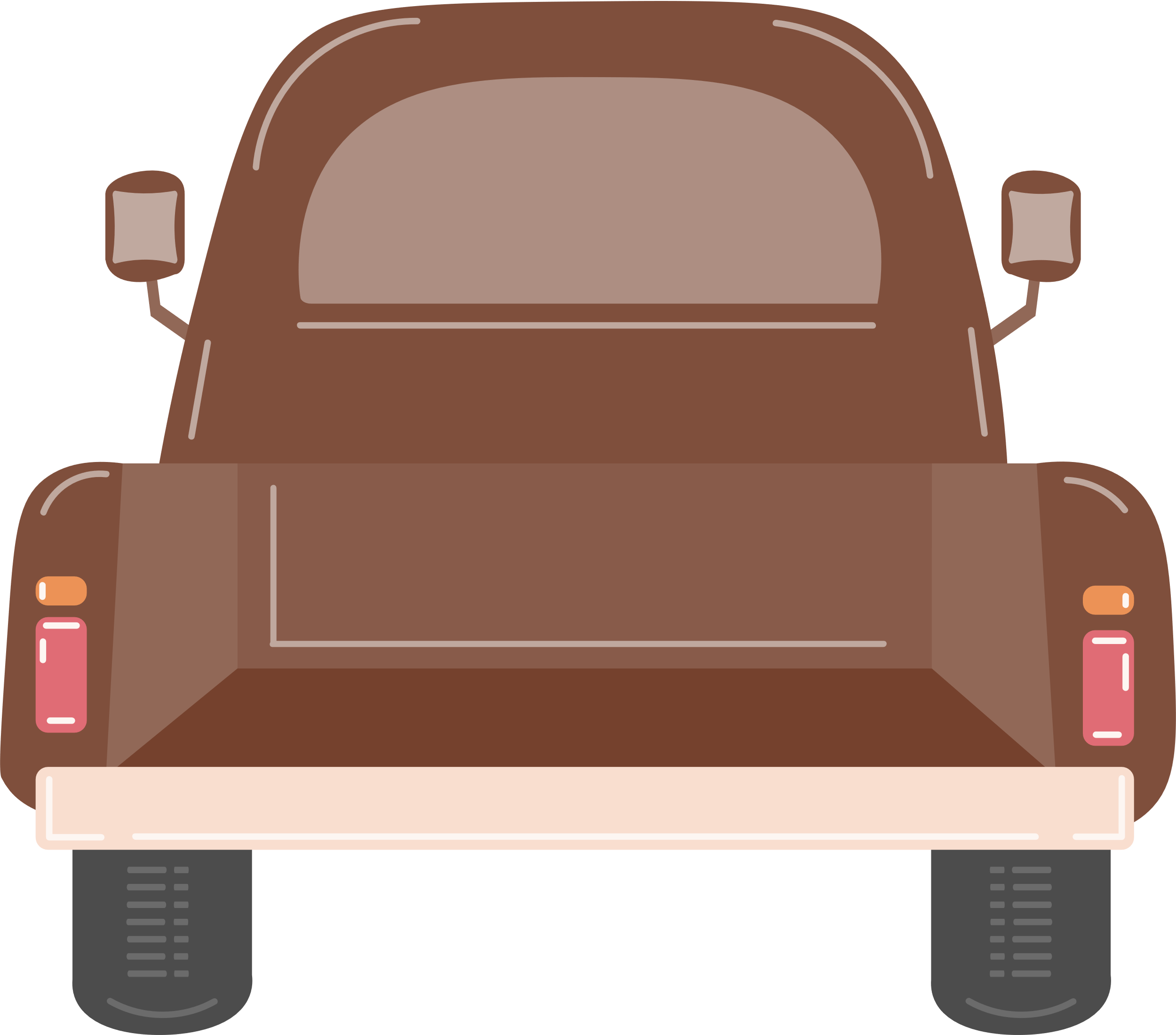 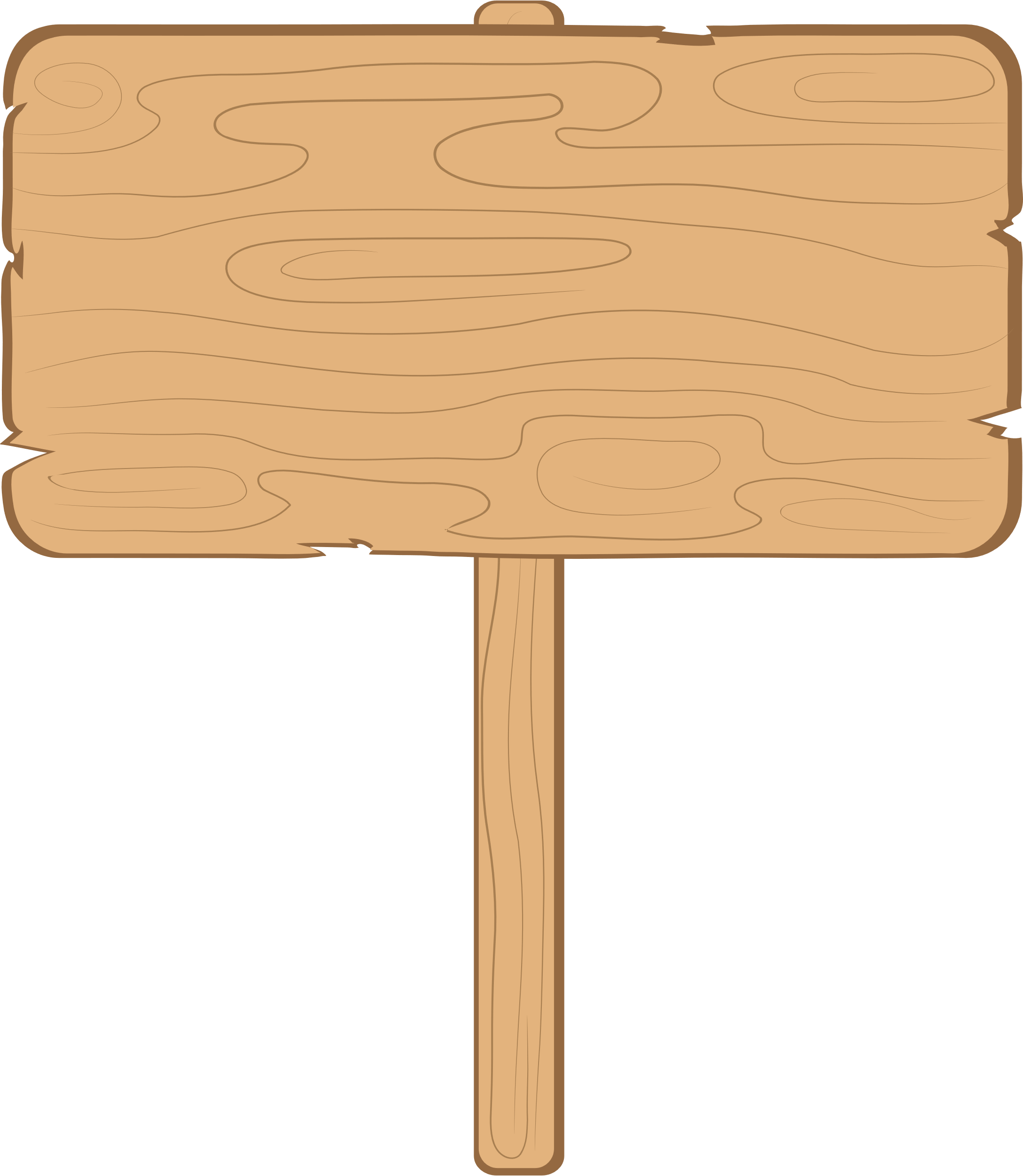 60
[Speaker Notes: SAU KHI HS TRẢ LỜI XONG, GV CLICK CHUỘT VÀO CHIẾC XE ĐỂ TRỞ VỀ]
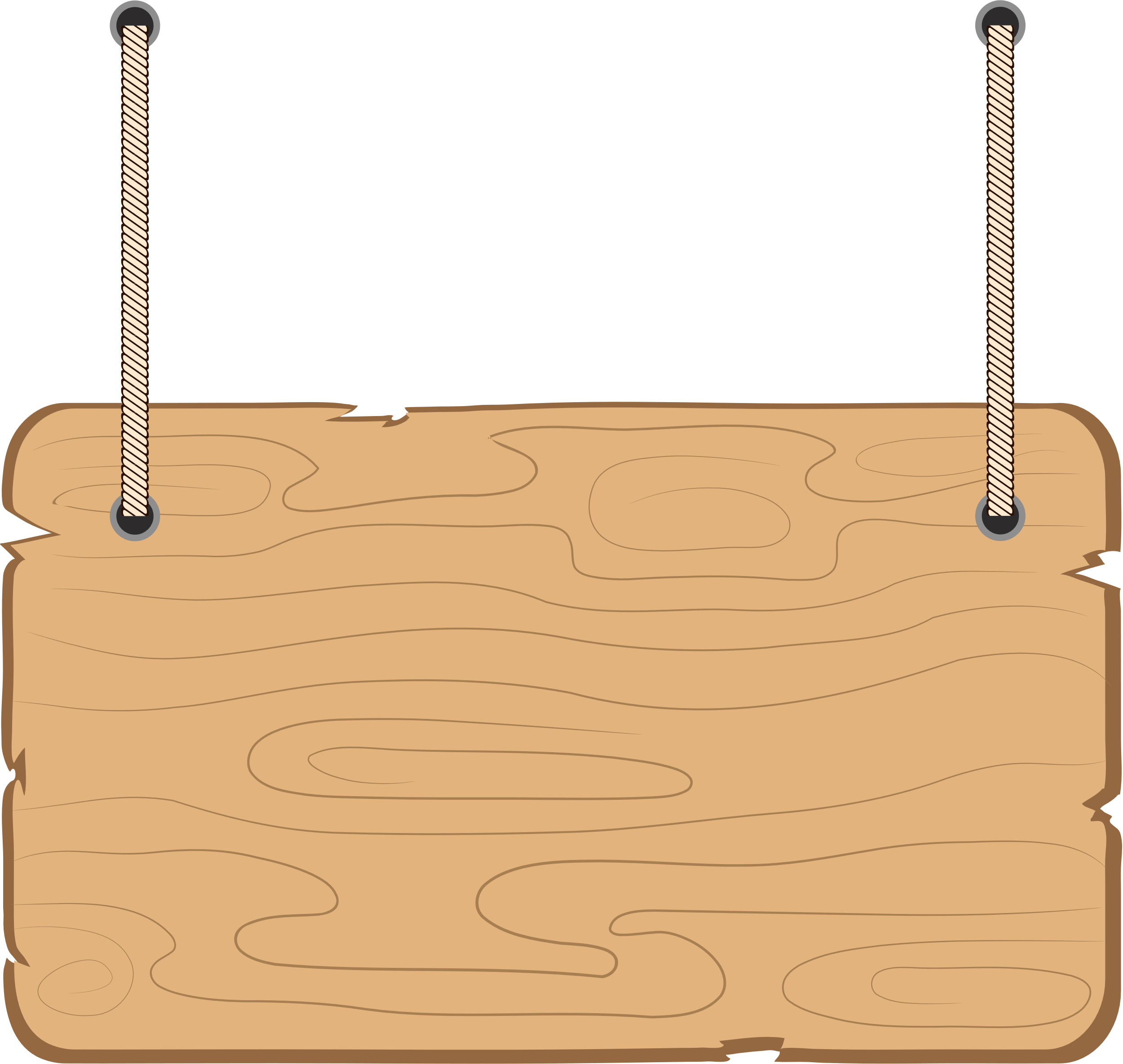 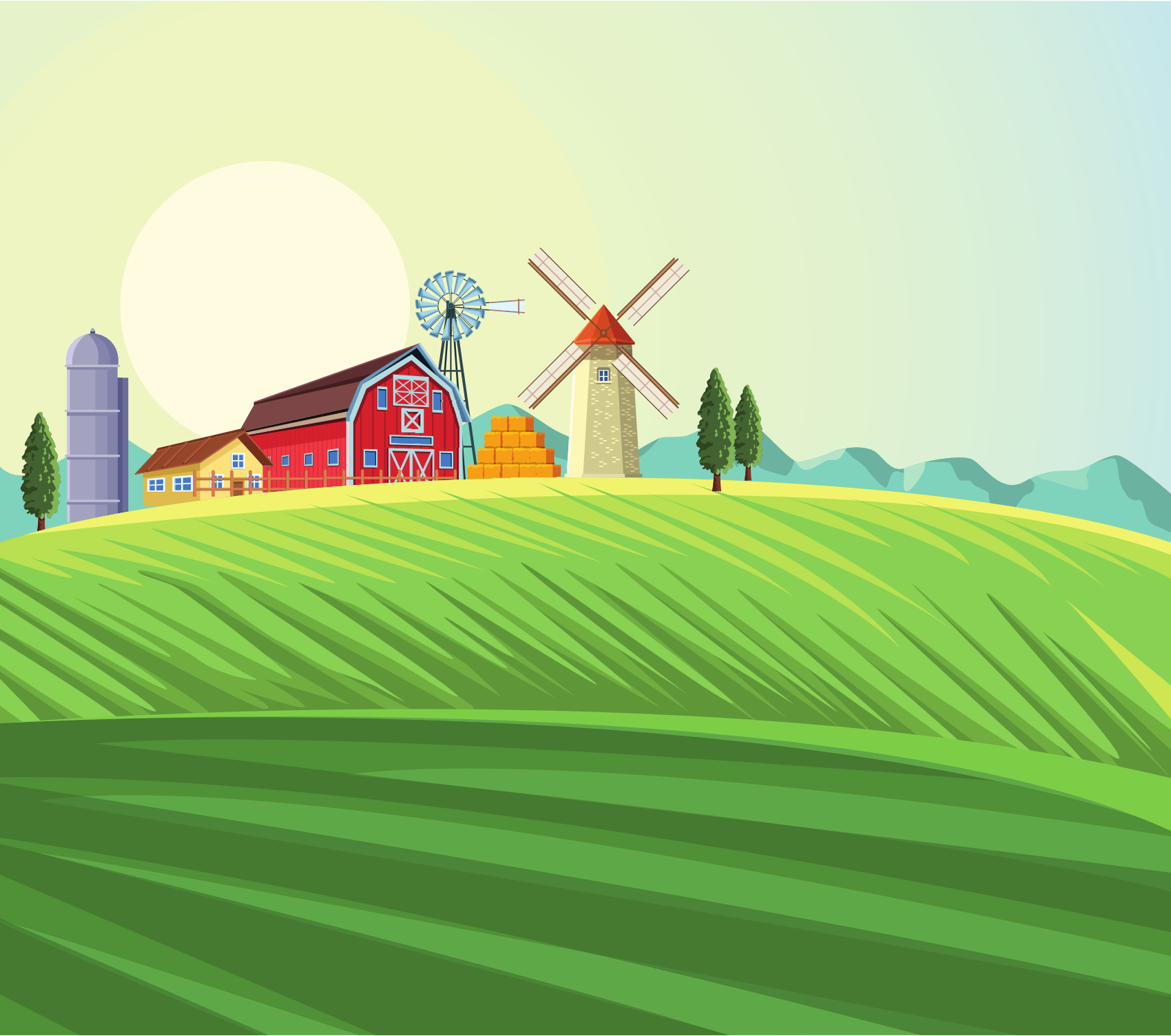 9 000kg=?tấn
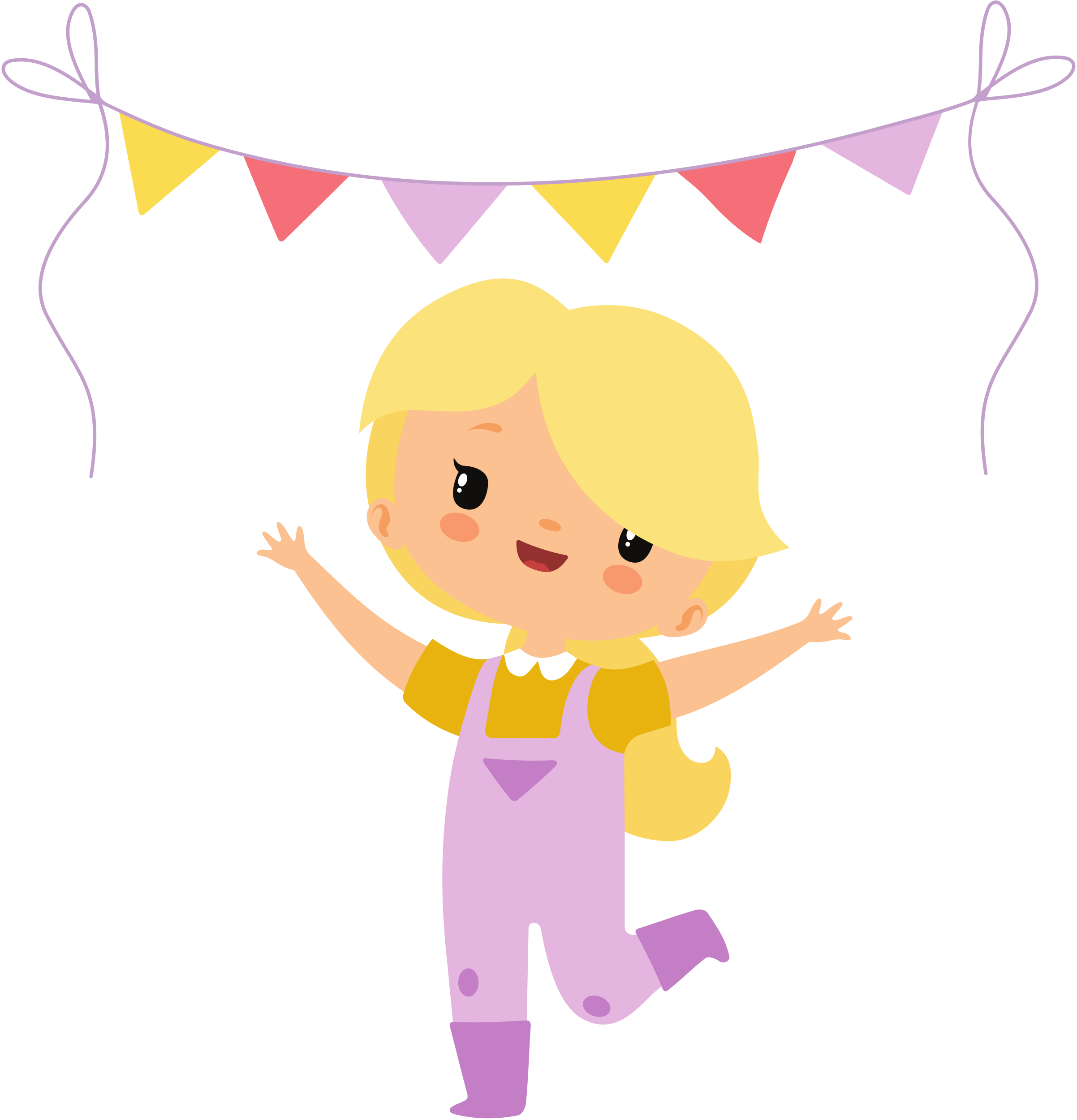 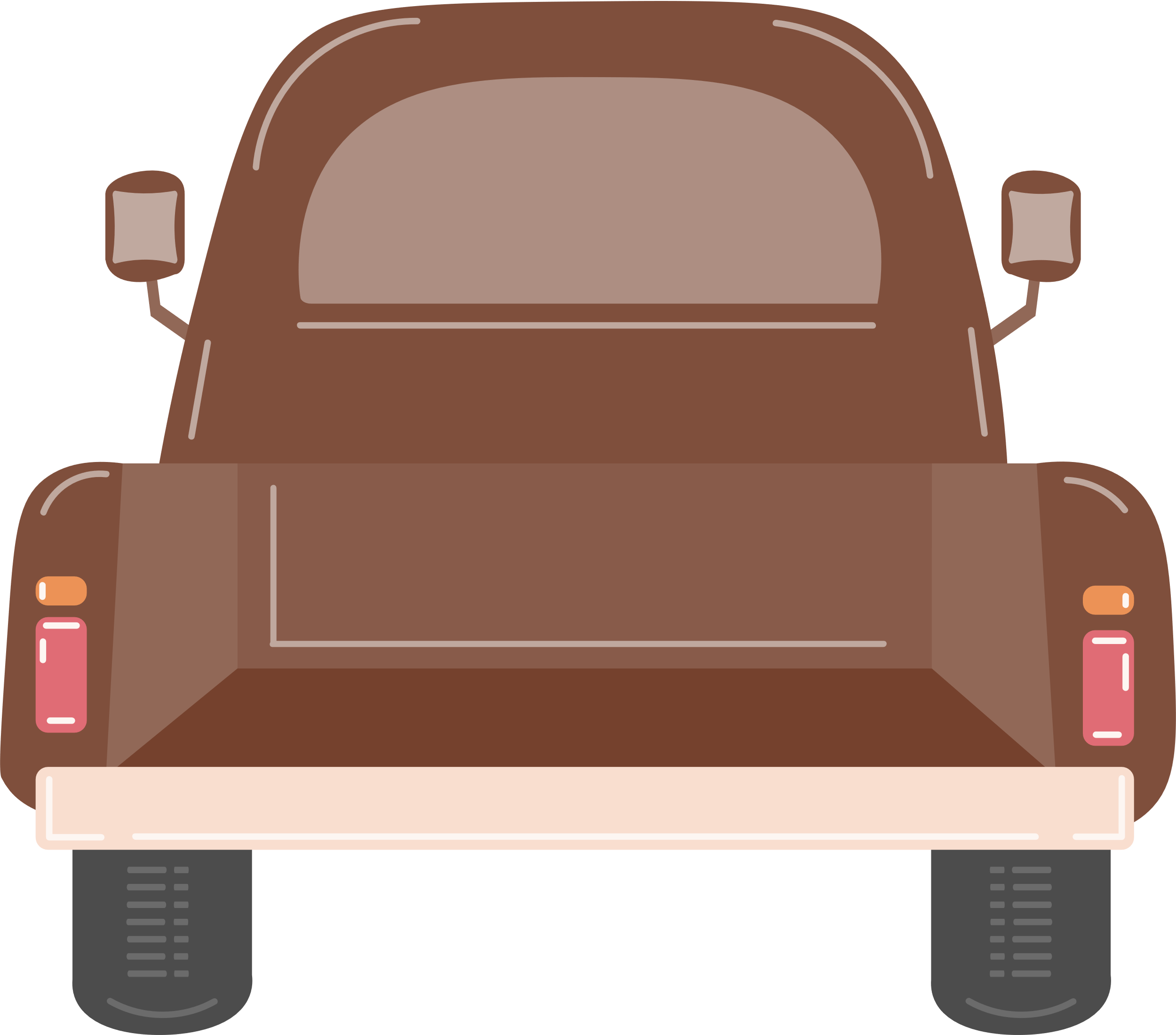 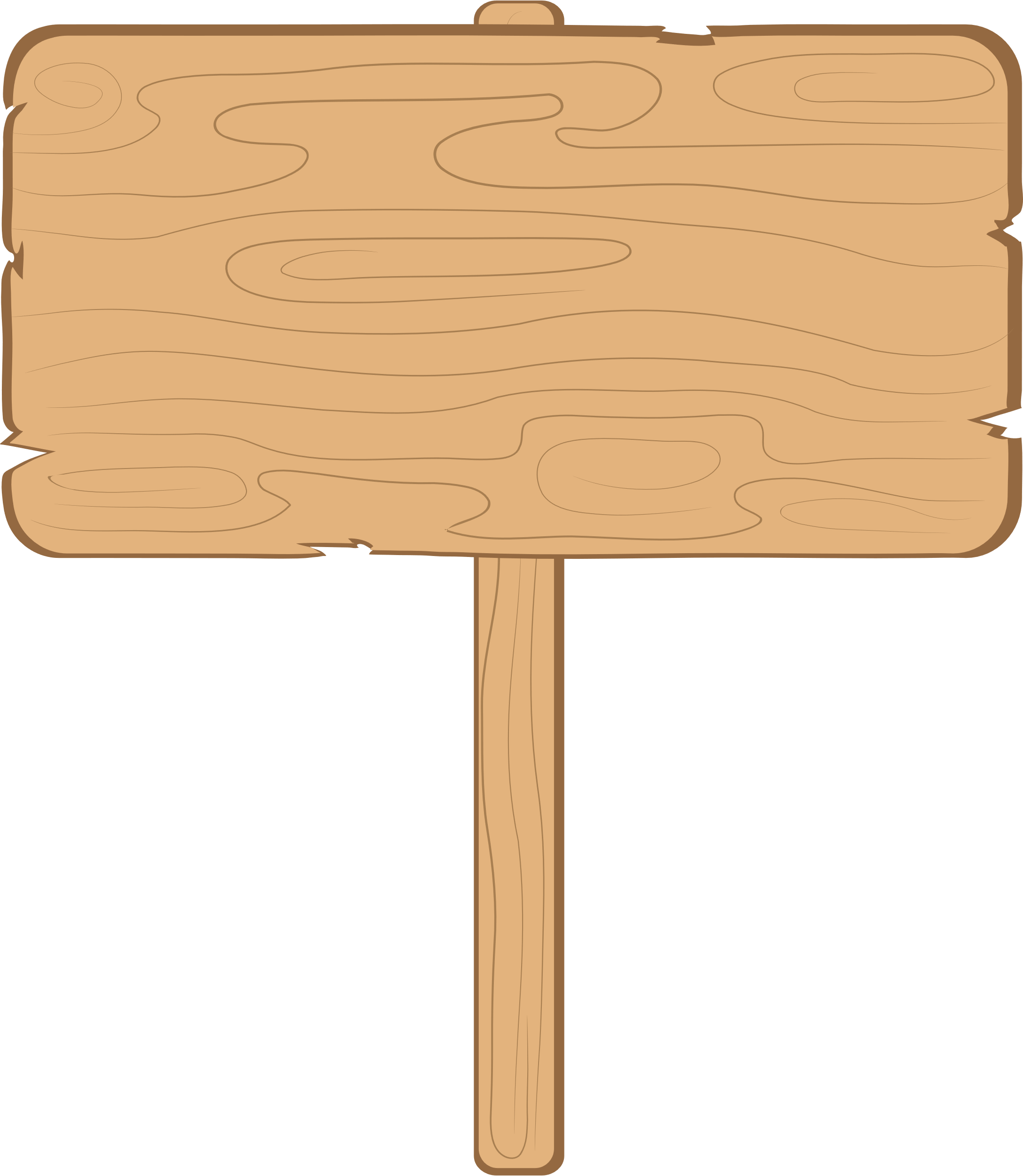 9
[Speaker Notes: SAU KHI HS TRẢ LỜI XONG, GV CLICK CHUỘT VÀO CHIẾC XE ĐỂ TRỞ VỀ]
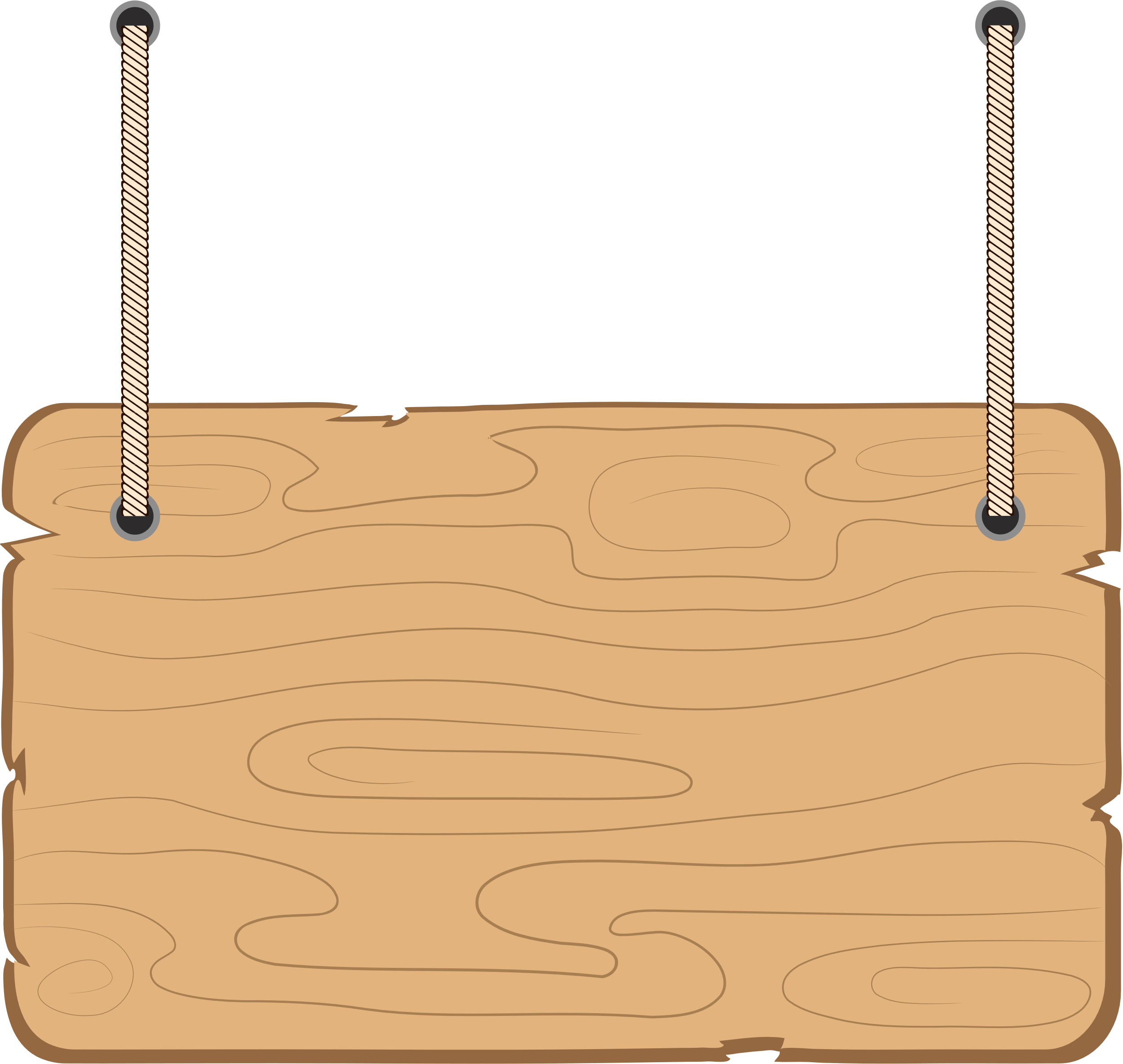 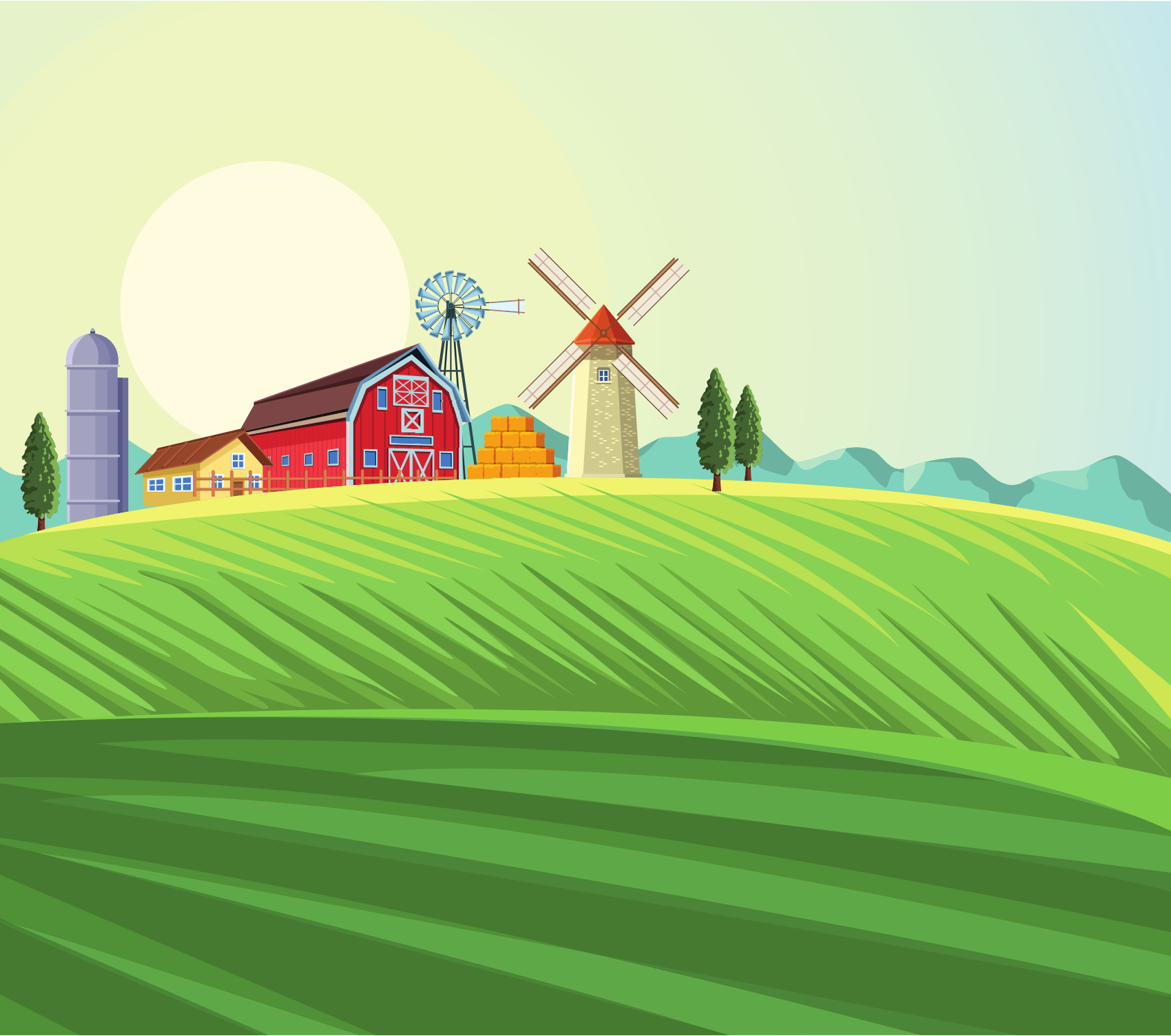 30yến=?tạ
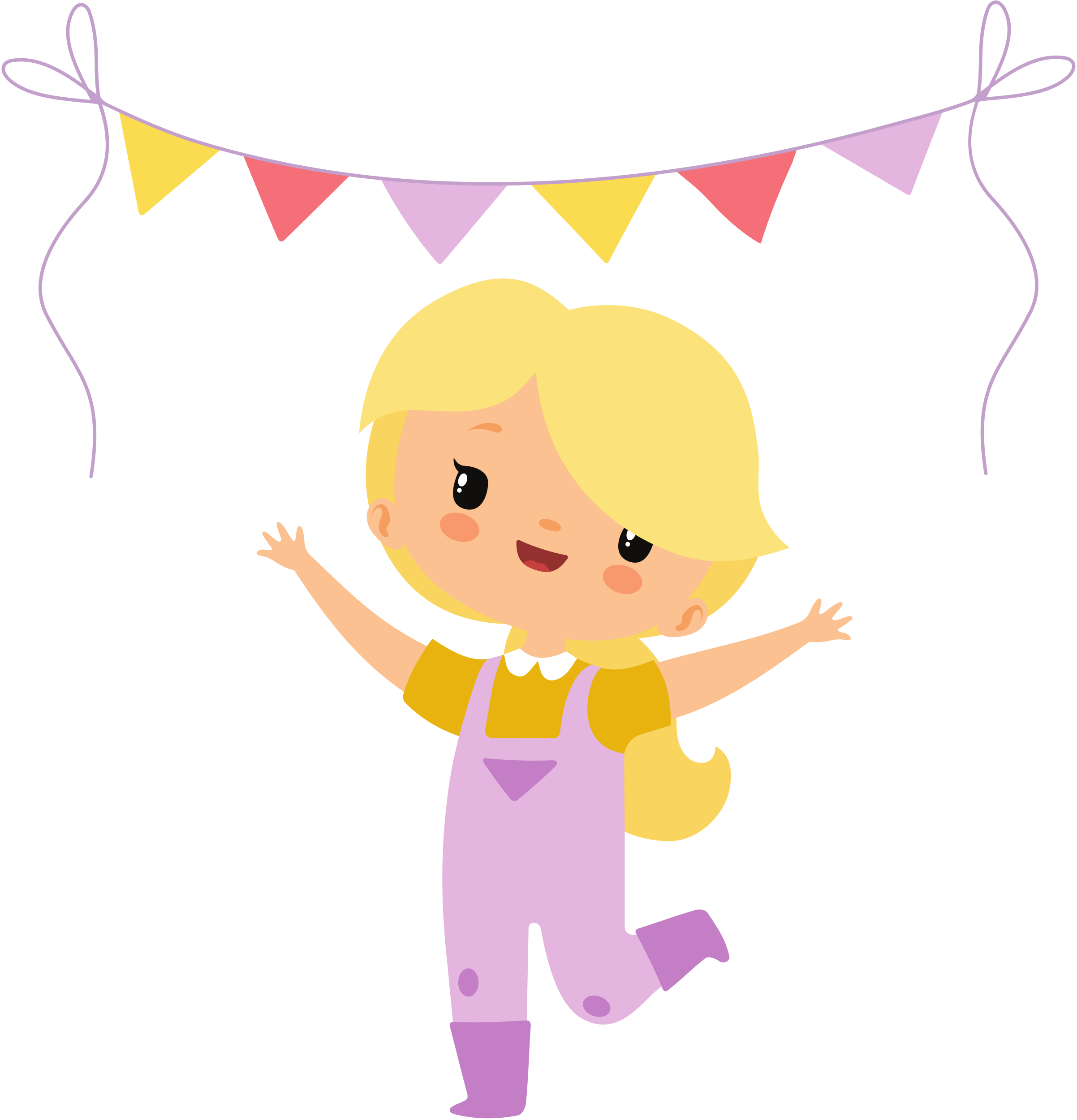 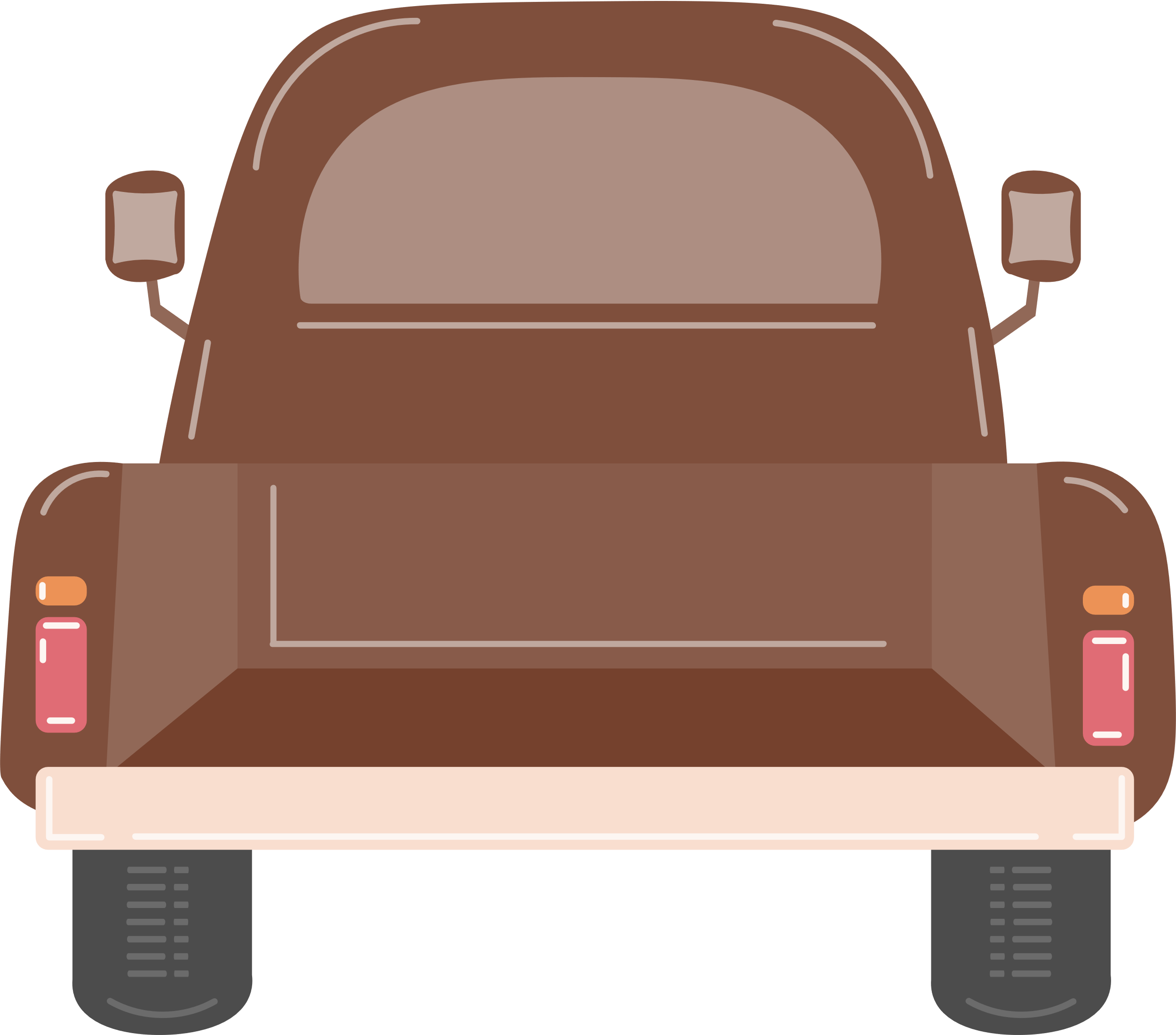 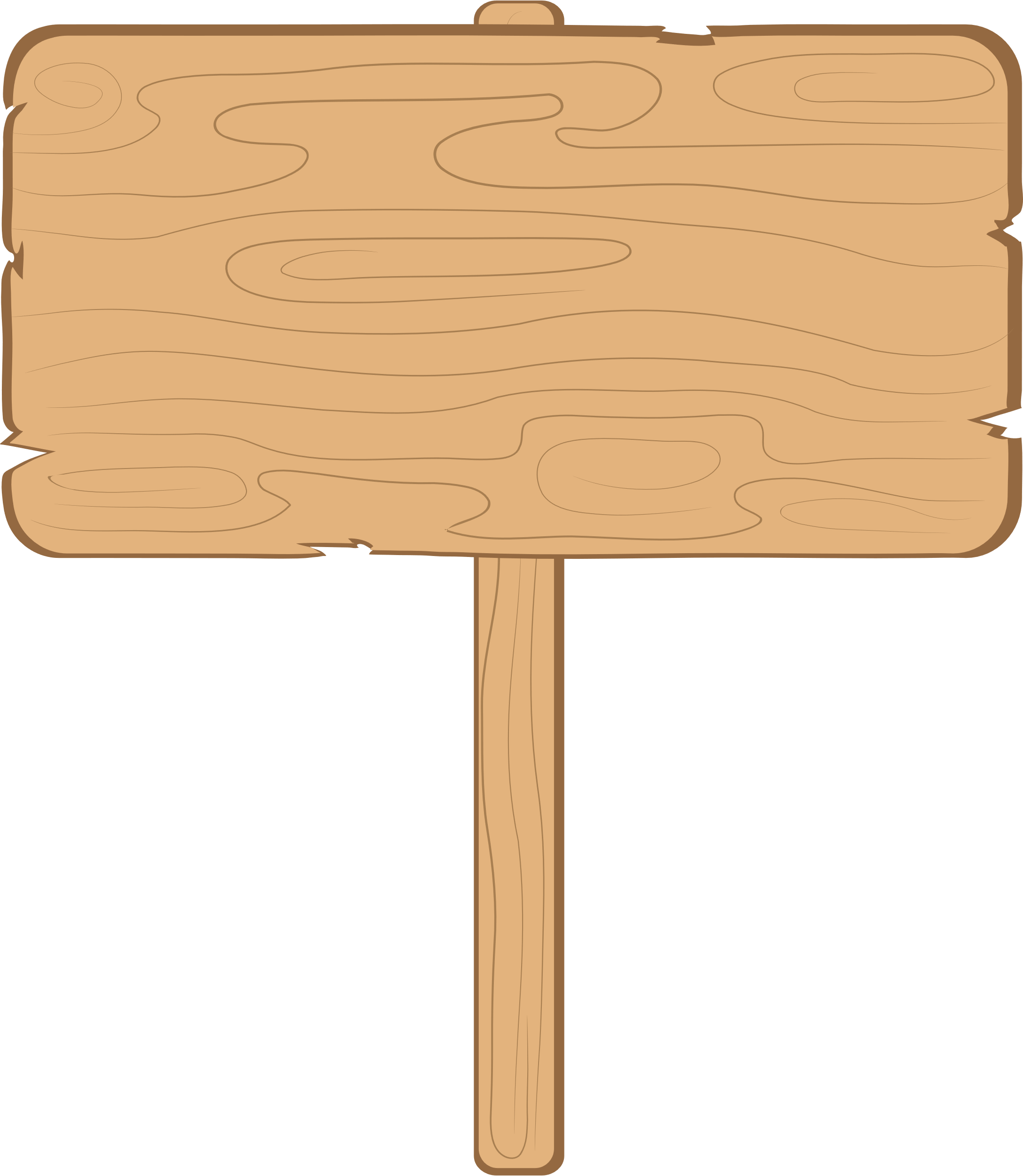 3
[Speaker Notes: SAU KHI HS TRẢ LỜI XONG, GV CLICK CHUỘT VÀO CHIẾC XE ĐỂ TRỞ VỀ]
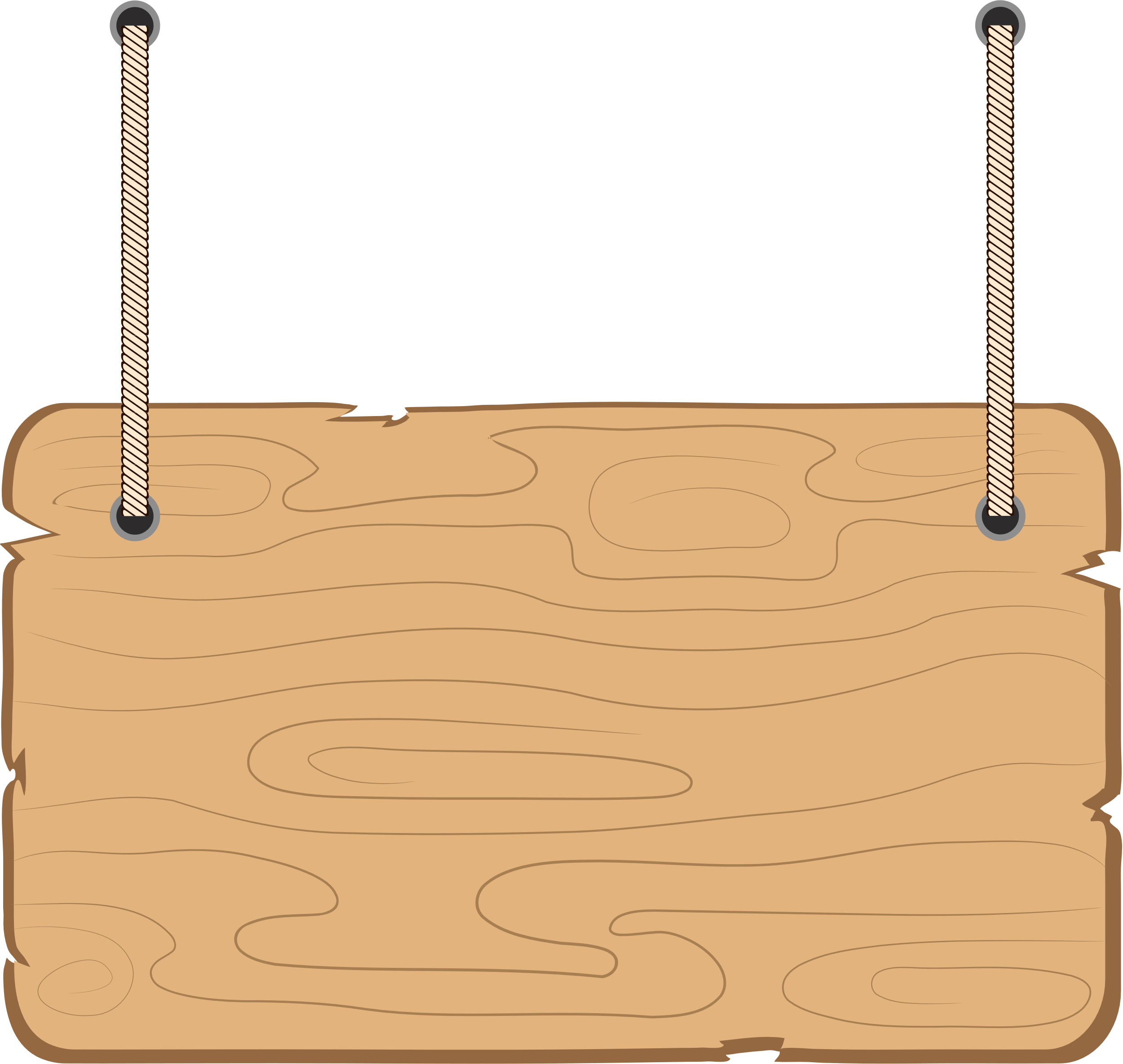 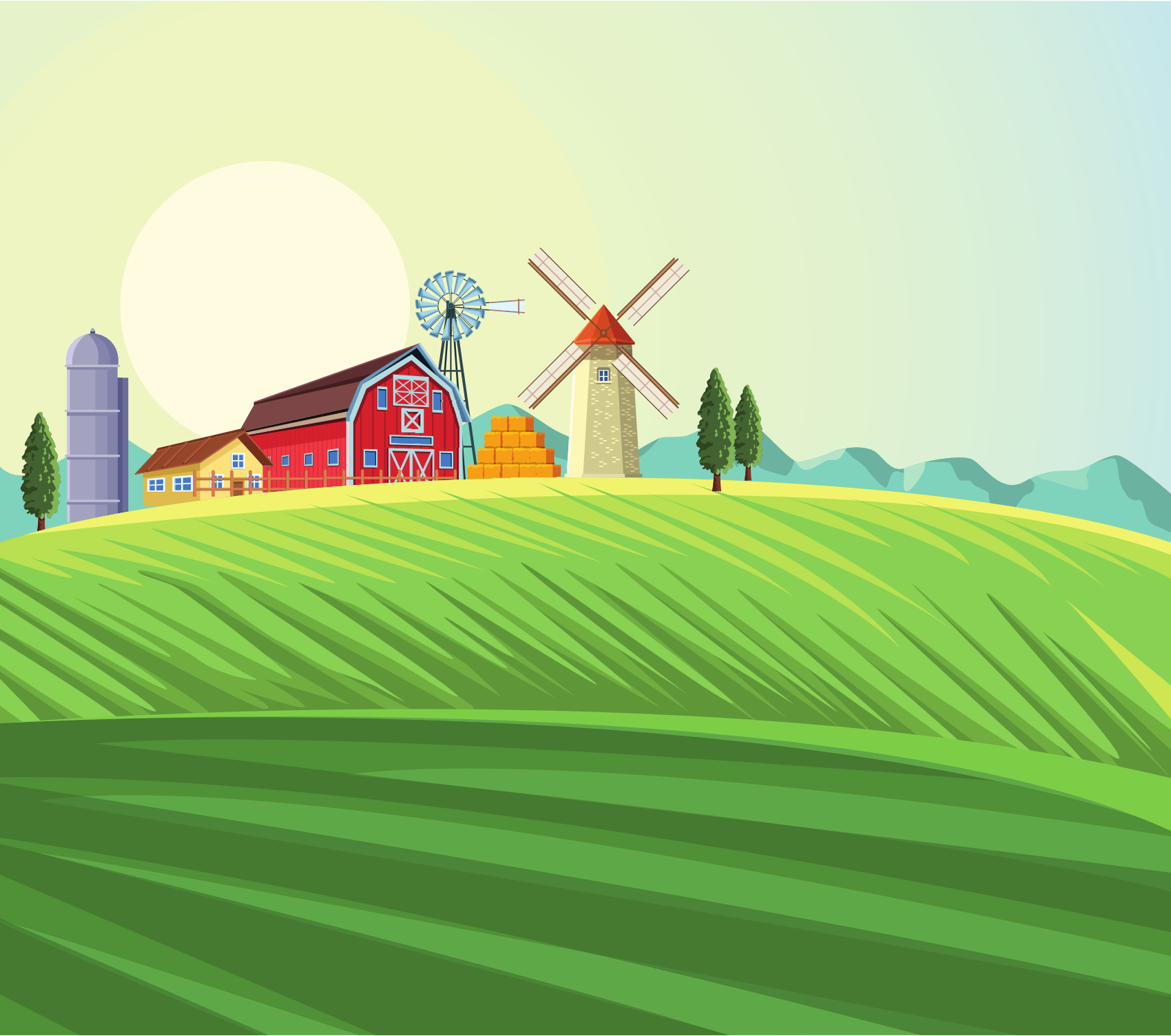 1 tạ=? kg
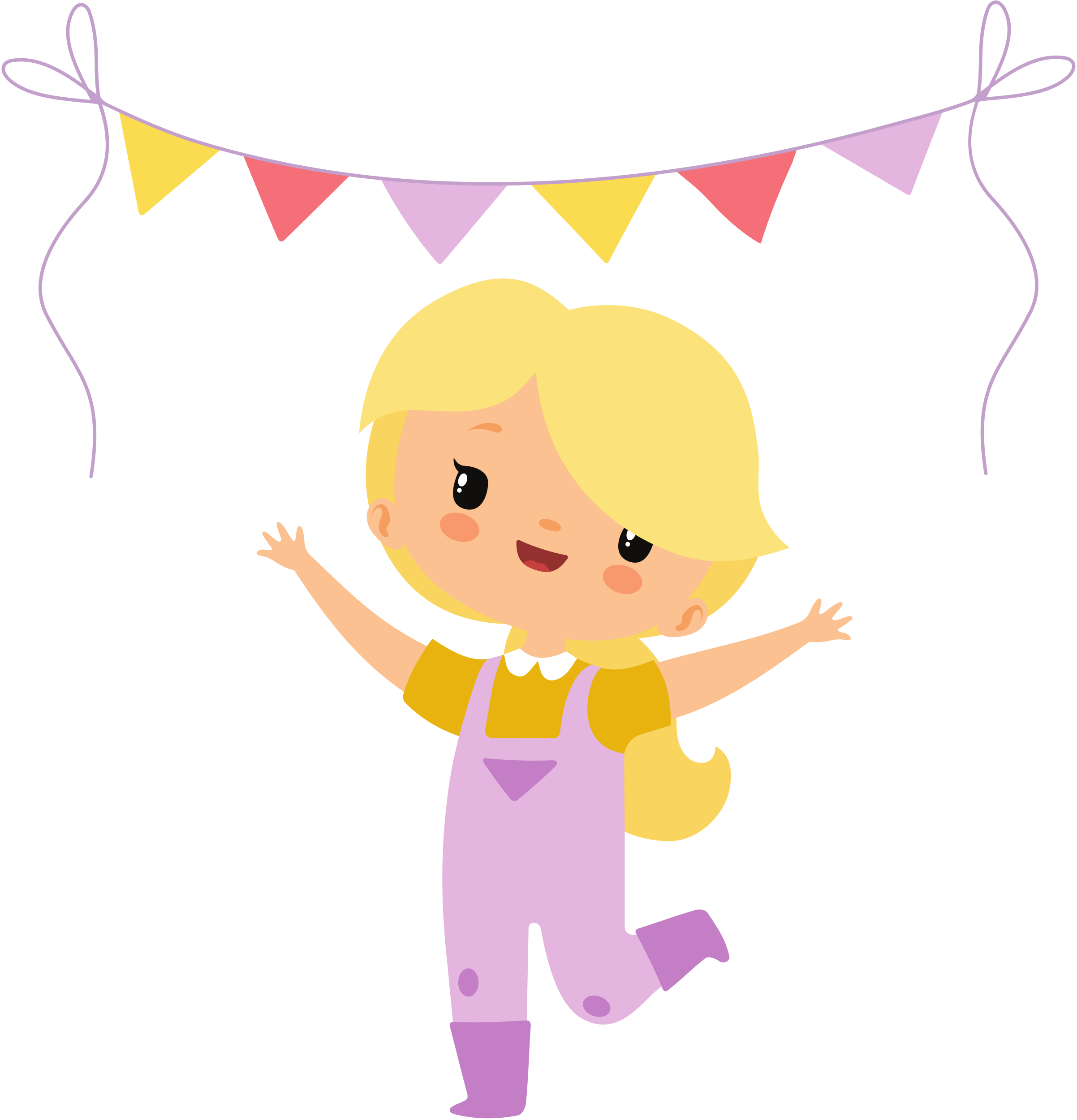 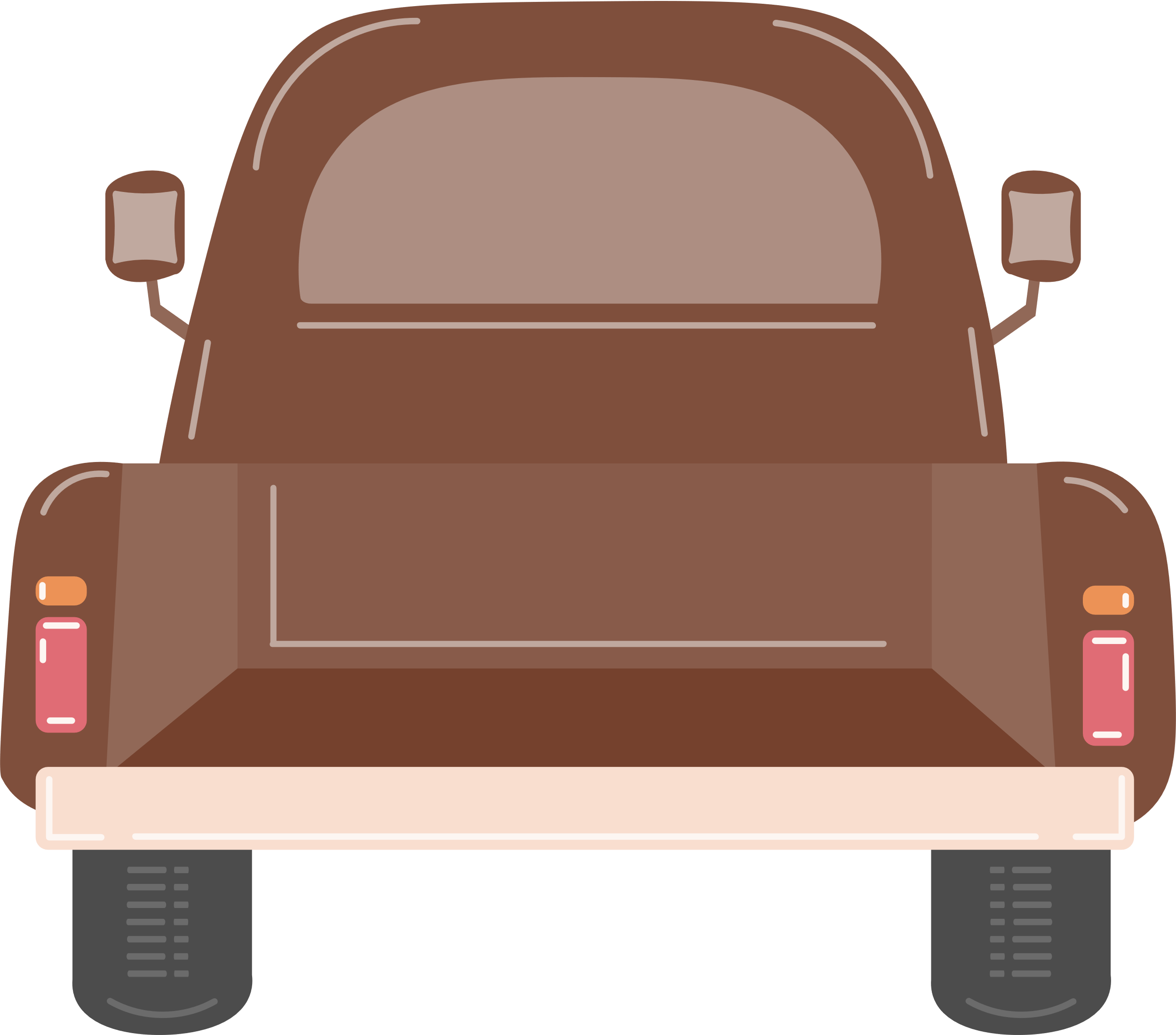 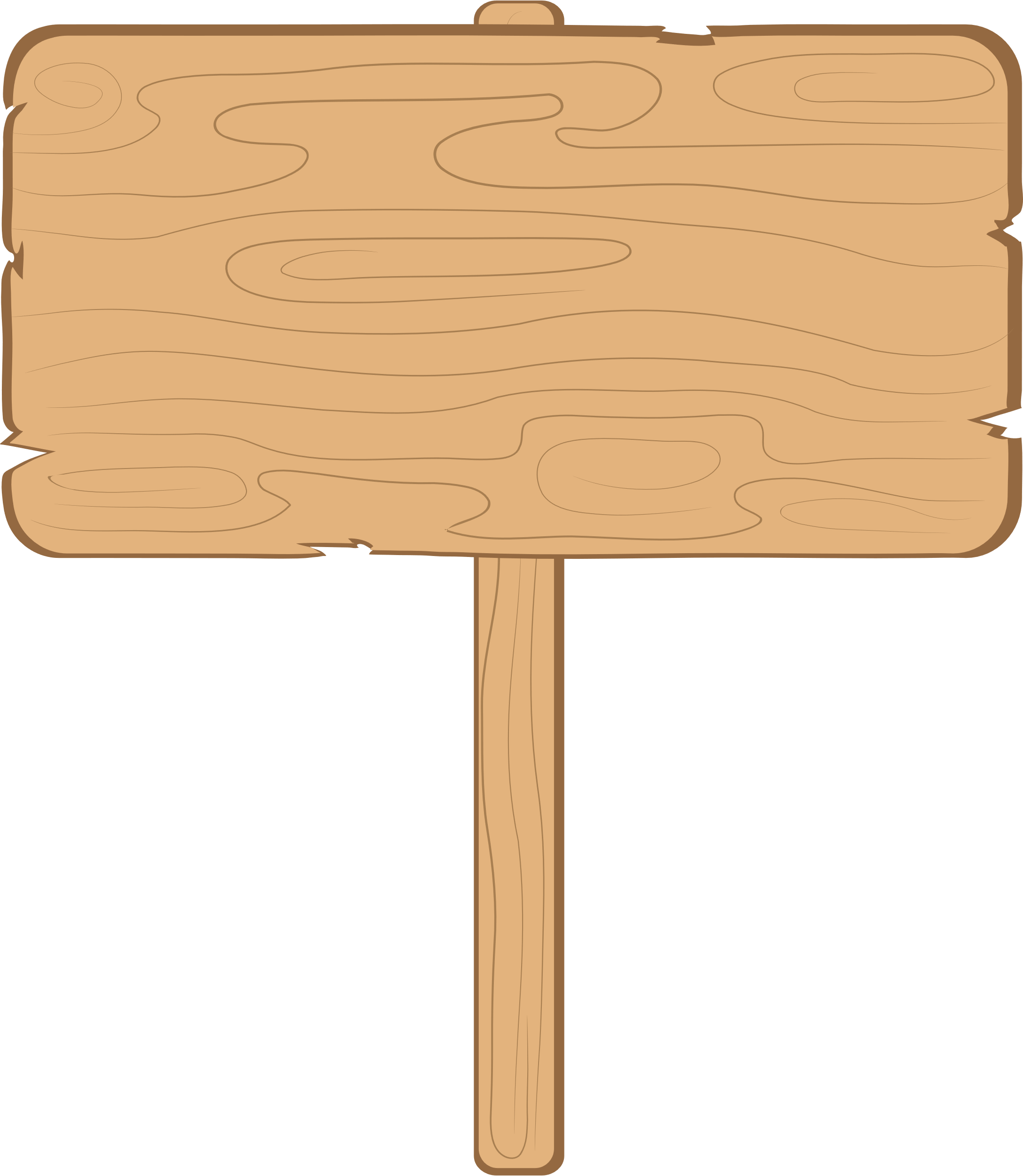 100
[Speaker Notes: SAU KHI HS TRẢ LỜI XONG, GV CLICK CHUỘT VÀO CHIẾC XE ĐỂ TRỞ VỀ]
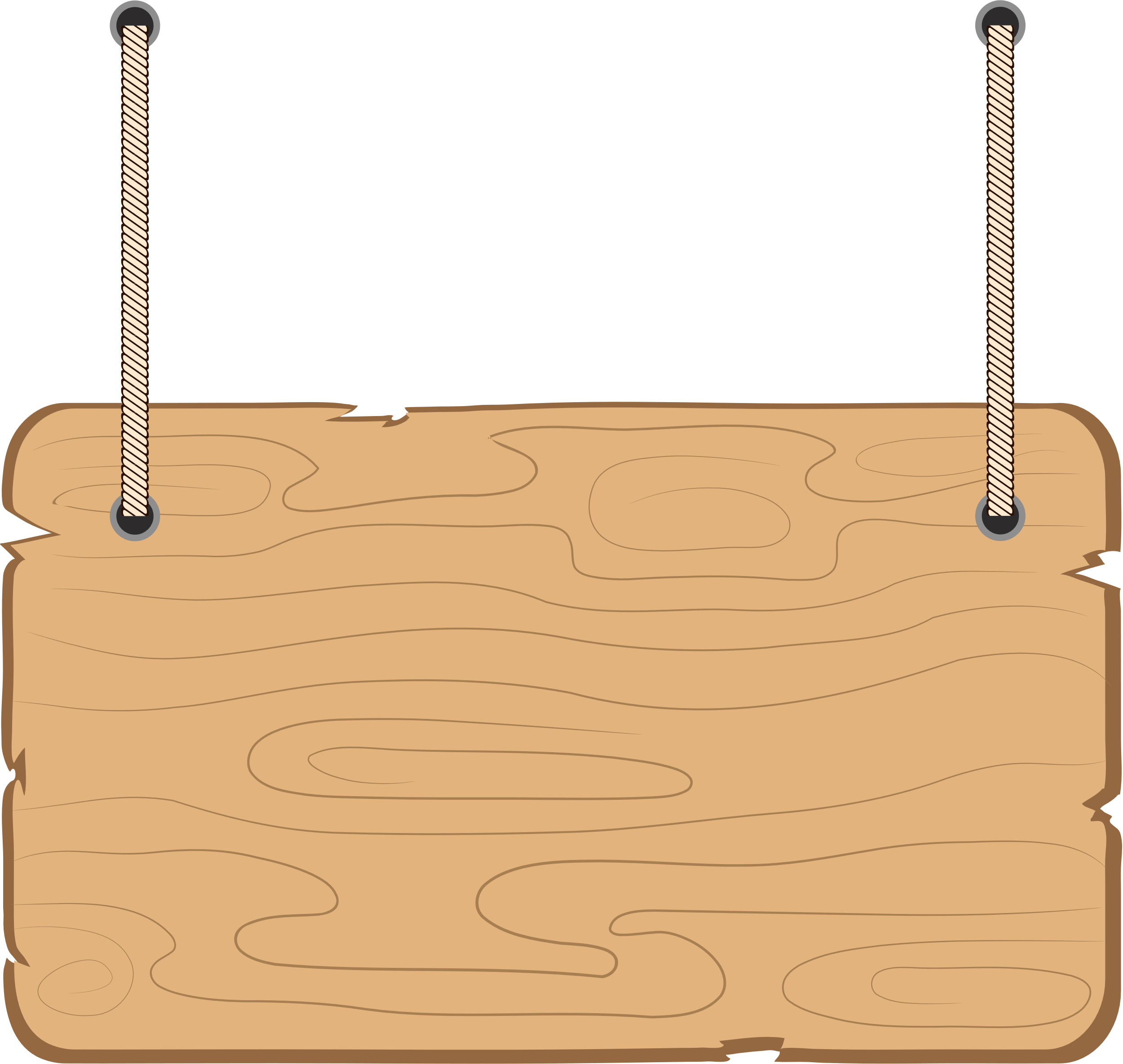 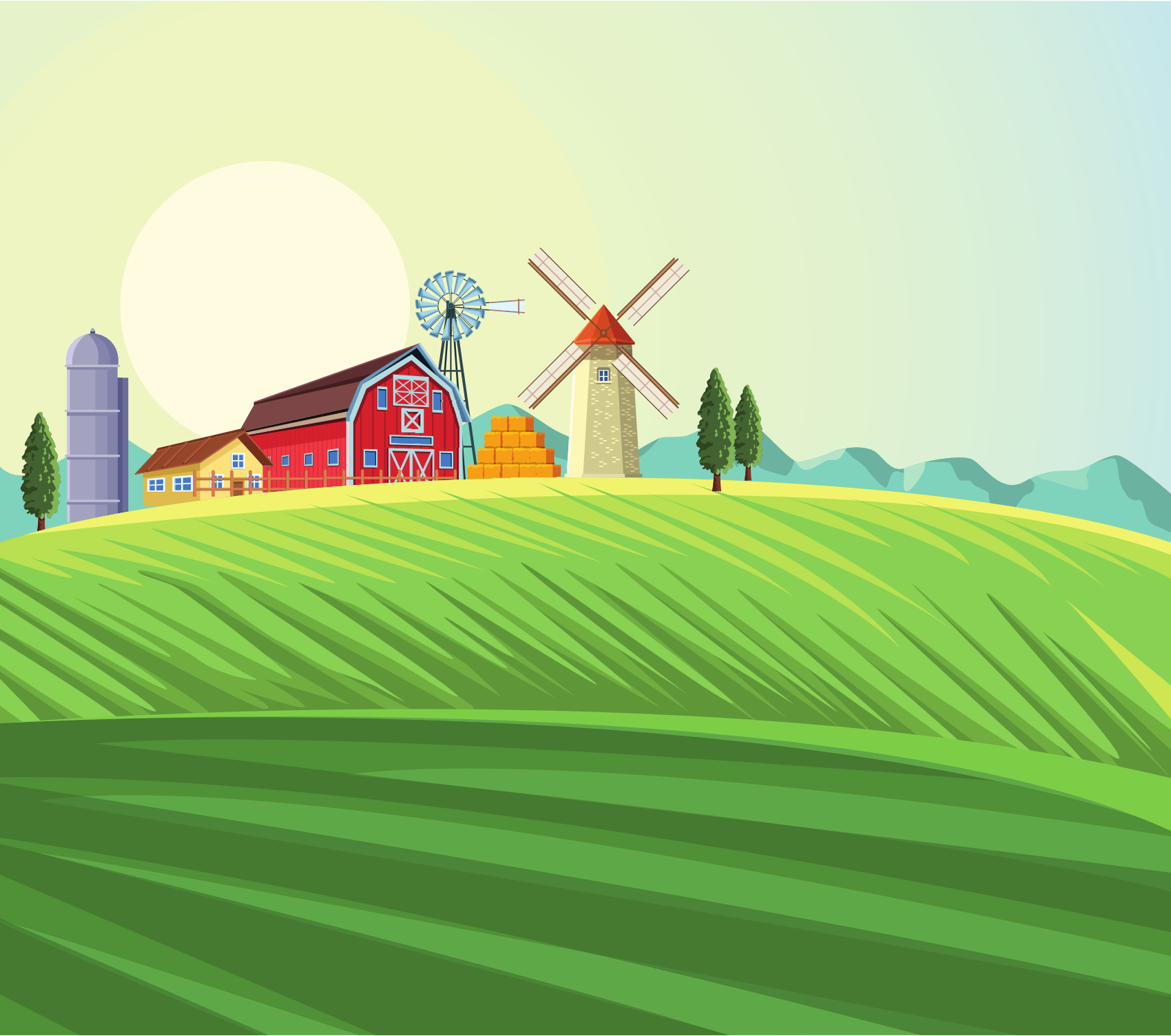 Trạm 4
VẬN CHUYỂN NÔNG SẢN
Cảm ơn các bạn đã giúp mình “vận chuyển nông sản” nhé!
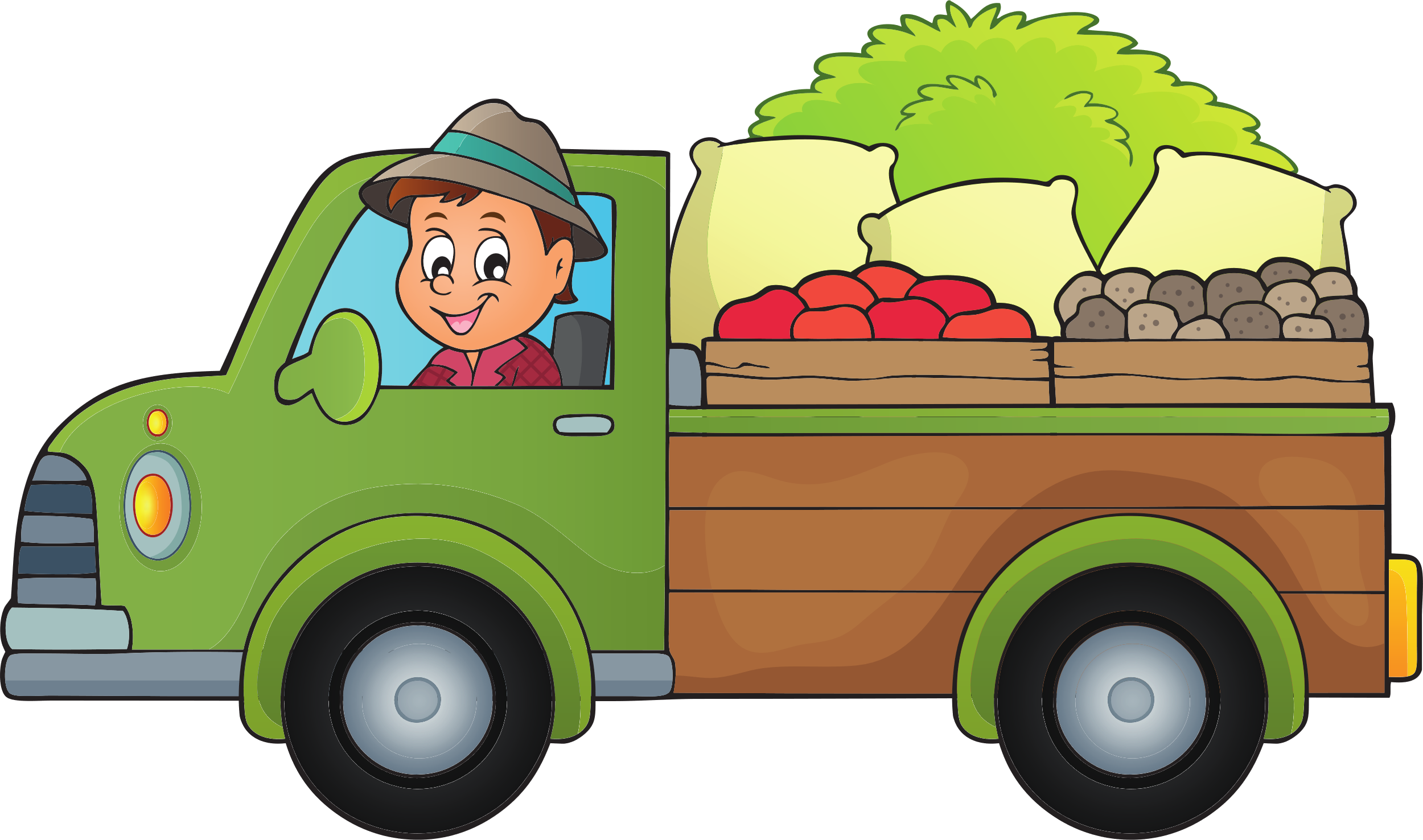 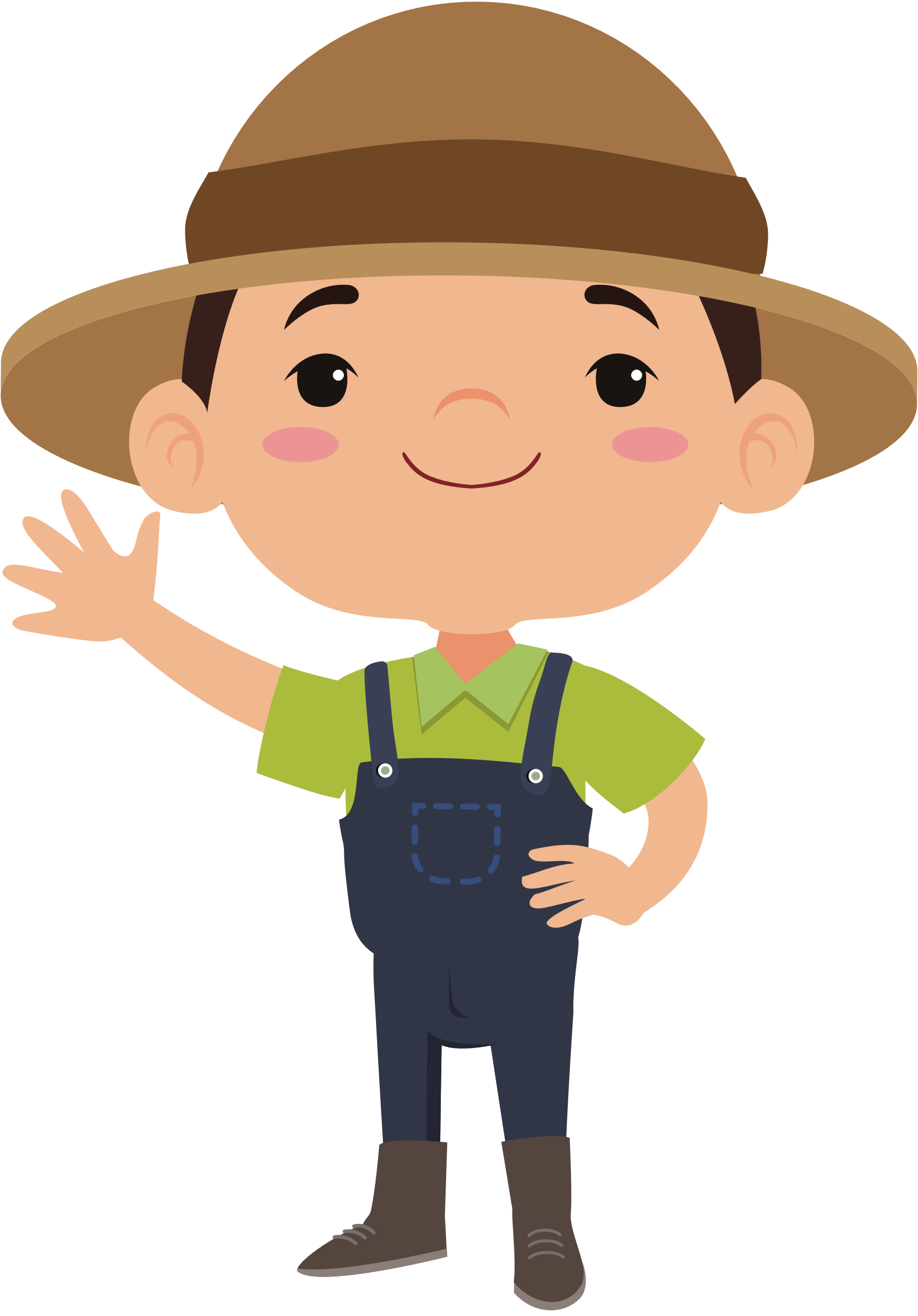 [Speaker Notes: GV CLICK CHUỘT BẤT KÌ ĐỂ XE CHẠY]
Cảm ơn các bạn đã giúp chúng mình hoàn thành xuất sắc nhiệm vụ “một ngày làm nông dân” nhé! Chào tạm biệt và hẹn gặp lại các bạn nhé!
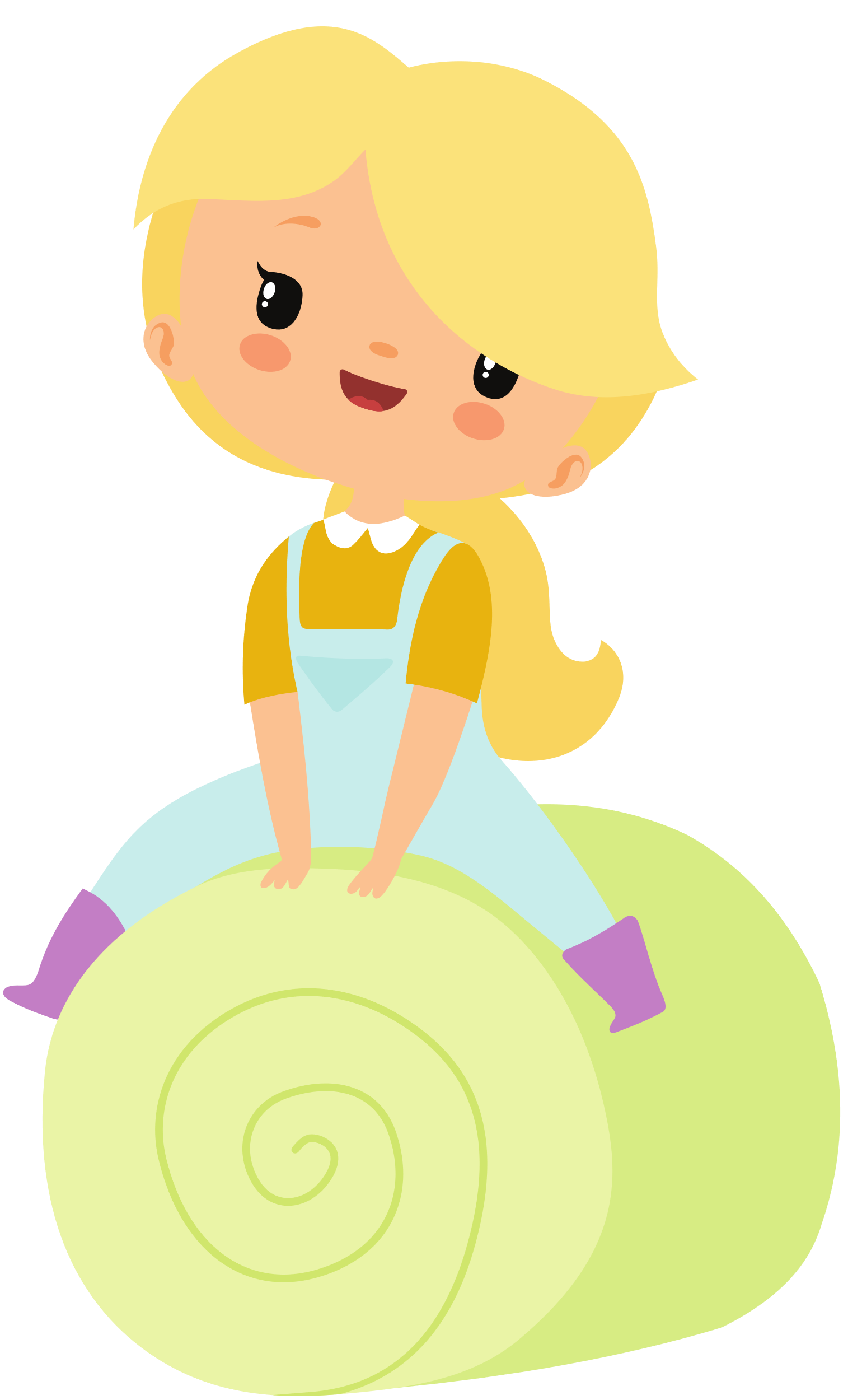 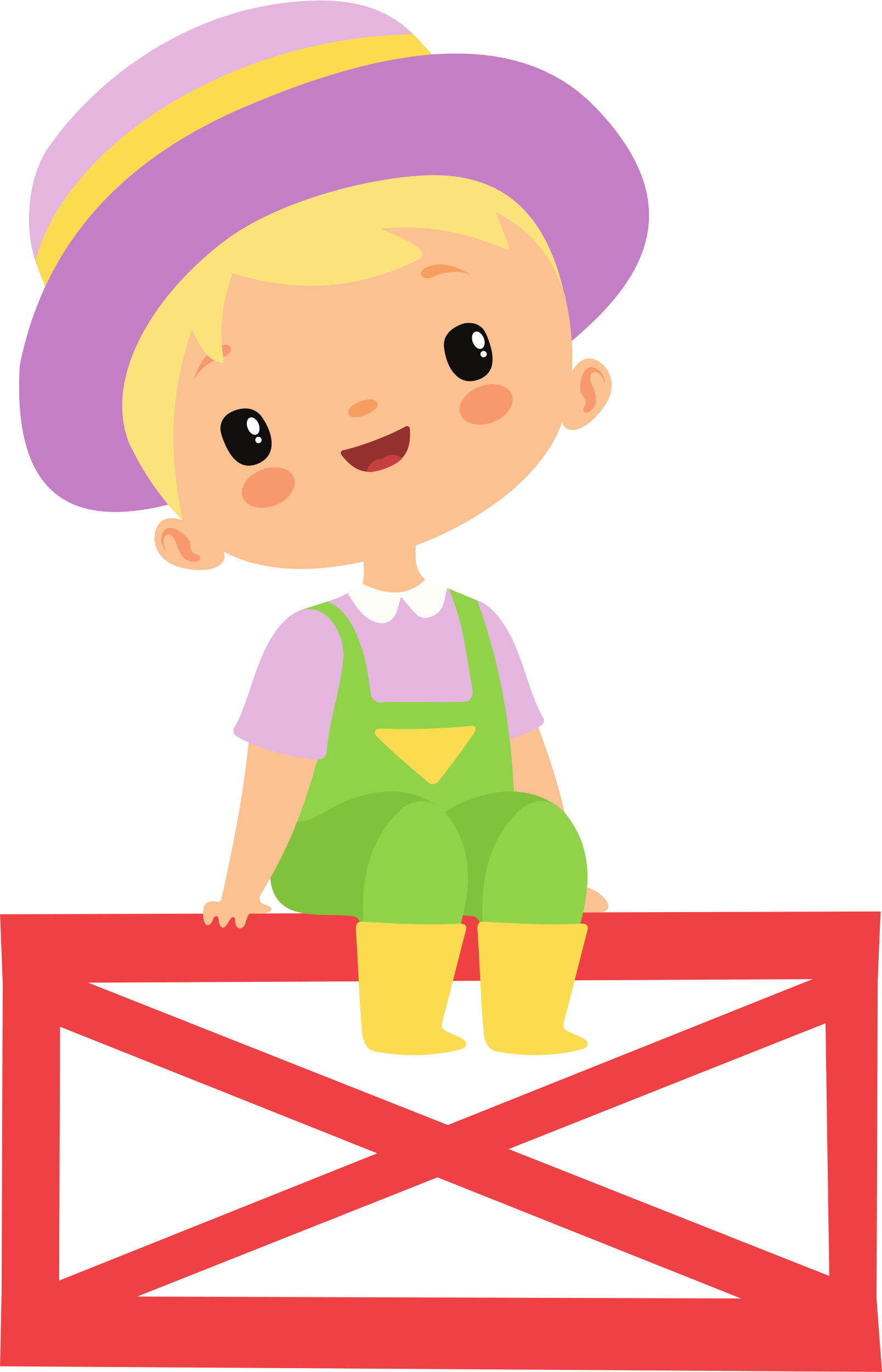 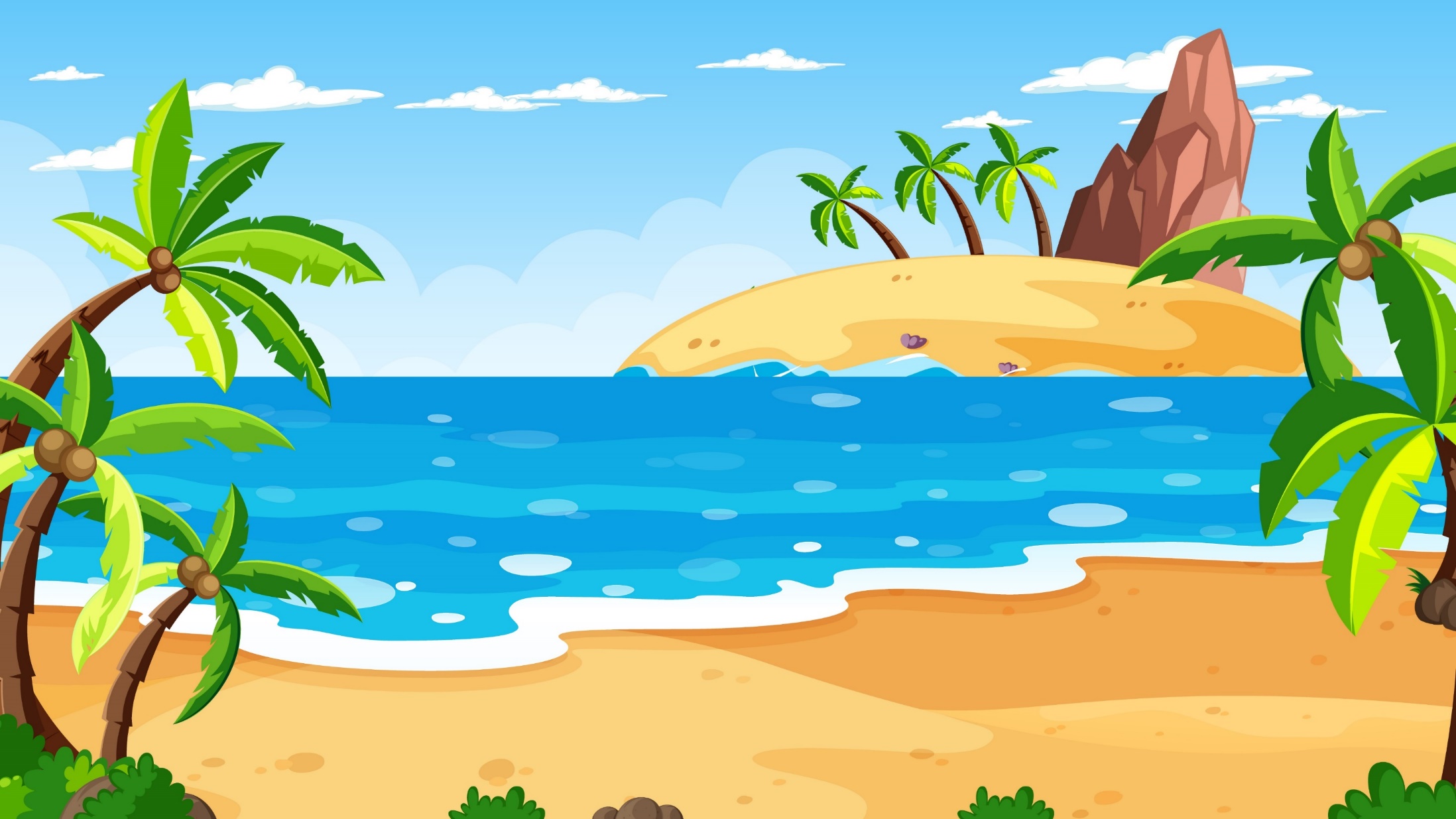 GIÁO ÁN ĐƯỢC CHIA SẺ MIỄN PHÍ BỞI
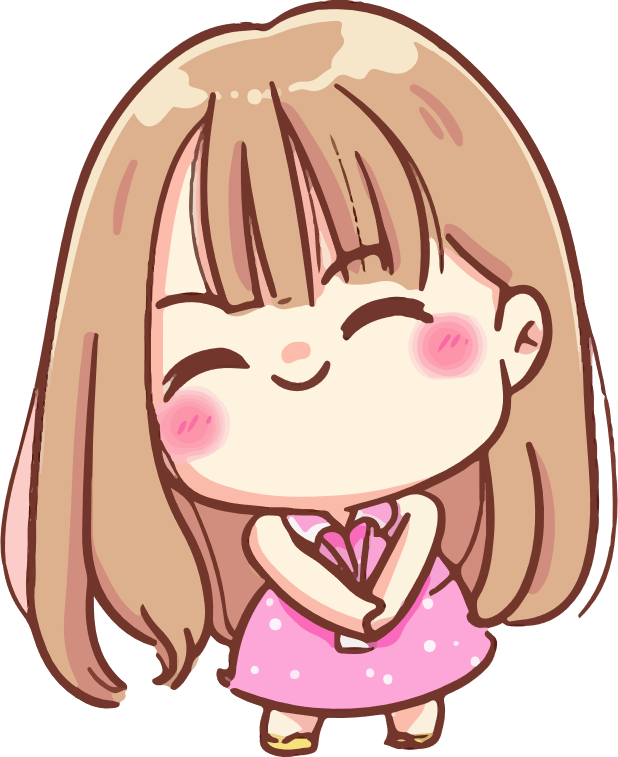 WWW.HANHTRANGGIAOVIEN.COM
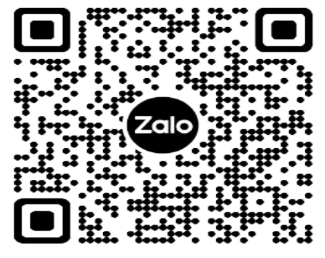 GIÁO ÁN ĐƯỢC CHIA SẺ TẠI
https://www.hanhtranggiaovien.com